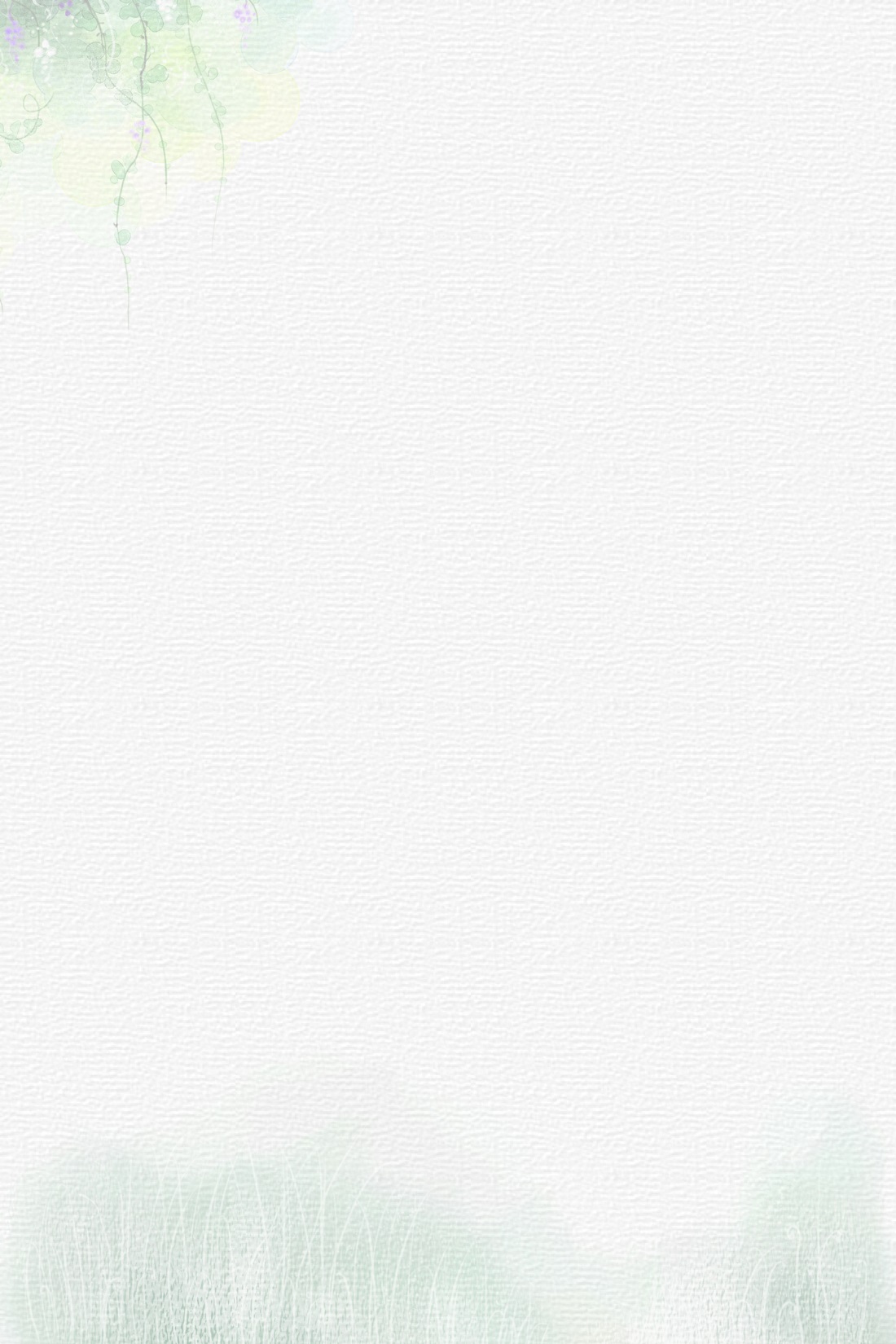 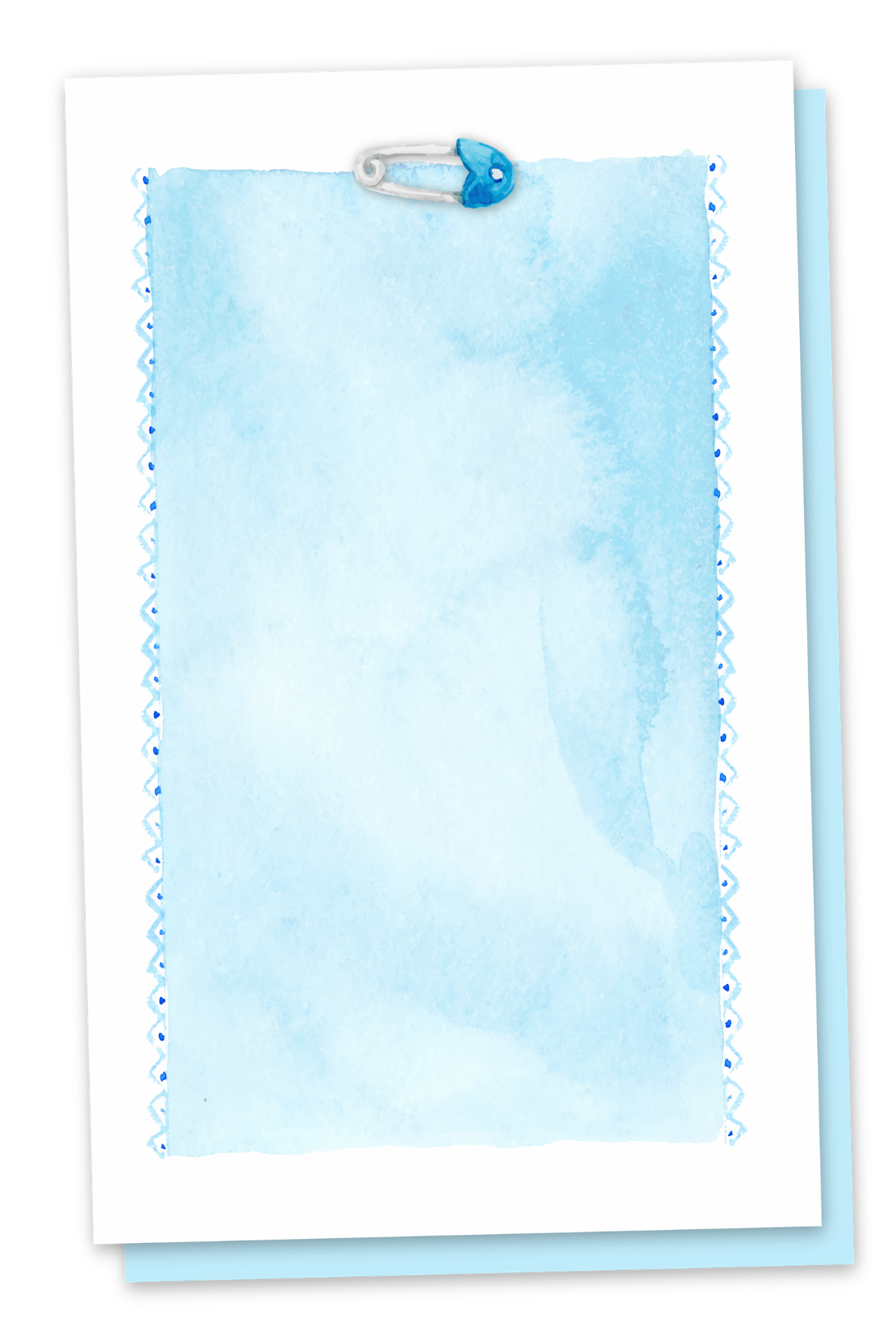 Watercolor illustration fresh and elegant hand-painted
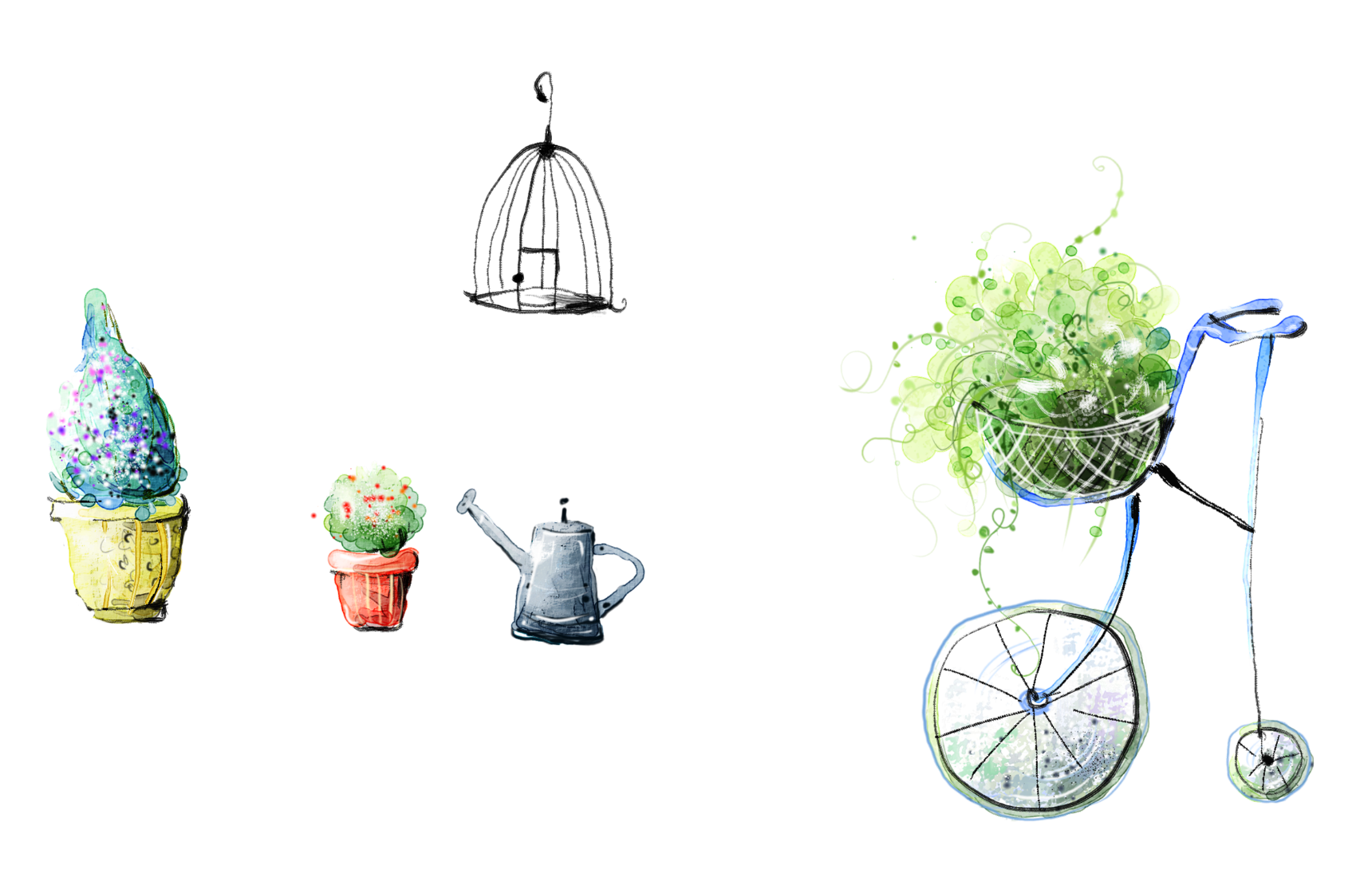 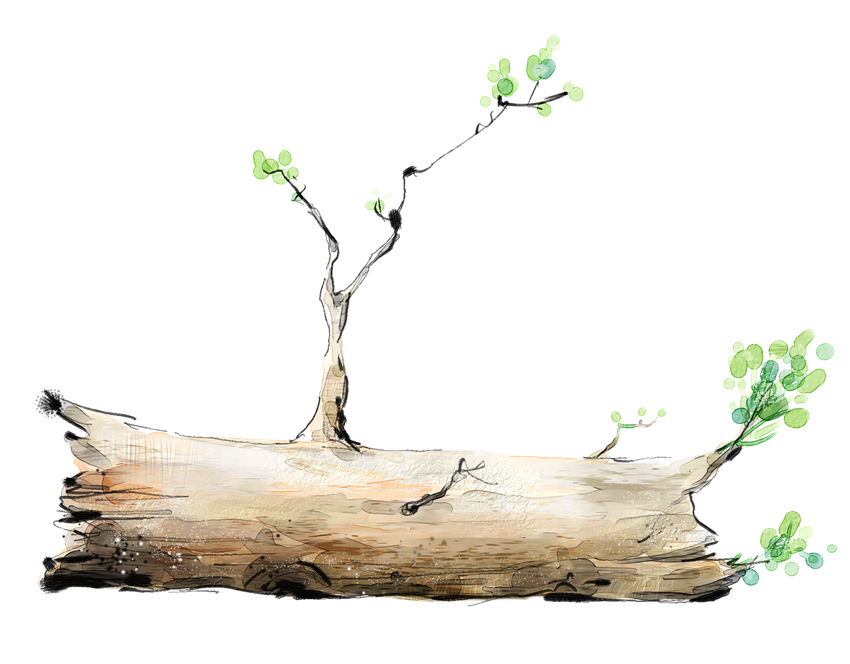 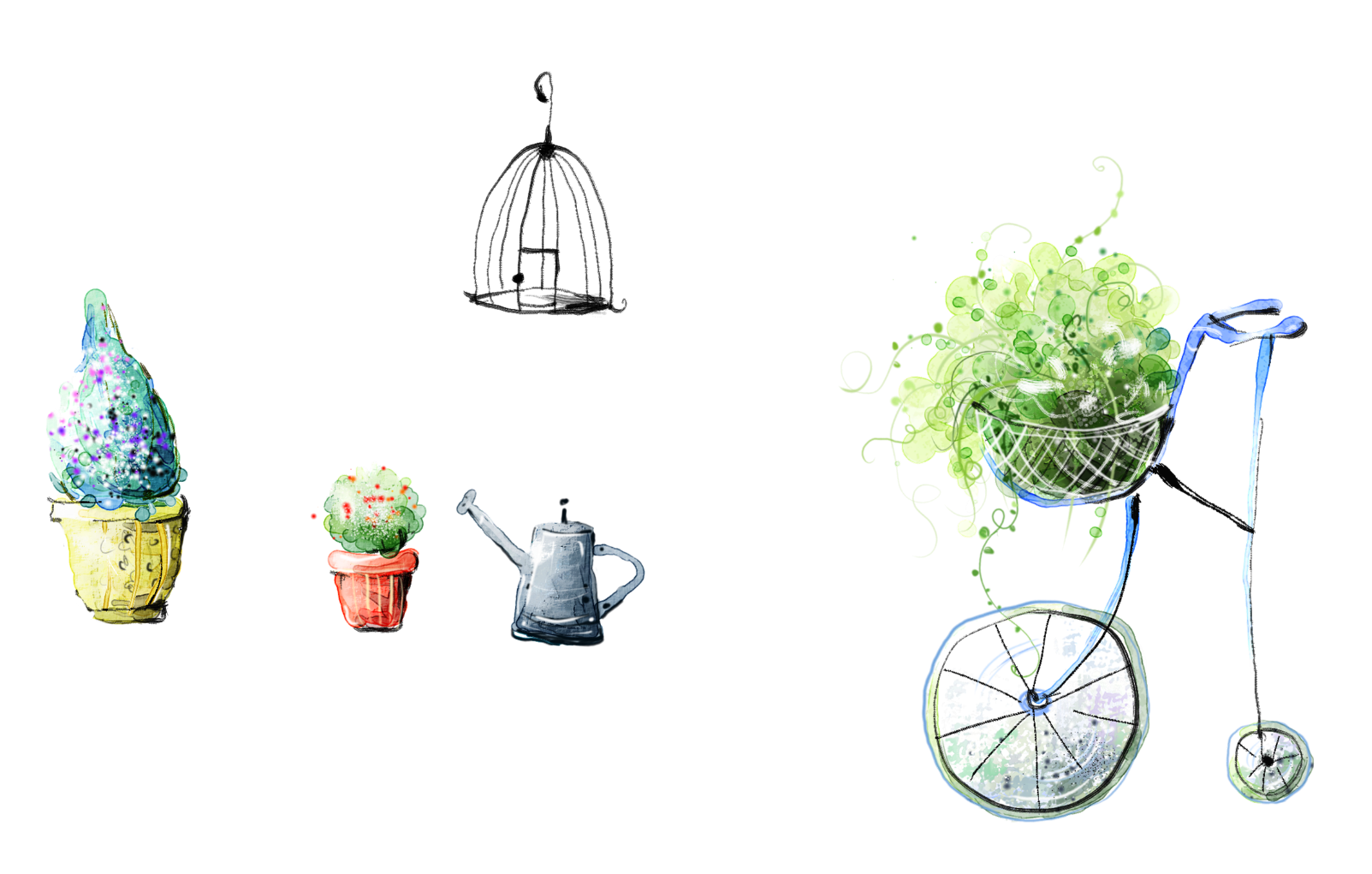 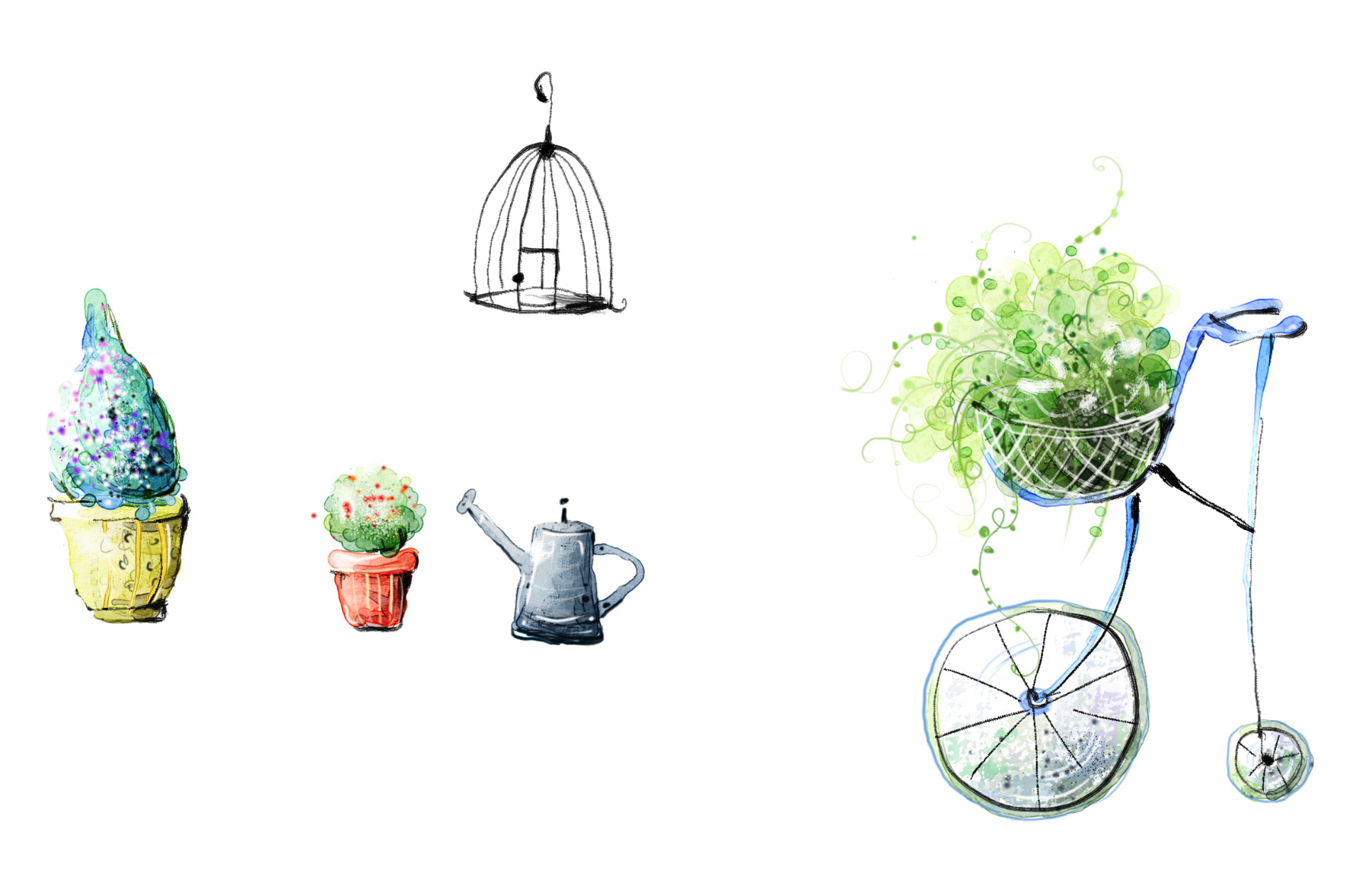 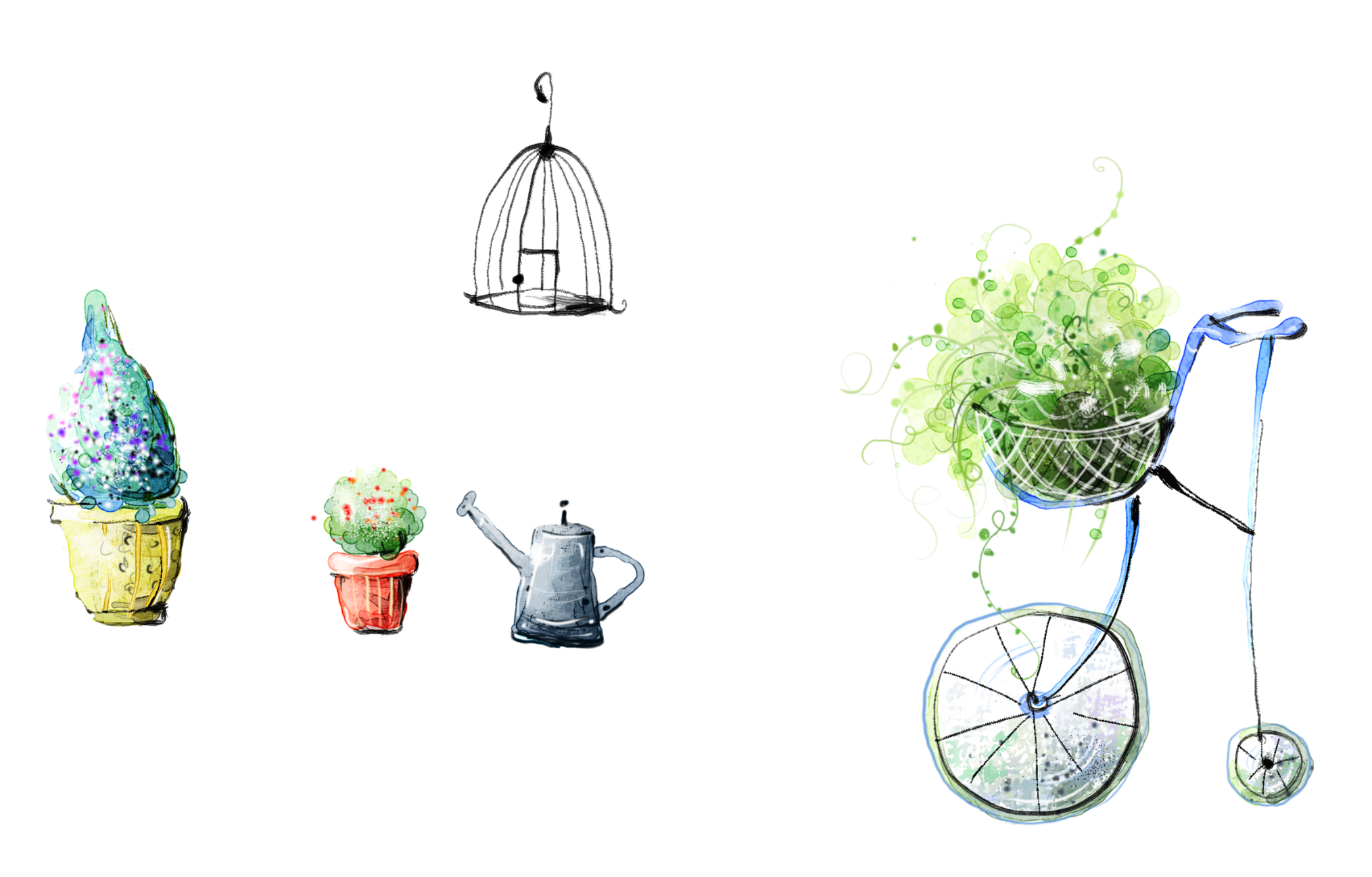 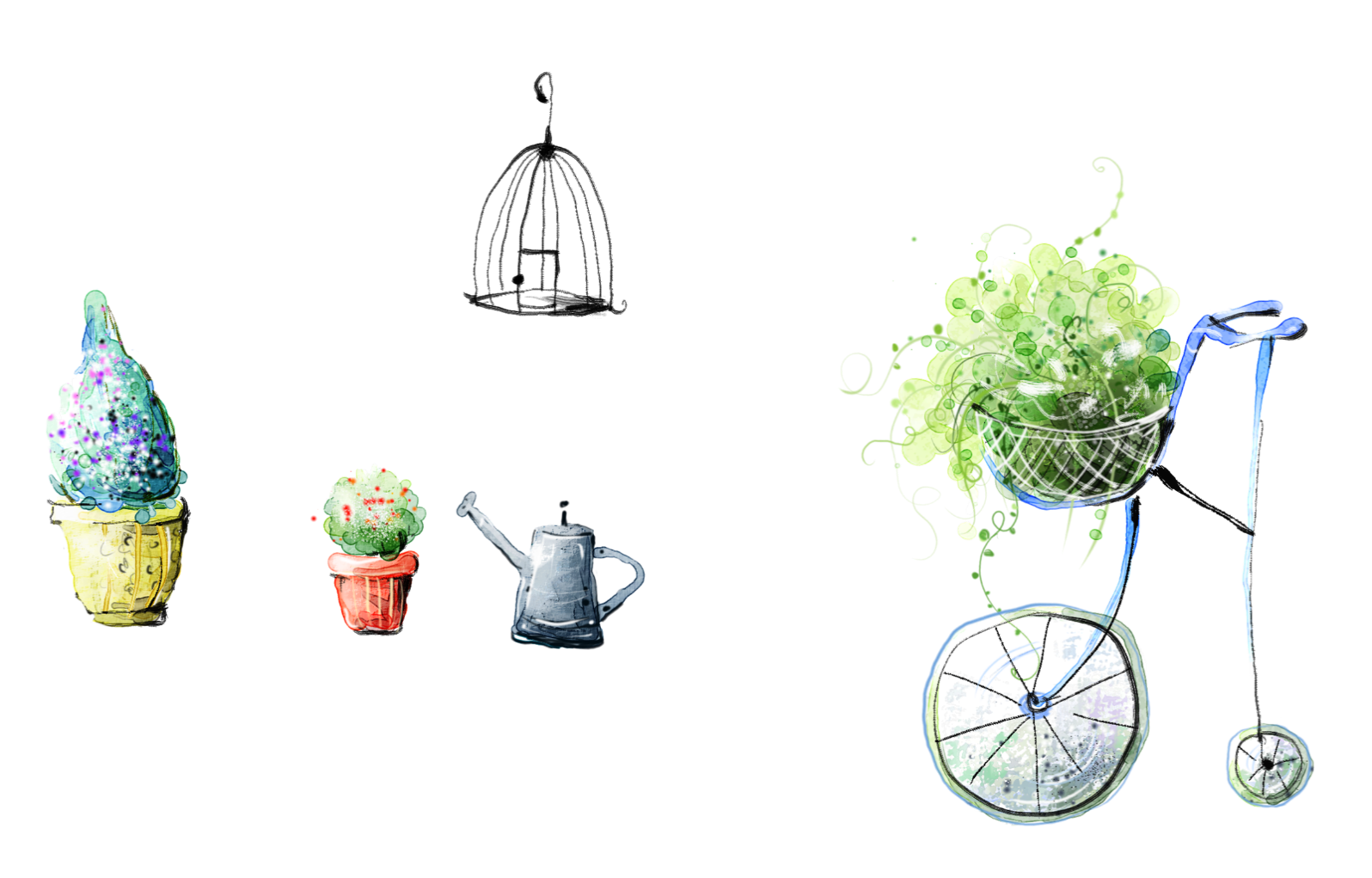 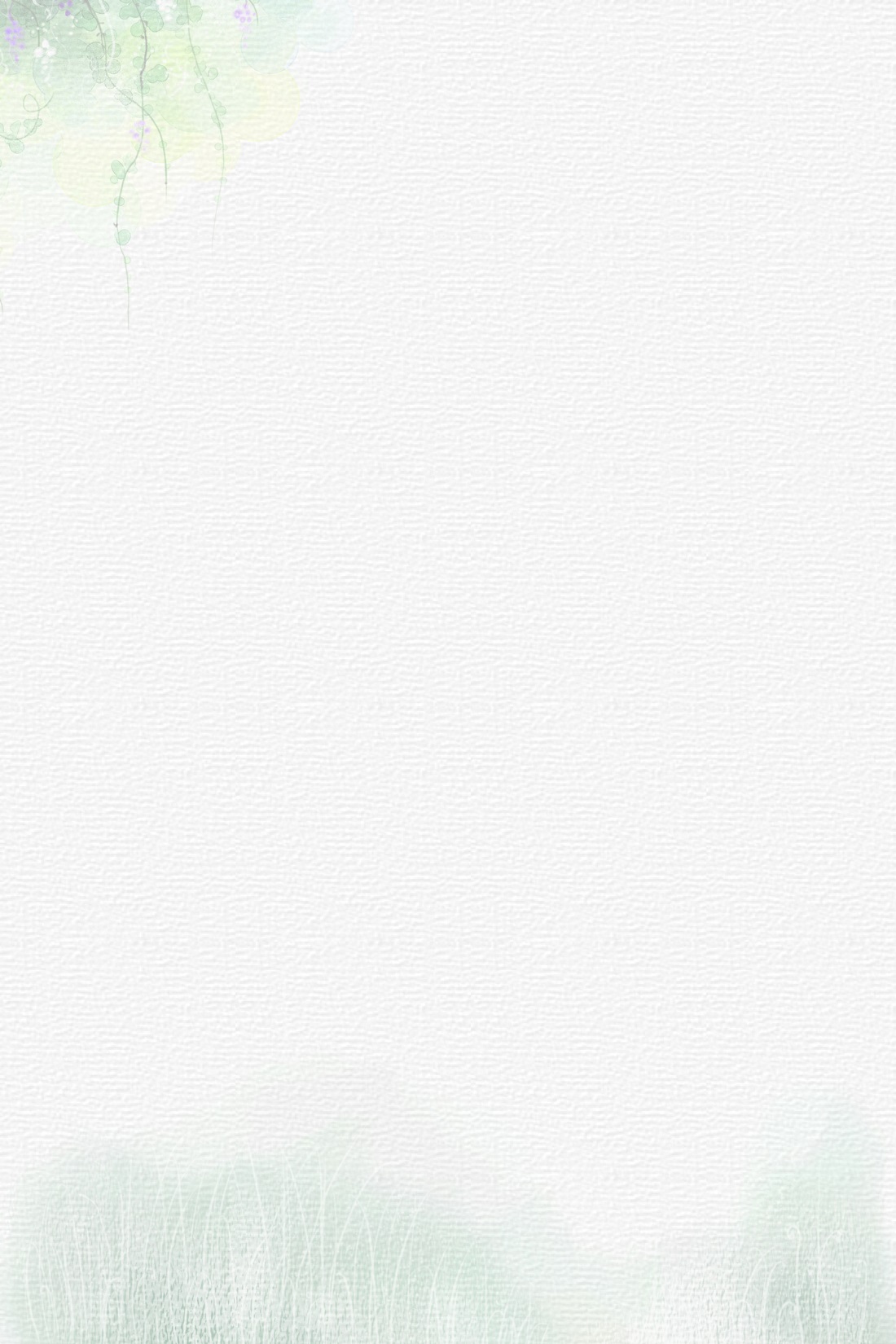 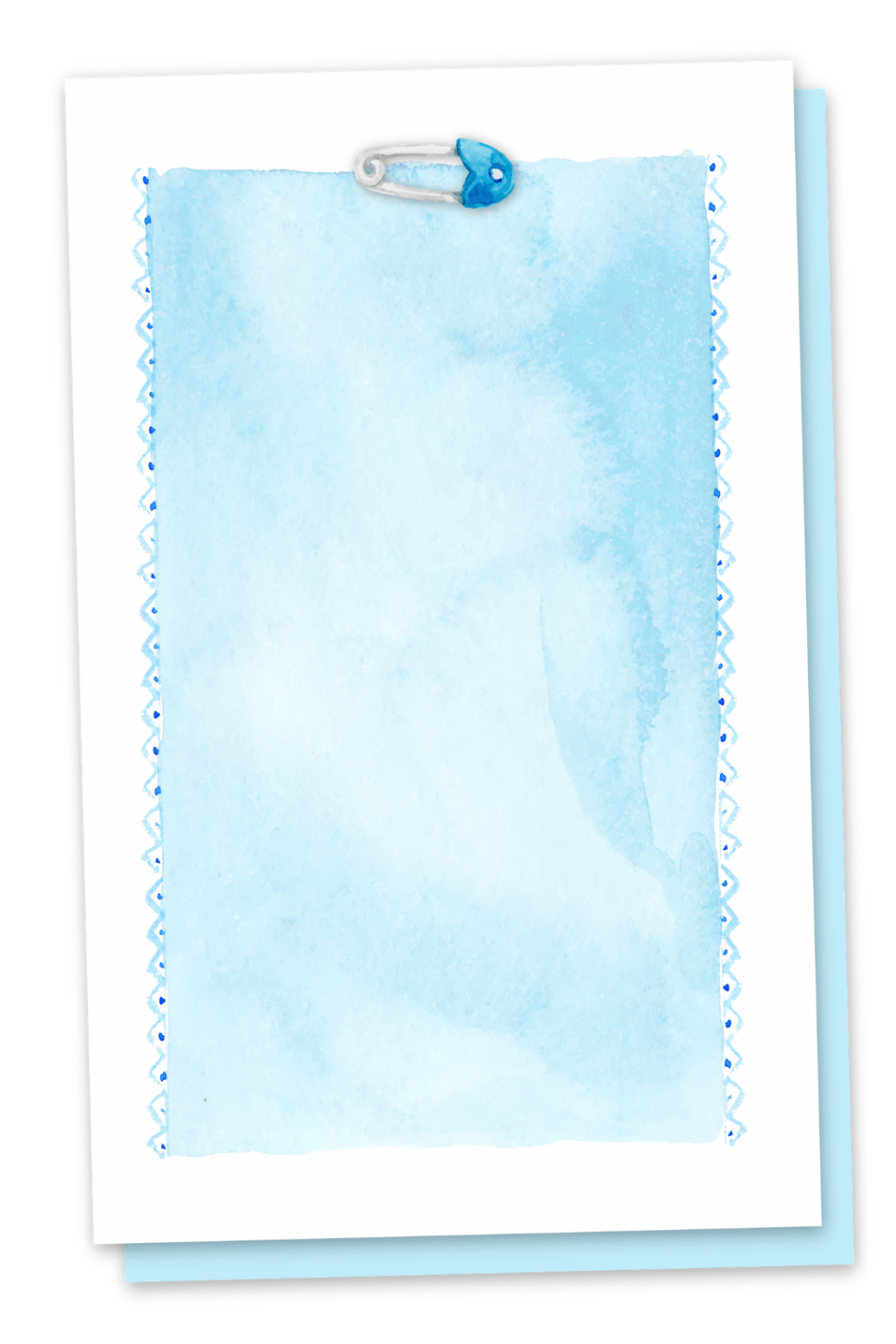 Title of the first section
CONTENTS
Title of The Second Part
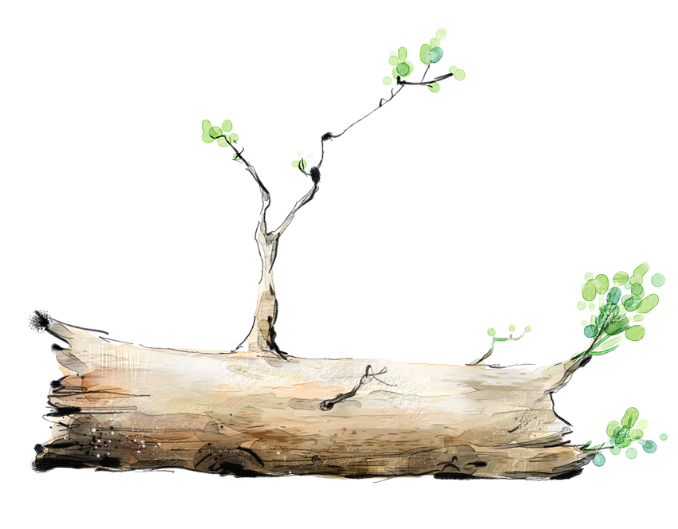 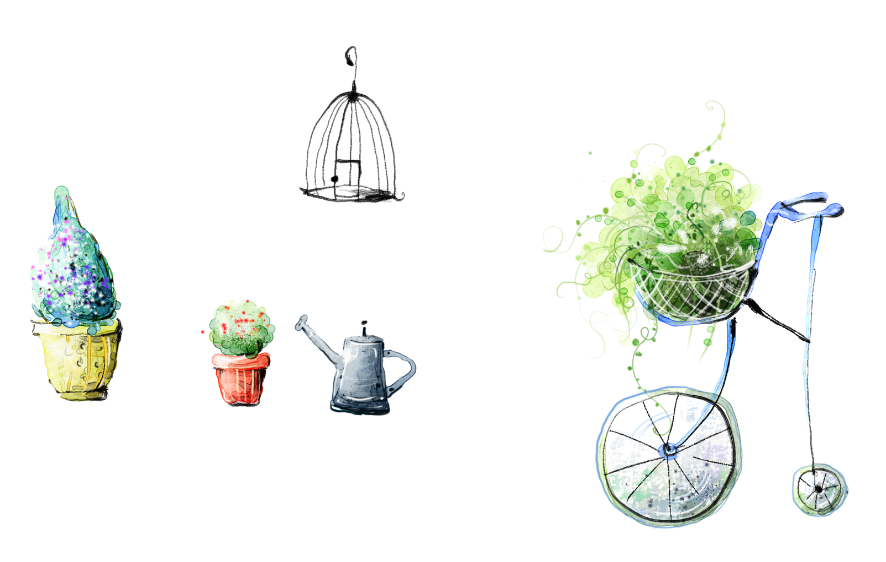 Title of Part III
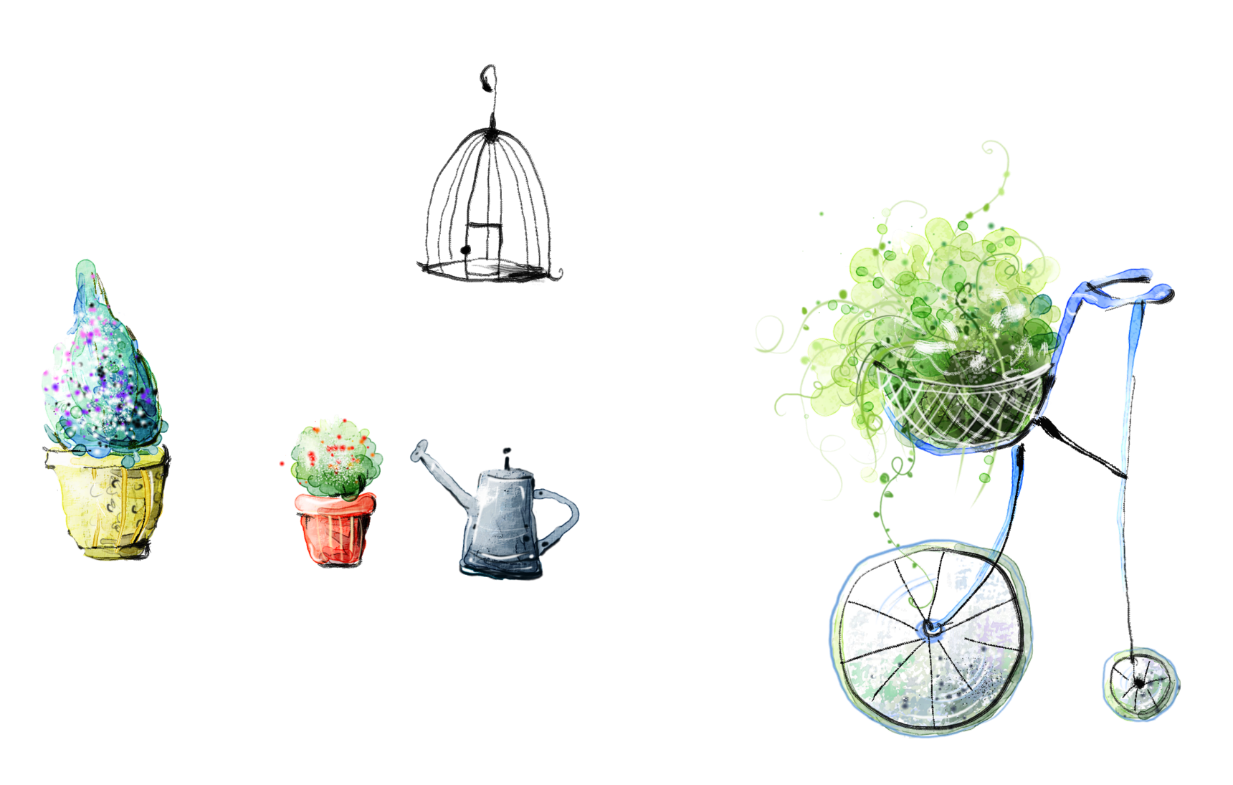 Title of Part 4
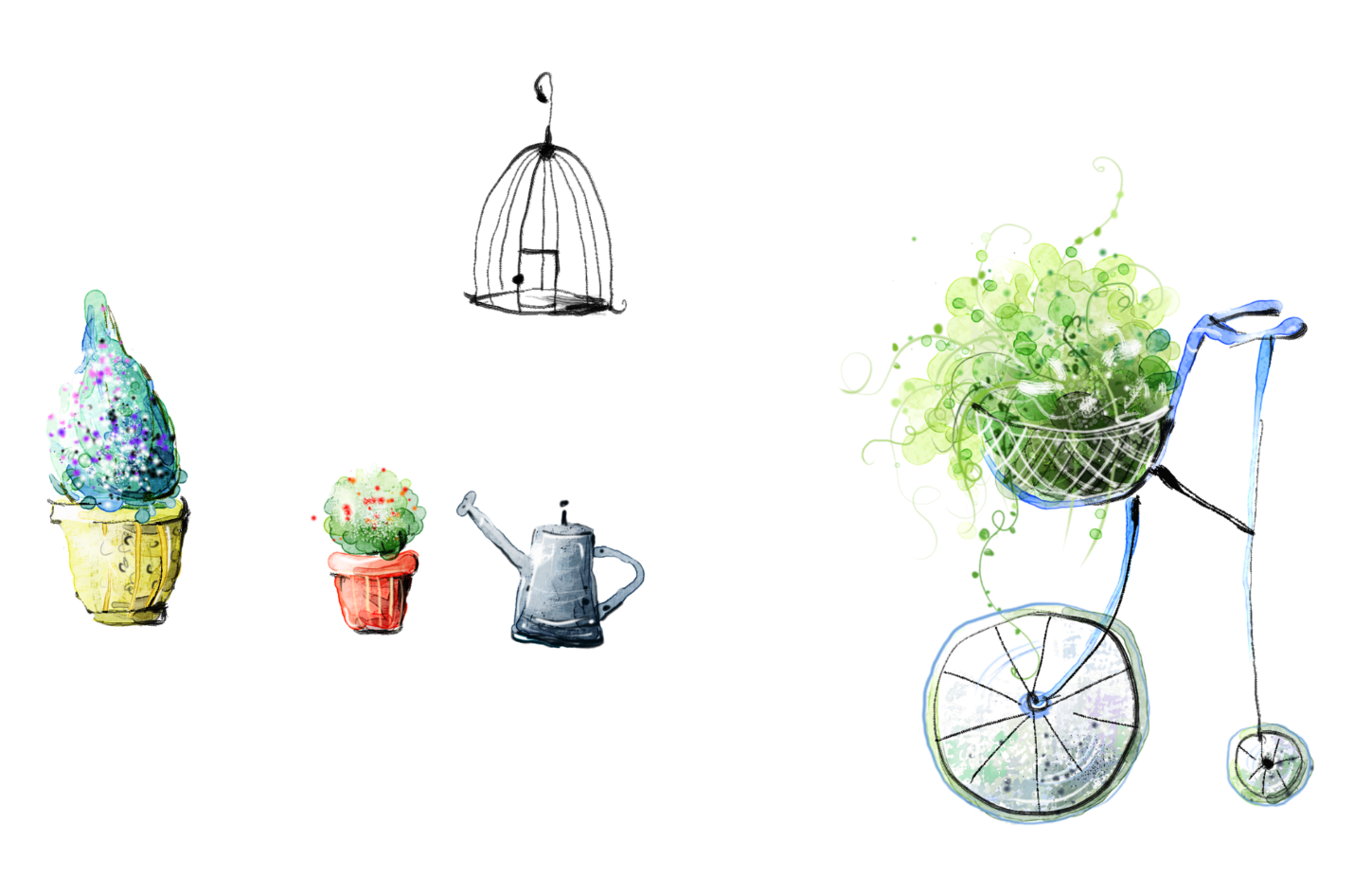 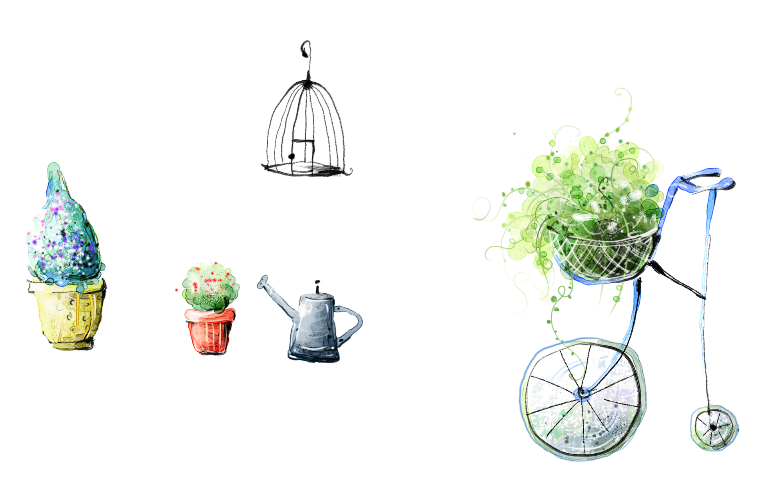 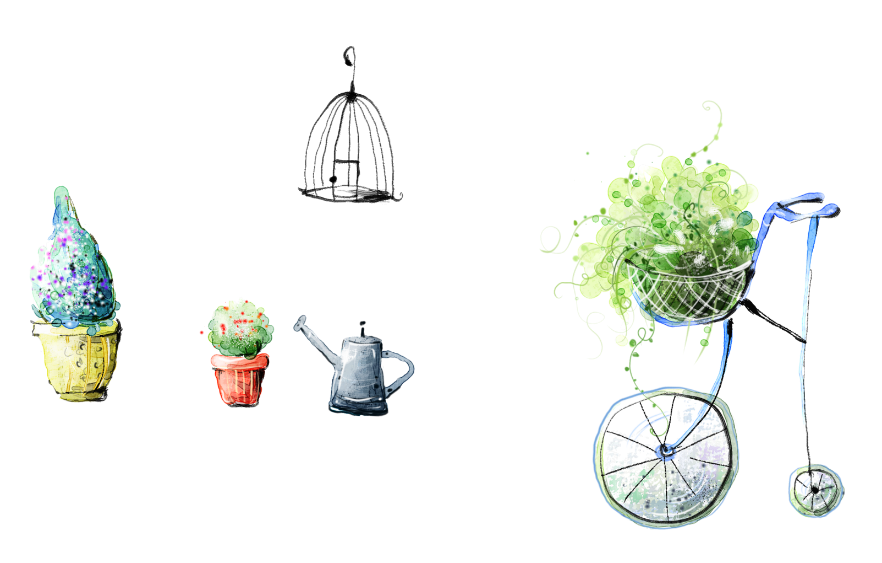 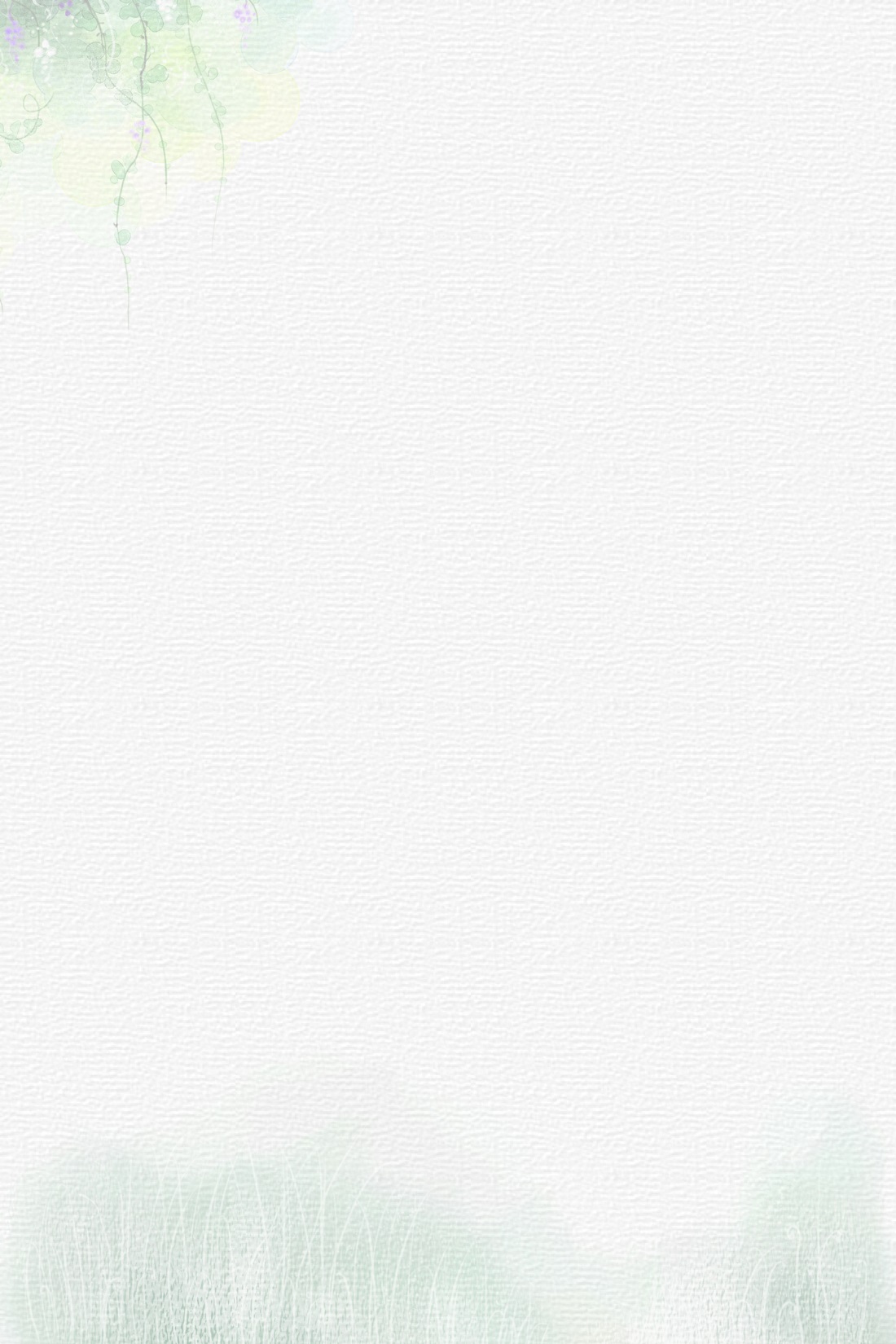 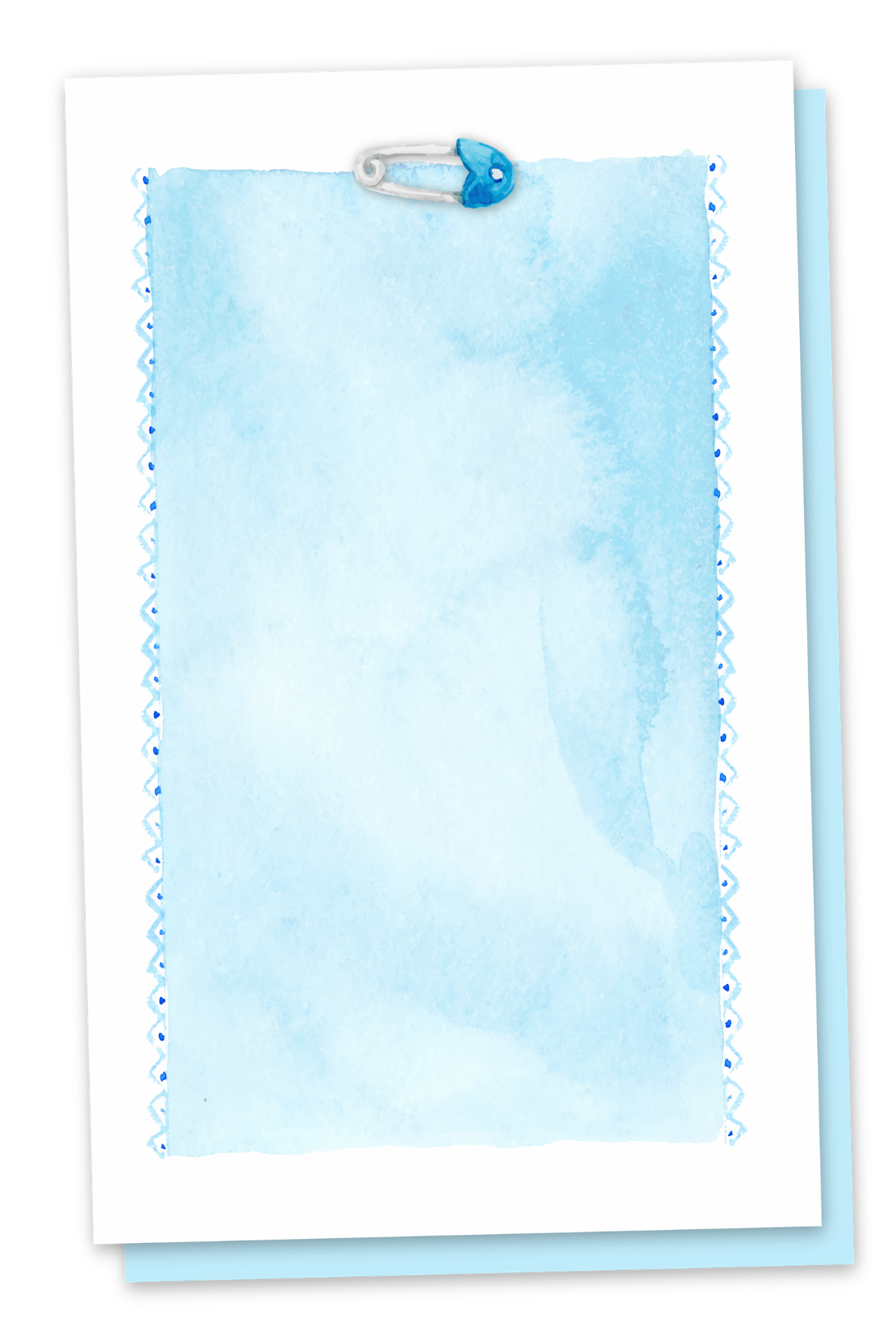 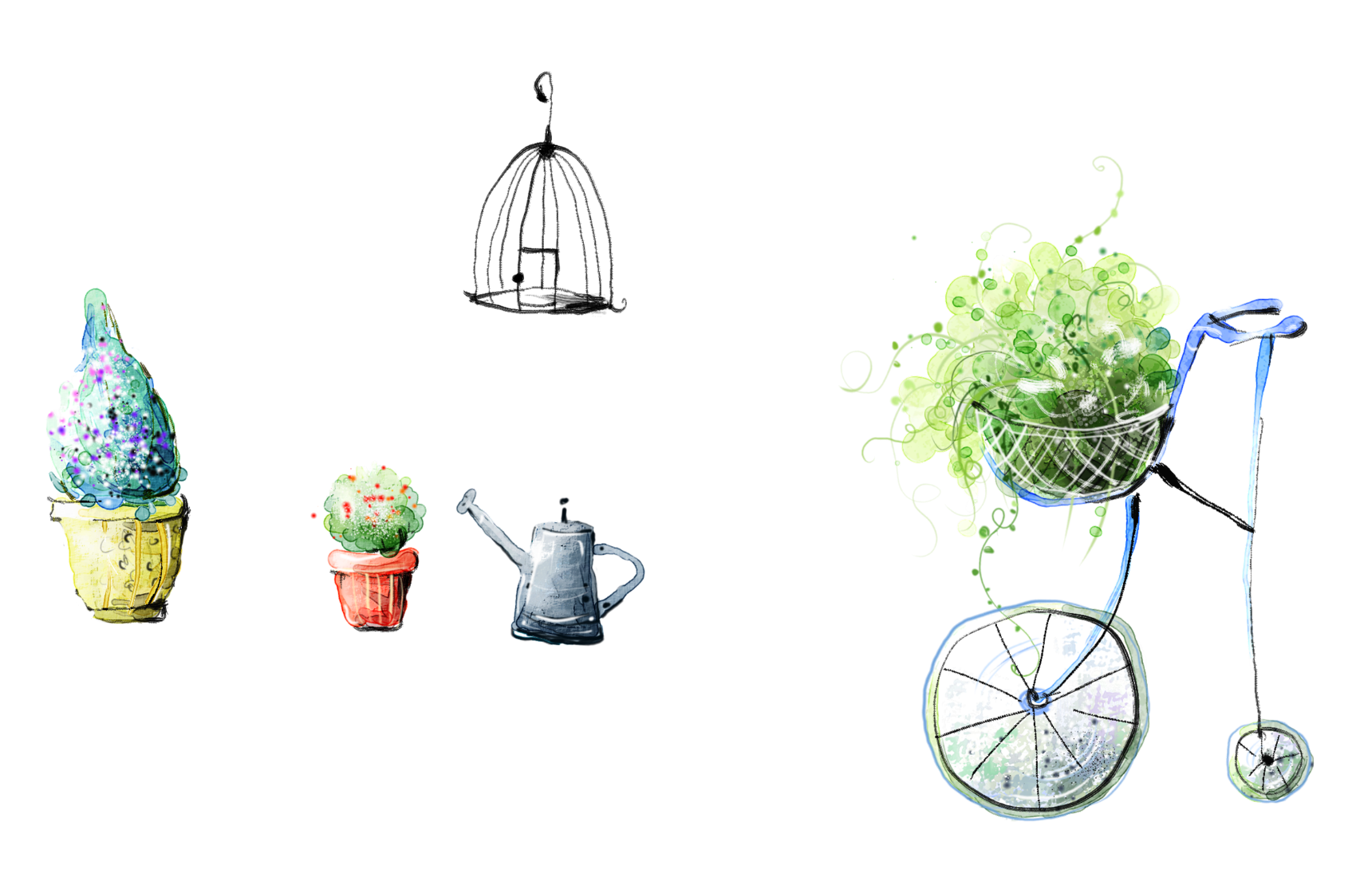 Please enter the title here
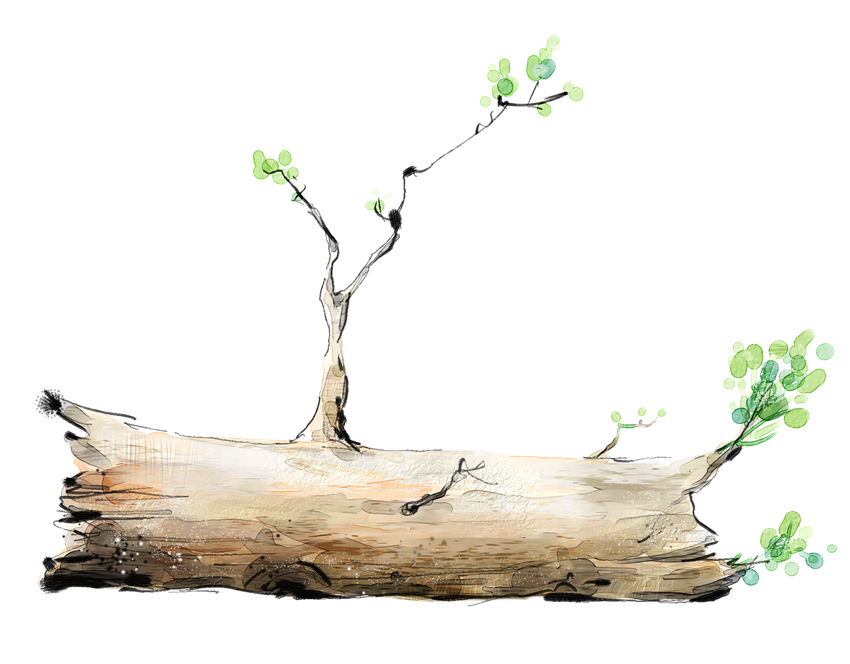 One
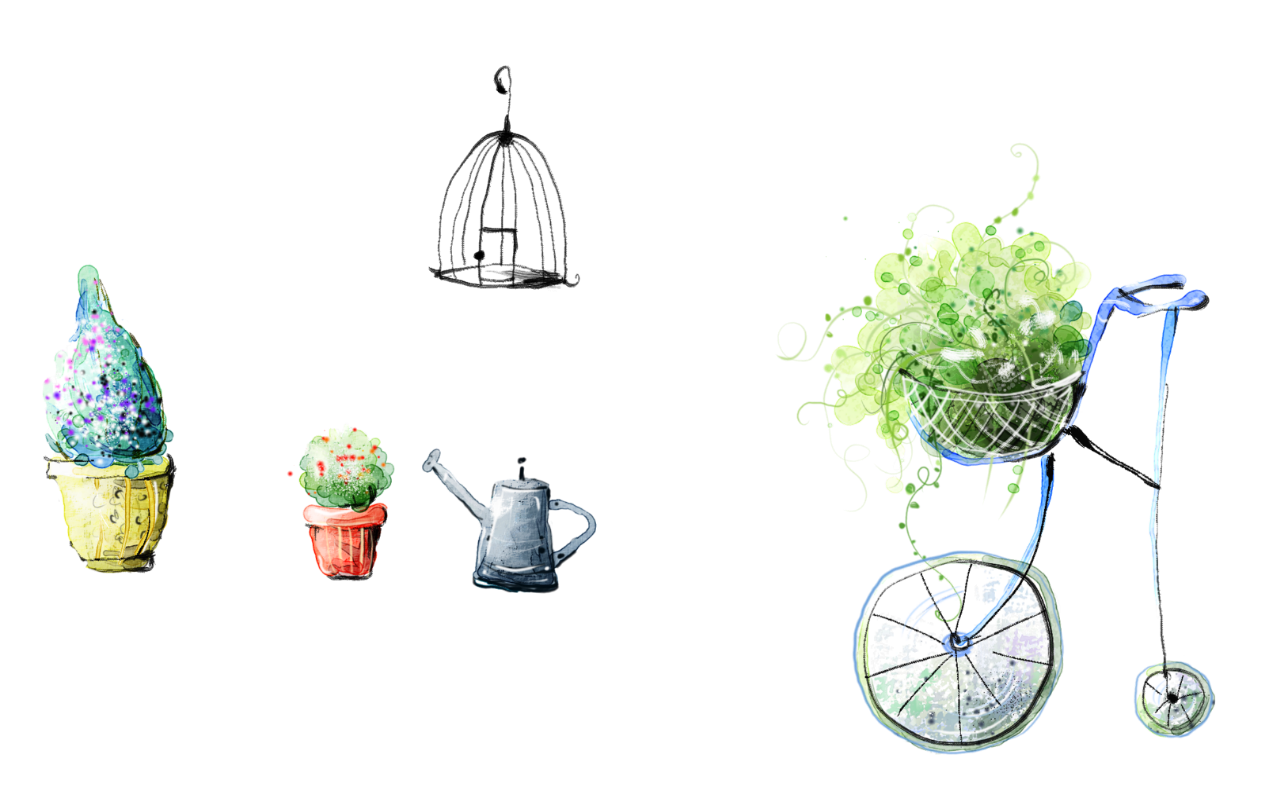 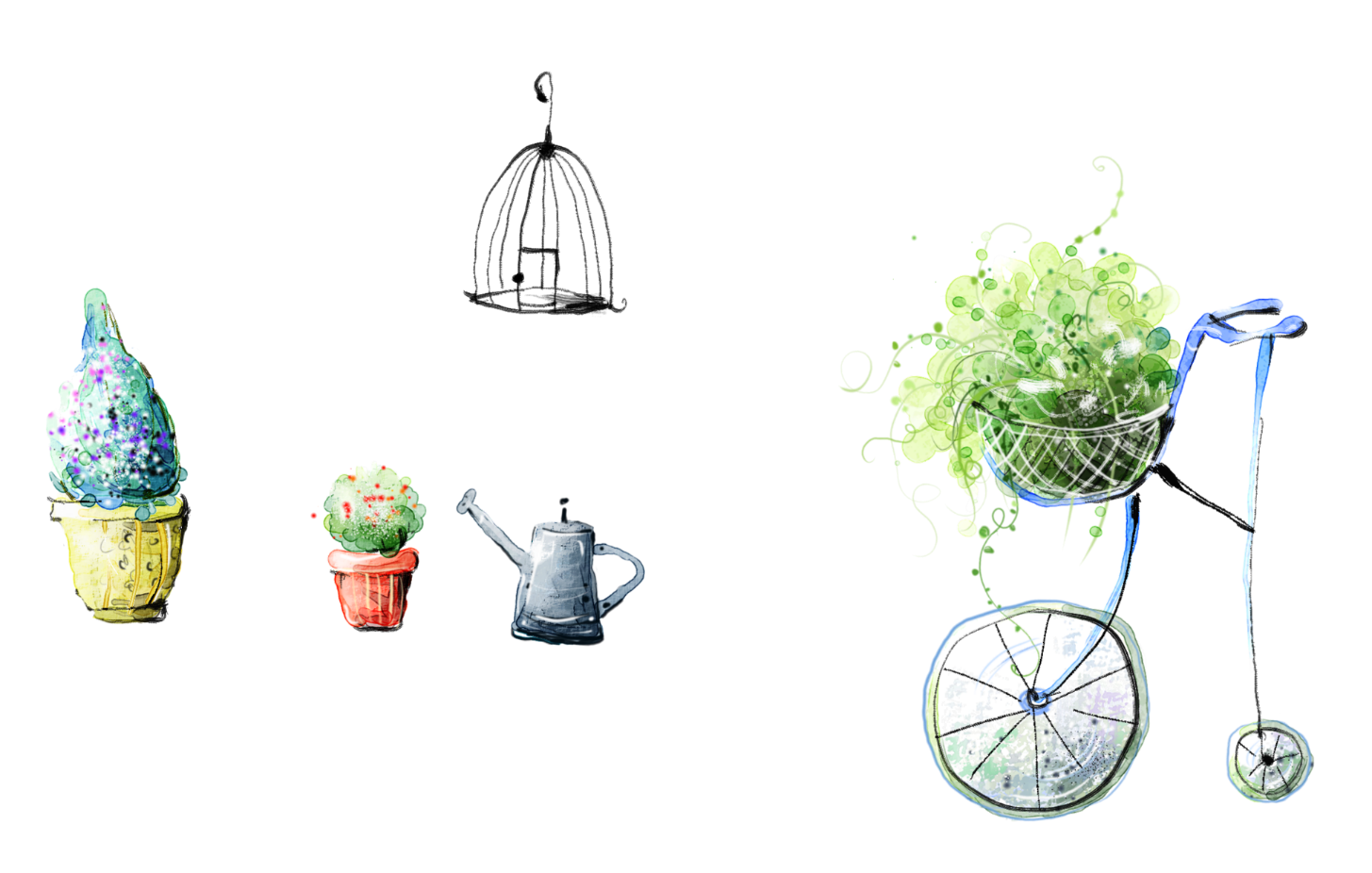 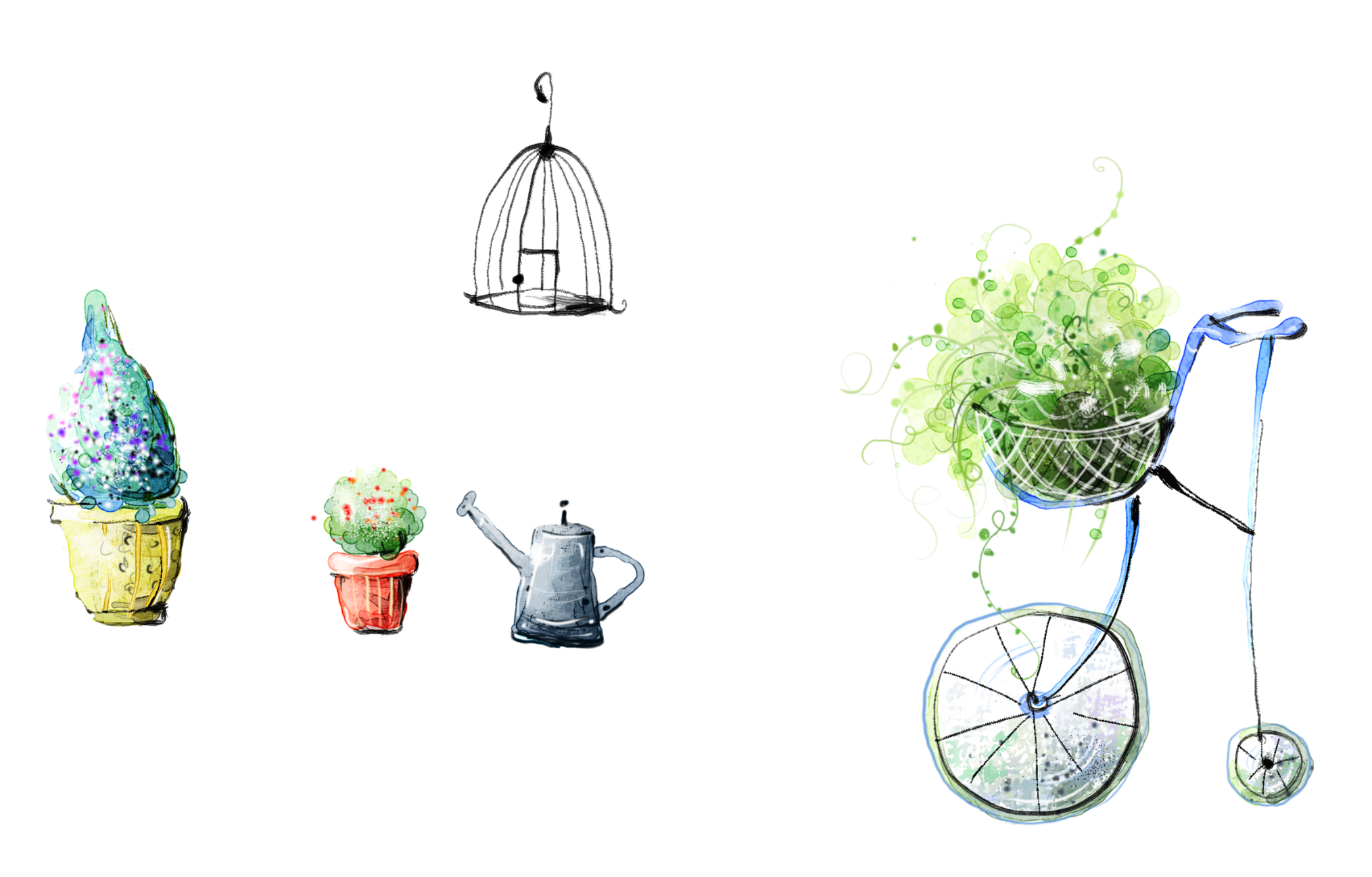 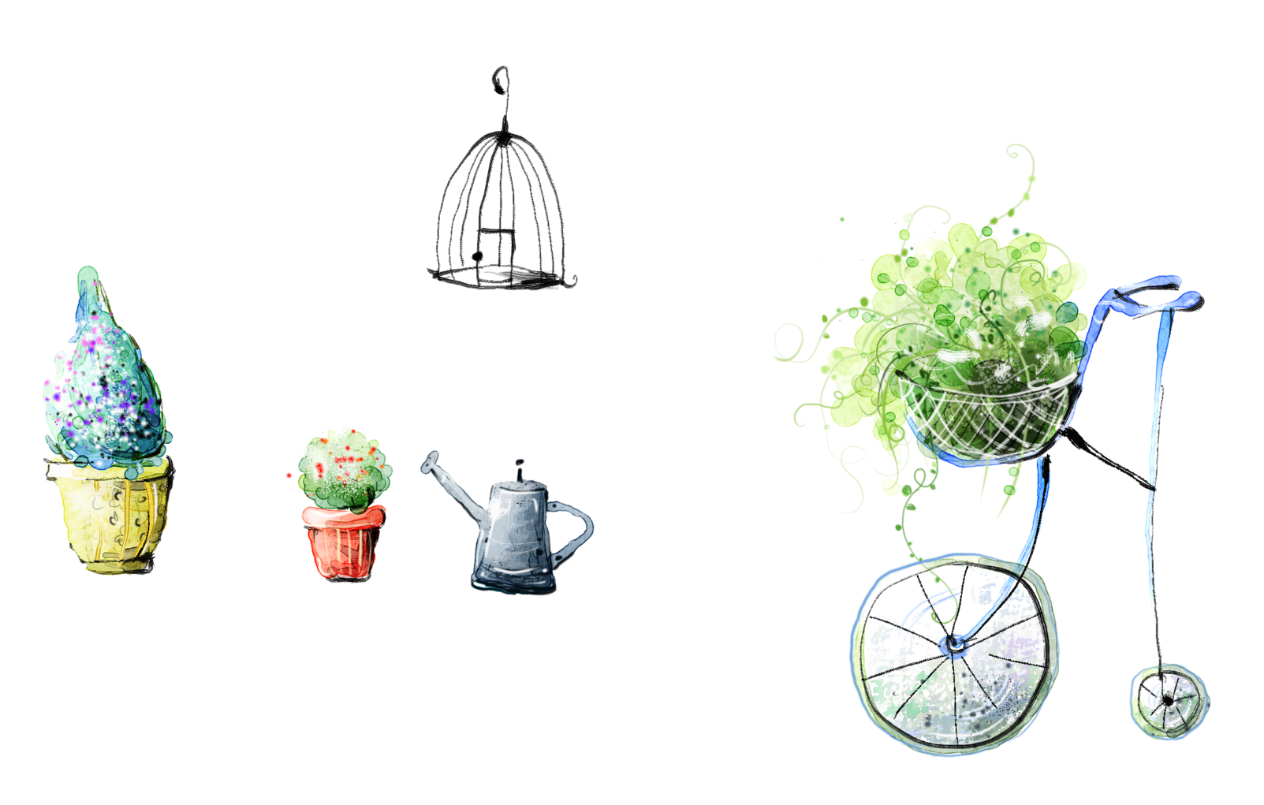 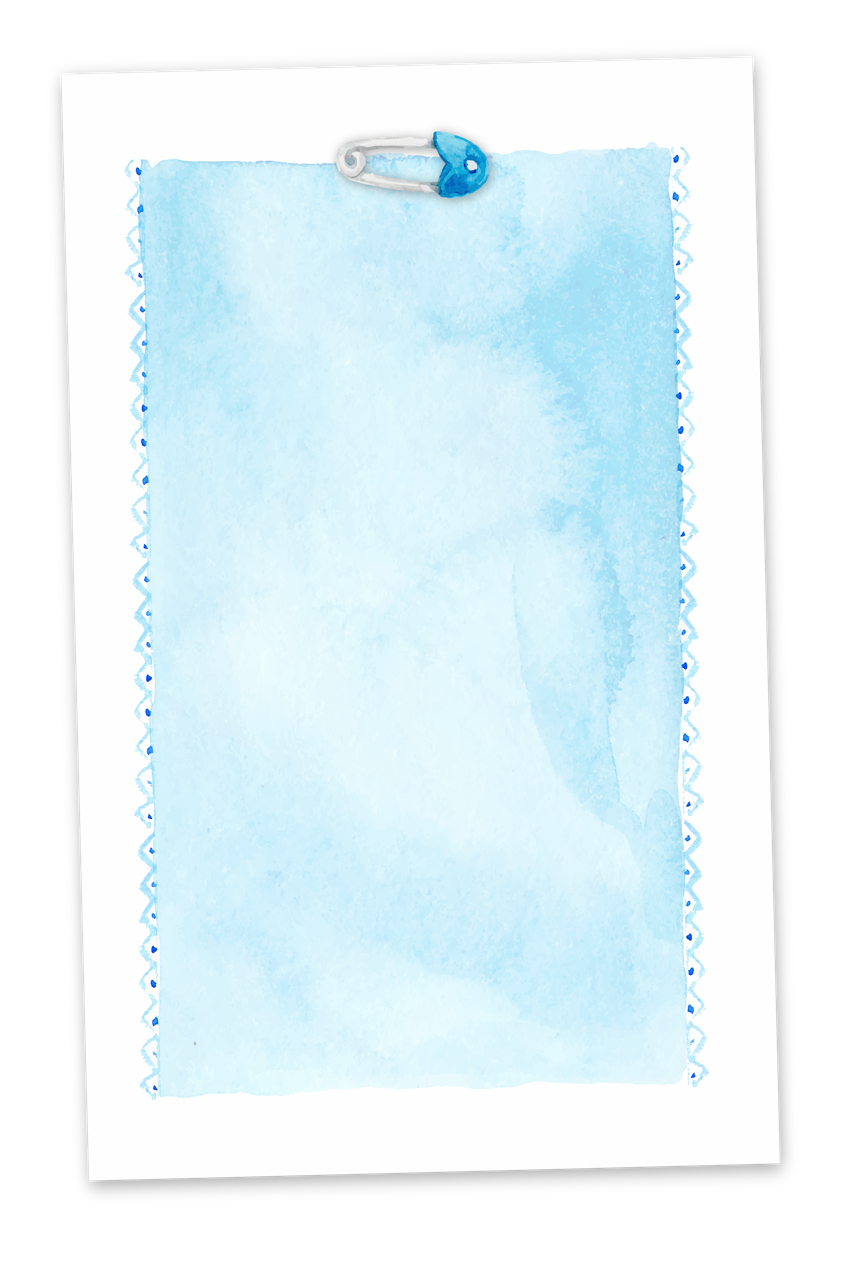 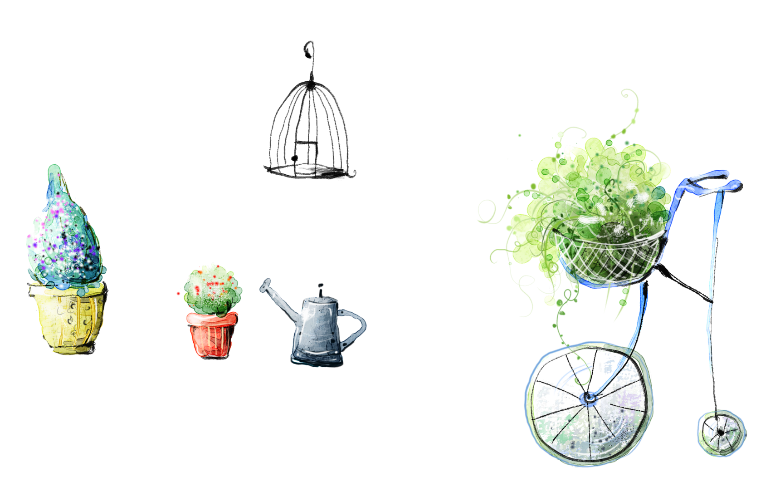 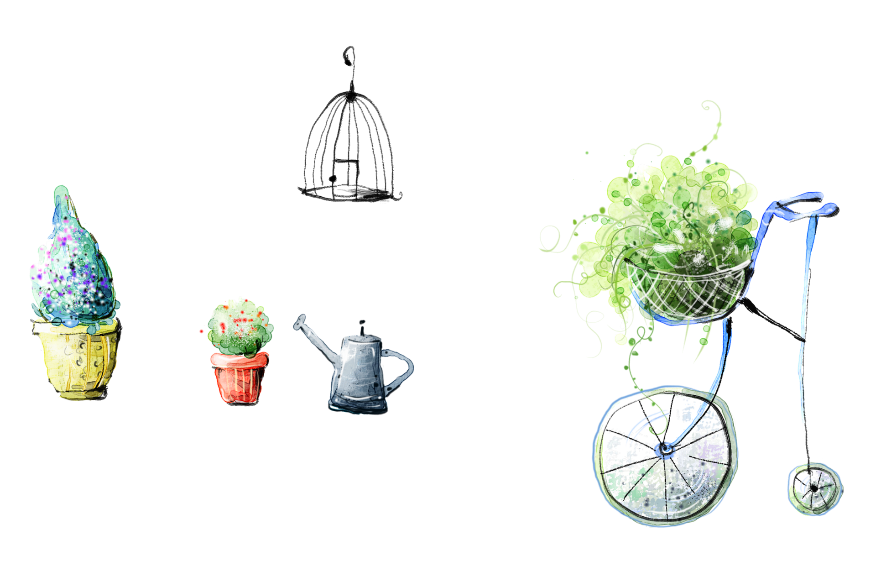 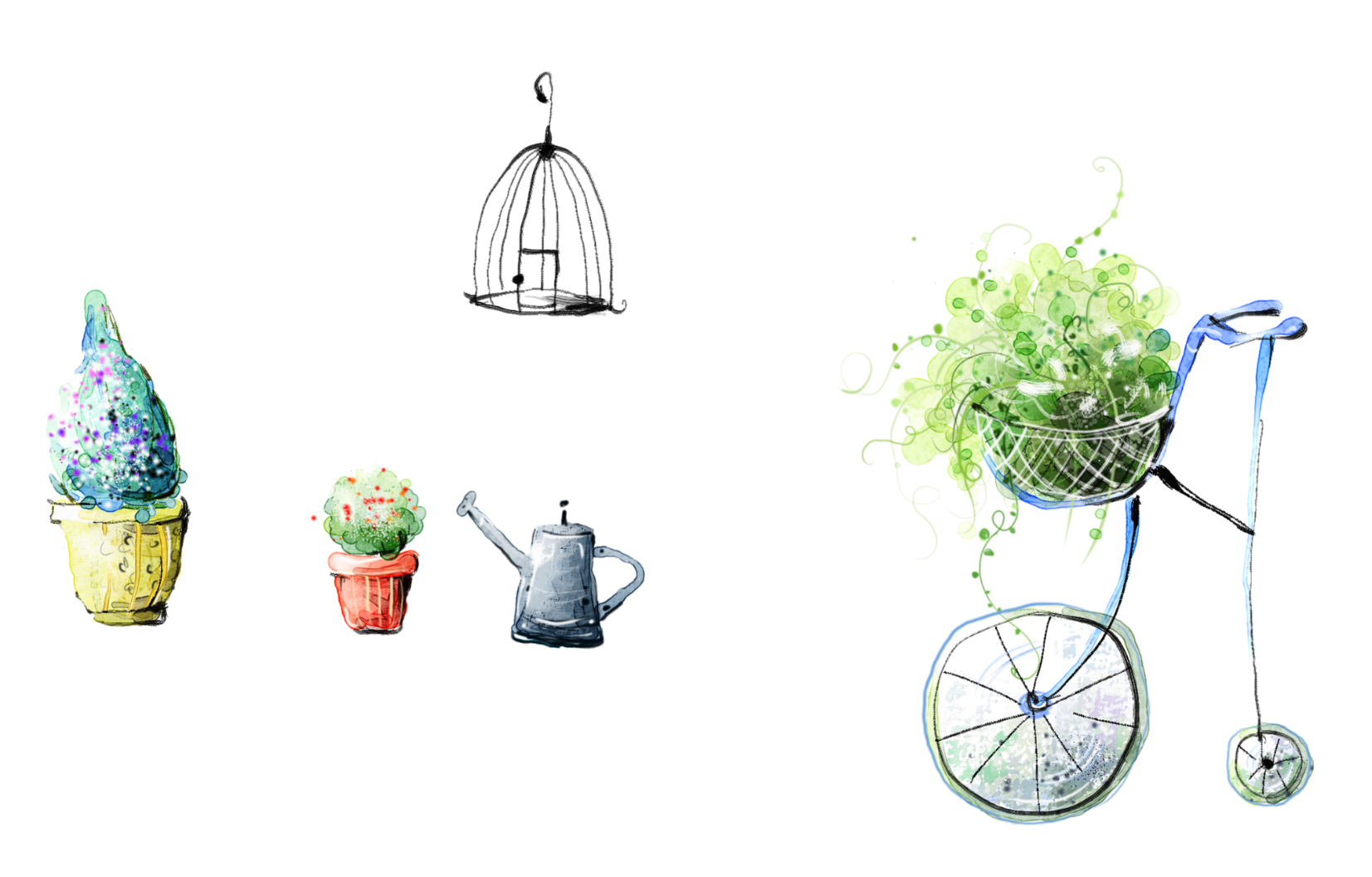 Please enter the title here
01
02
03
04
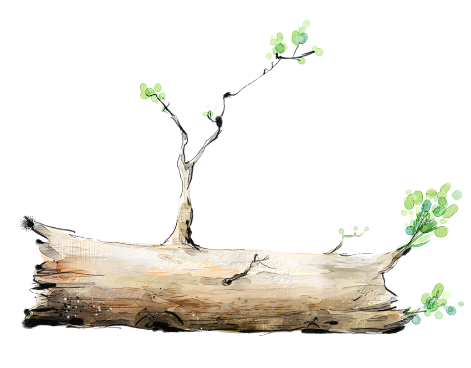 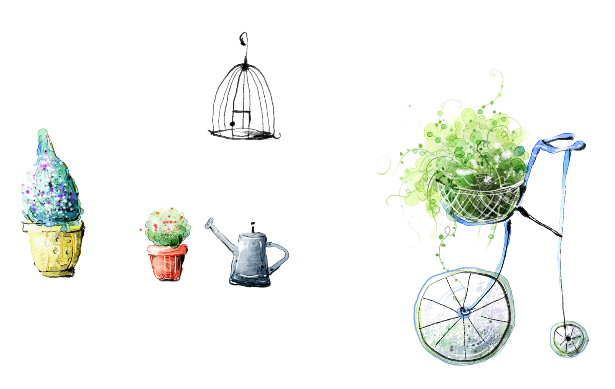 Please enter the title
Please enter the title
Please enter the title
Please enter the title
Click to enter a brief text content, text content needs to be summarized refined
Click to enter a brief text content, text content needs to be summarized refined
Click to enter a brief text content, text content needs to be summarized refined
Click to enter a brief text content, text content needs to be summarized refined
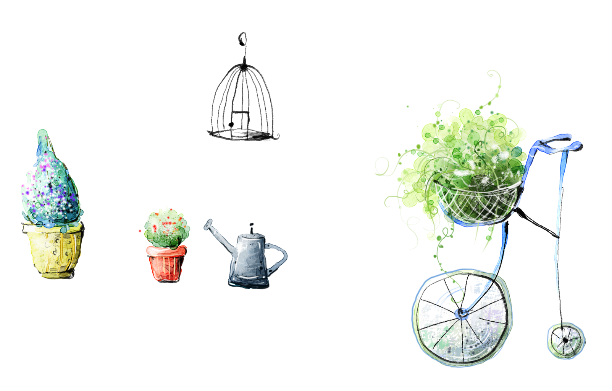 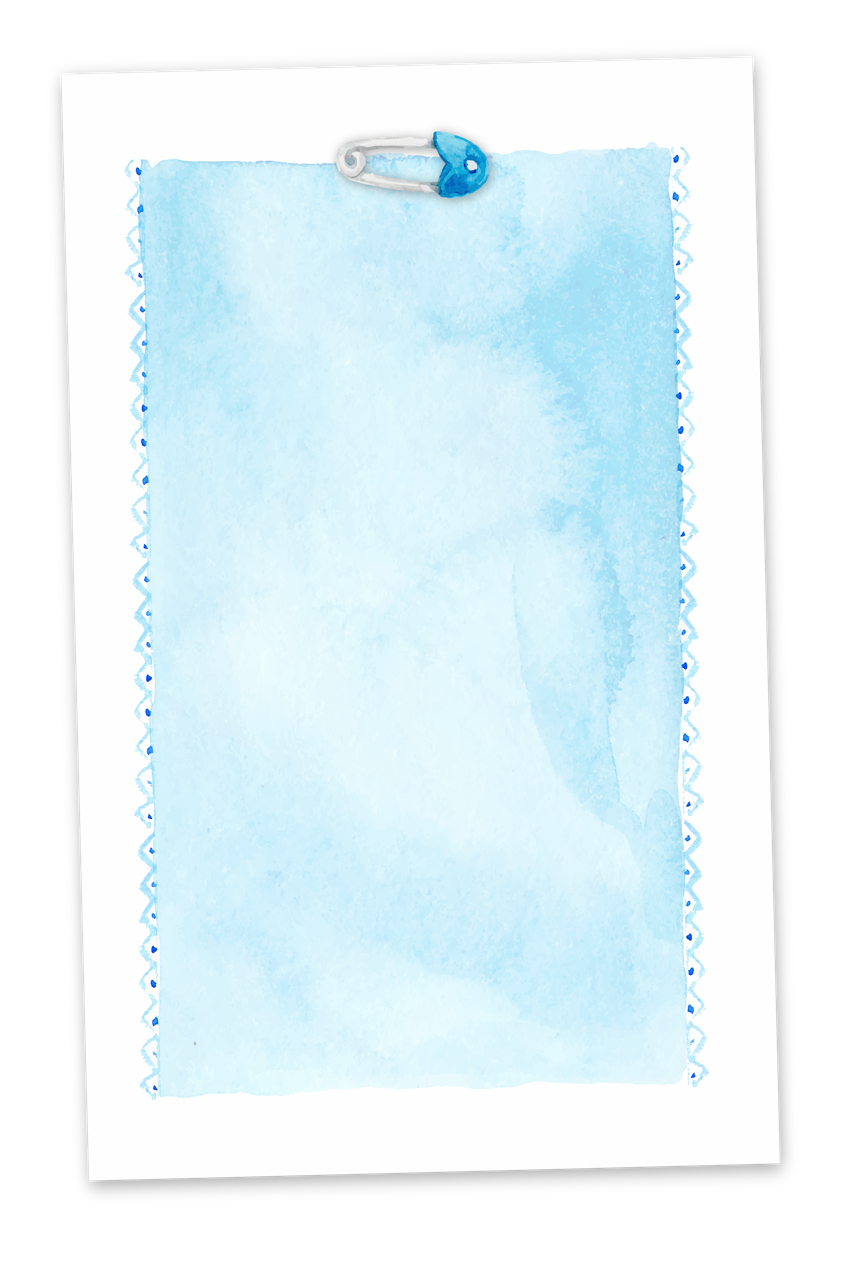 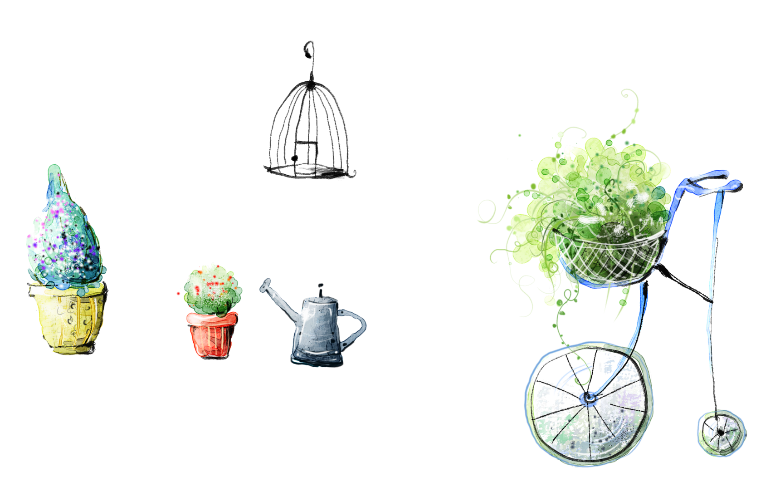 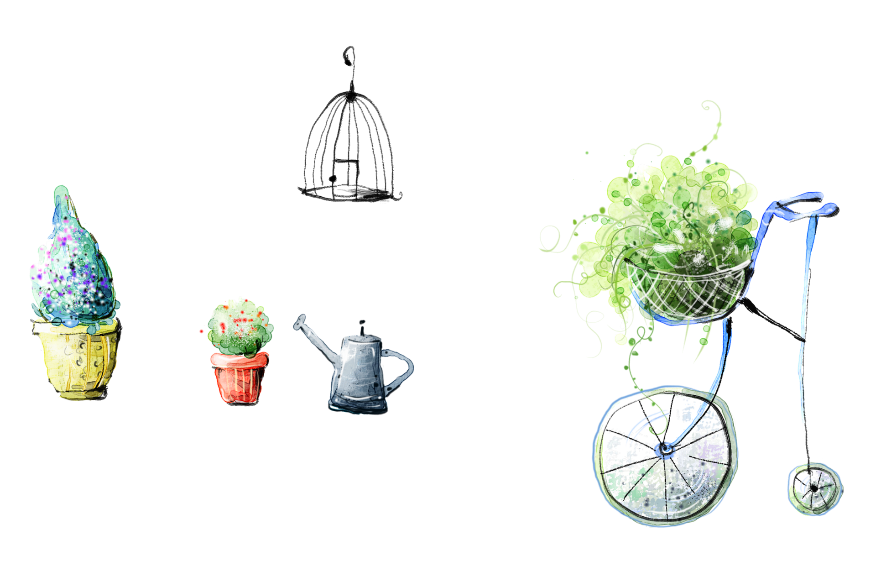 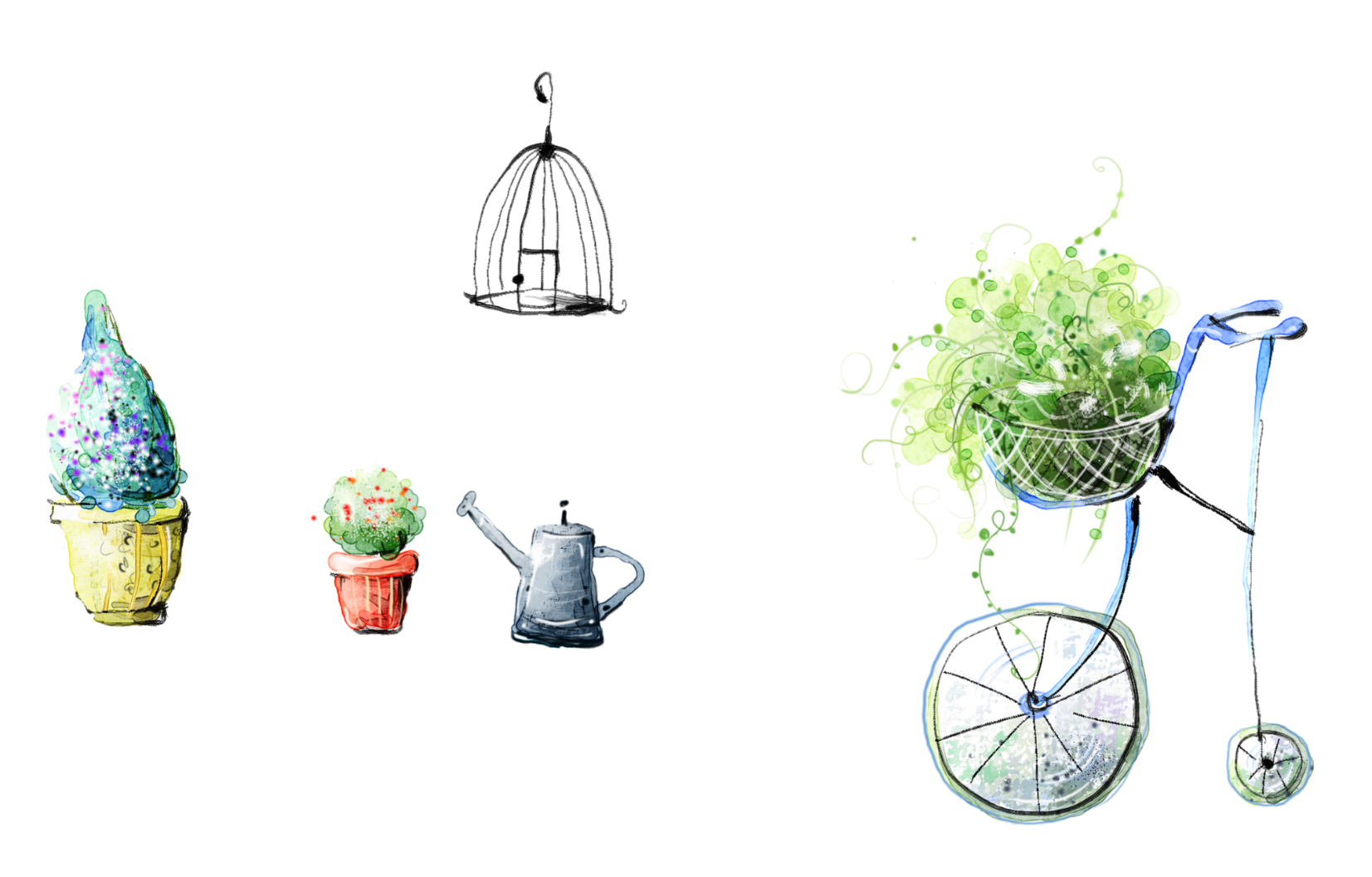 Please enter the title here
Click here to enter a title
Please enter your main narrative here
Please enter your main narrative here
Click here to enter a title
Please enter your main narrative here
Please enter your main narrative here
02
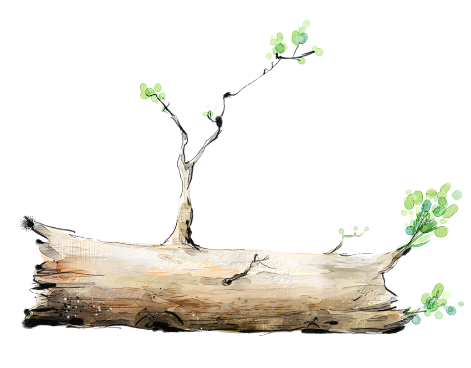 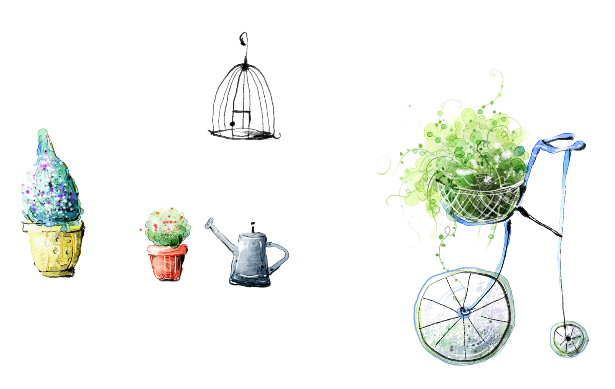 03
01
Click here to enter a title
Please enter your main narrative here
Please enter your main narrative here
Click here to enter a title
Please enter your main narrative here
Please enter your main narrative here
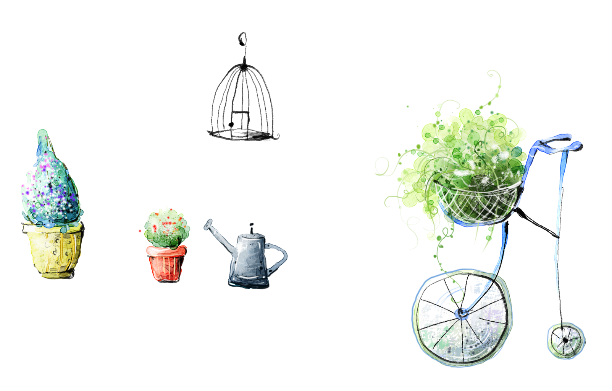 04
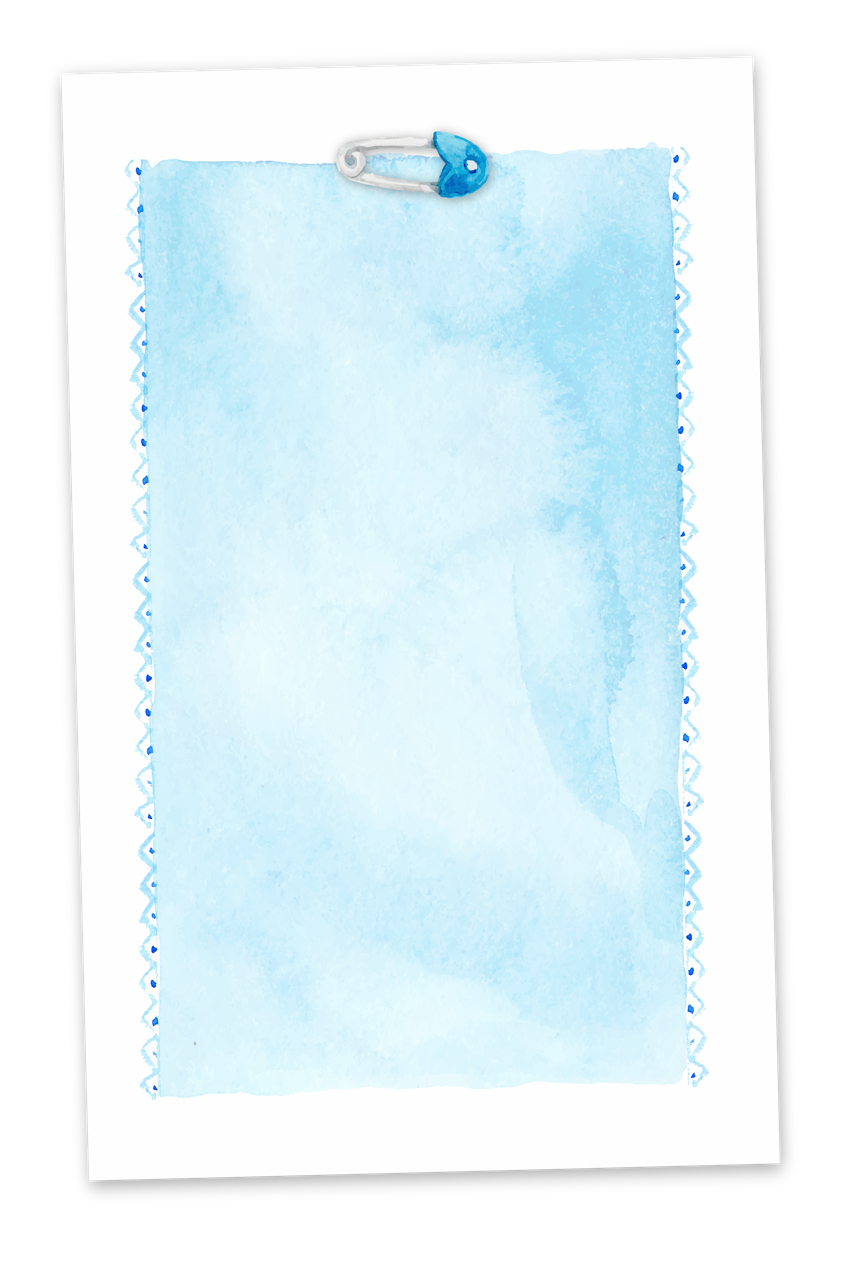 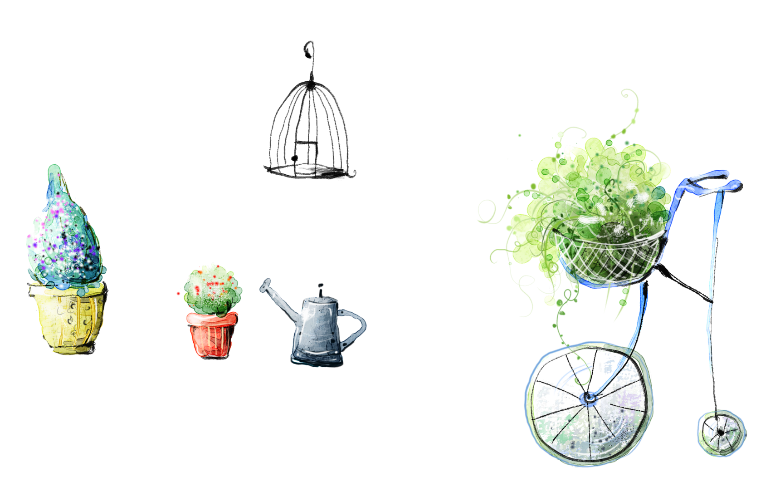 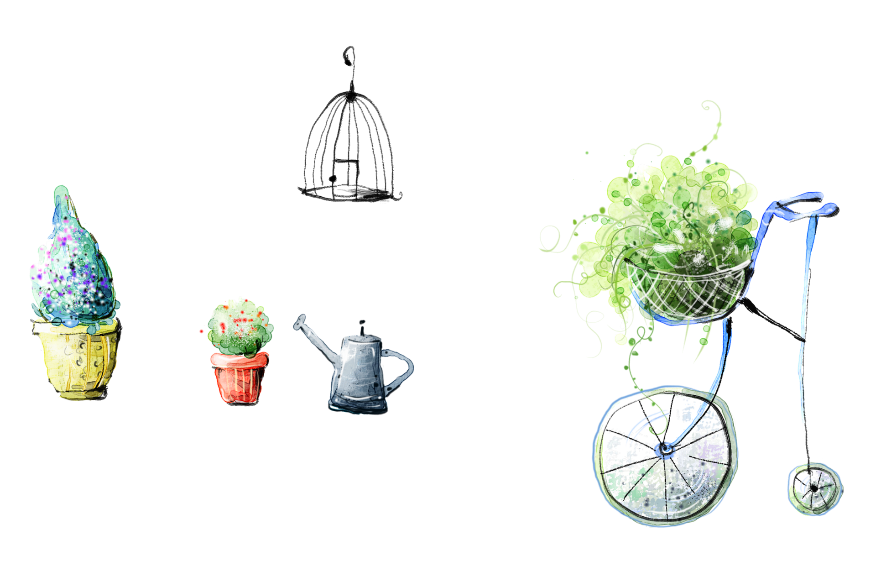 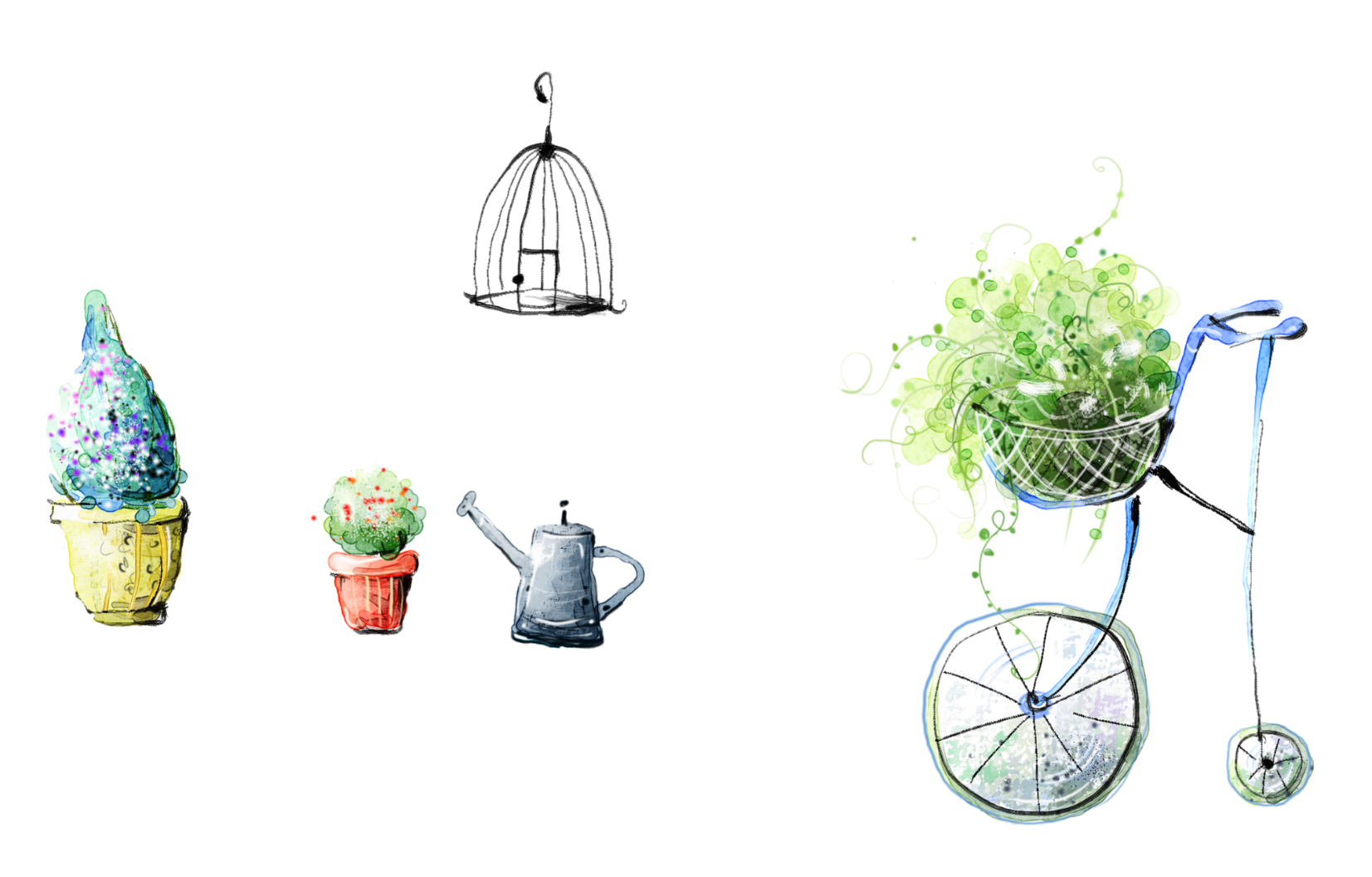 Please enter the title here
Click to type the title
Click to type the title
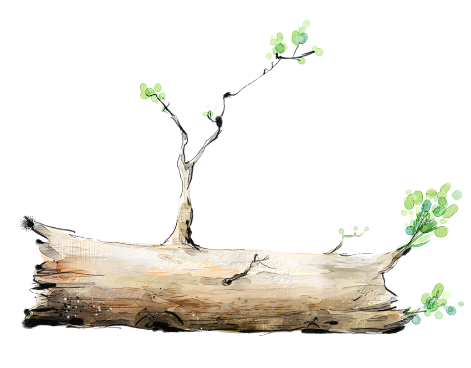 Click to enter a brief text content, text content needs to be summarized and refined, concise description of the content of the section
Click to enter a brief text content, text content needs to be summarized and refined, concise description of the content of the section
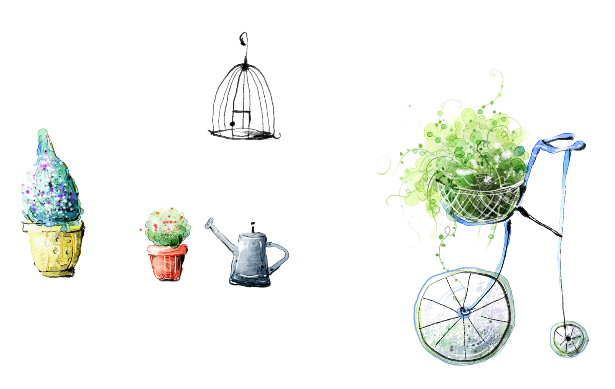 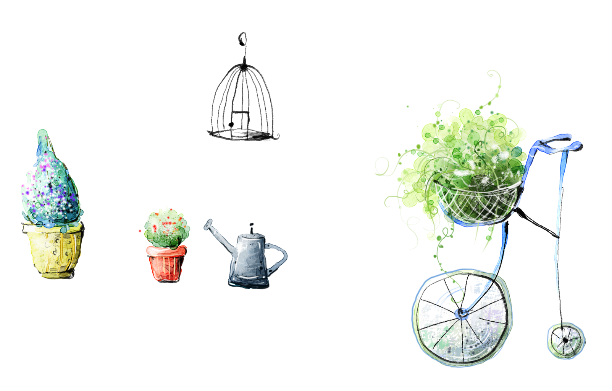 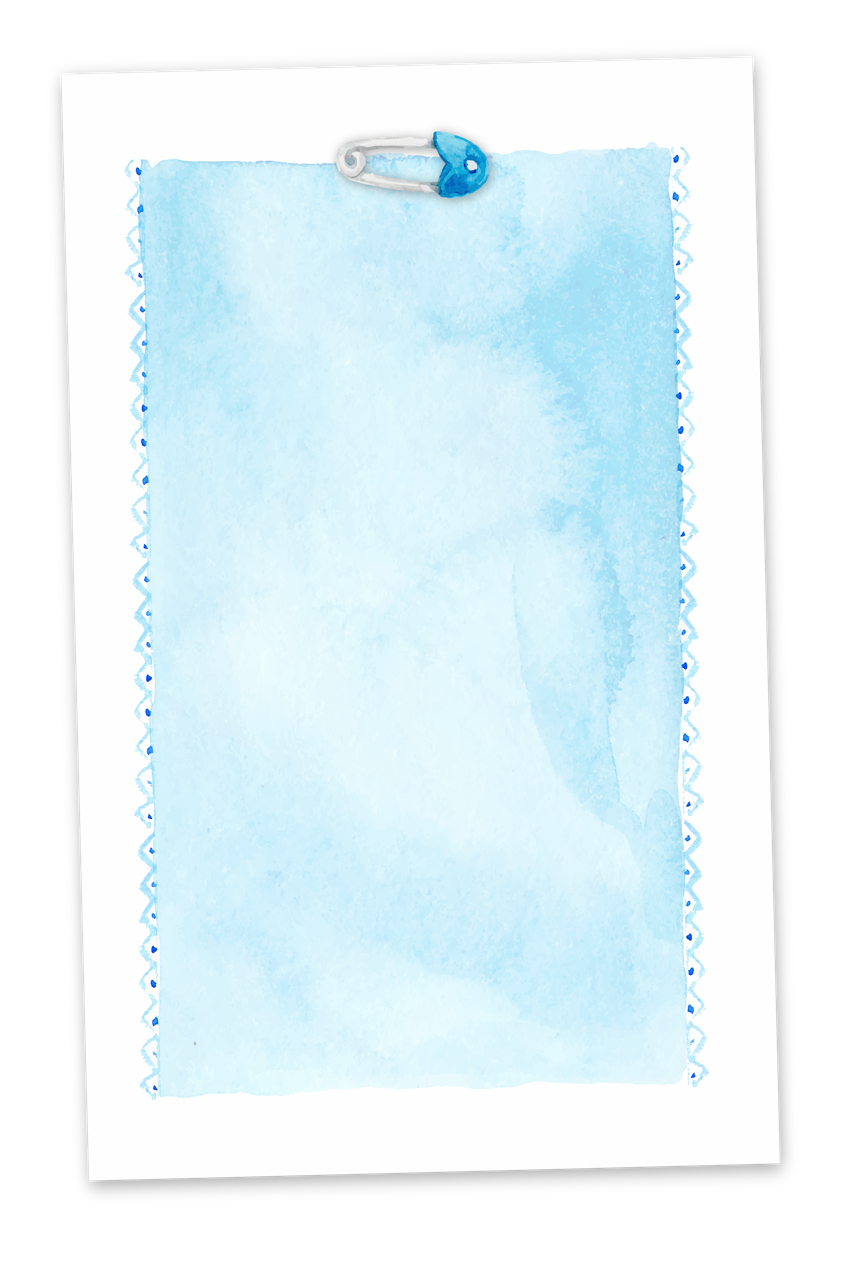 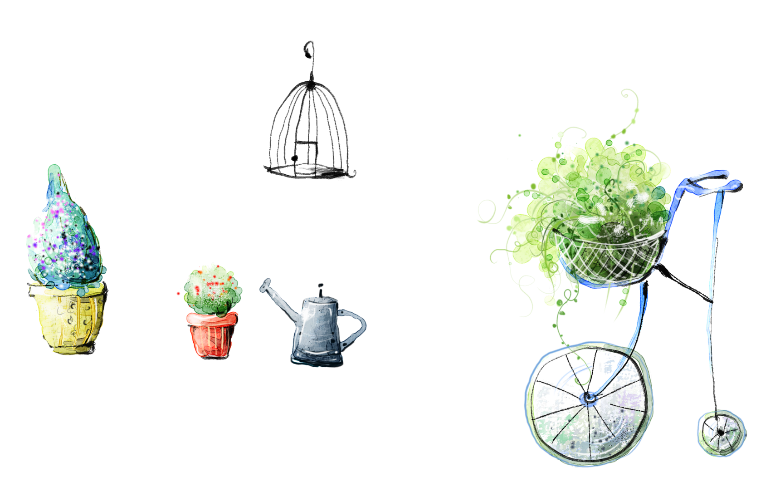 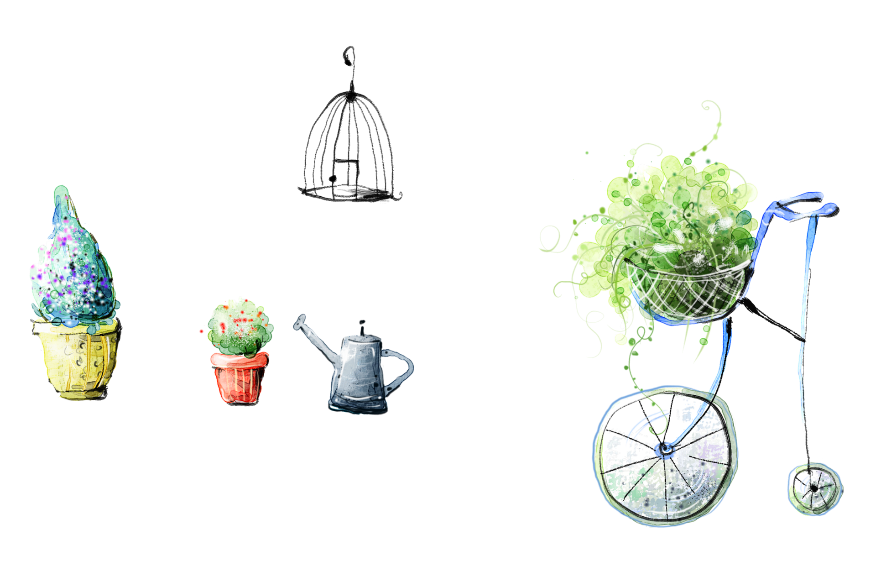 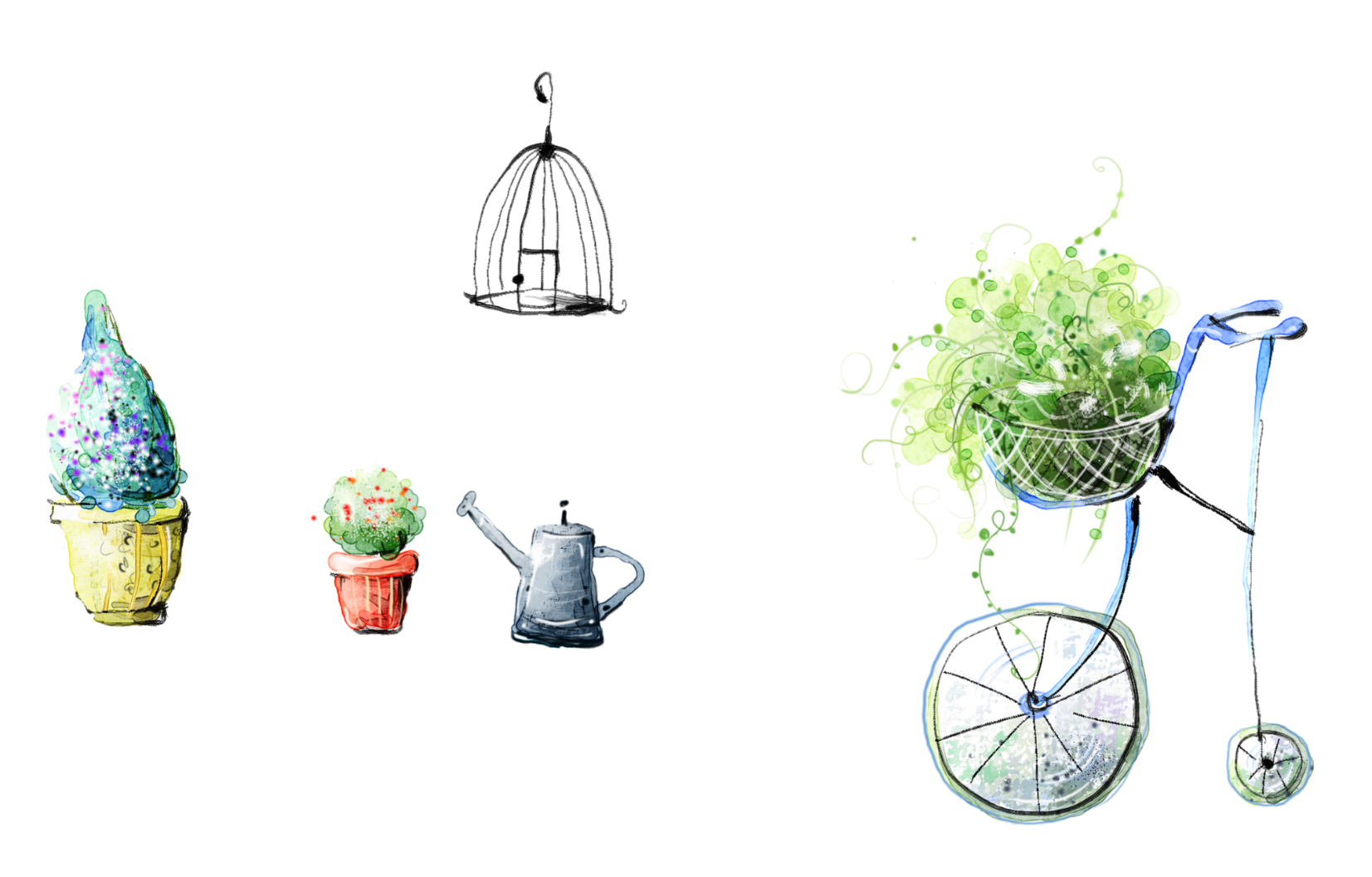 Please enter the title here
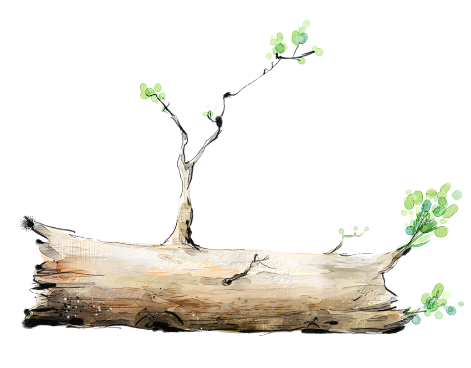 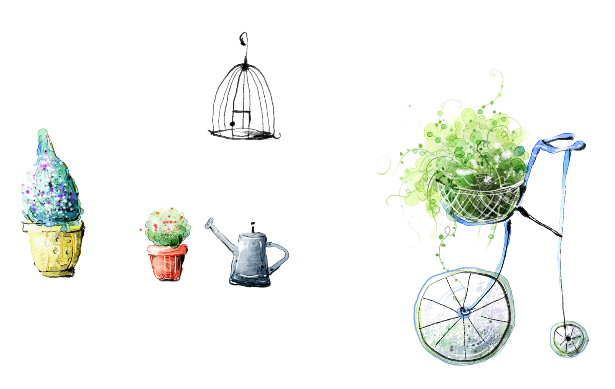 01
02
03
Fixing the problem
Analyzing the problem
Ask a question
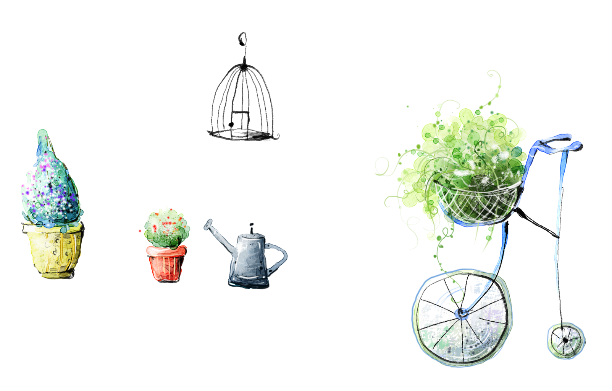 Click here to enter a title
Please enter your main narrative here
Please enter your main narrative here
Click here to enter a title
Please enter your main narrative here
Please enter your main narrative here
Click here to enter a title
Please enter your main narrative here
Please enter your main narrative here
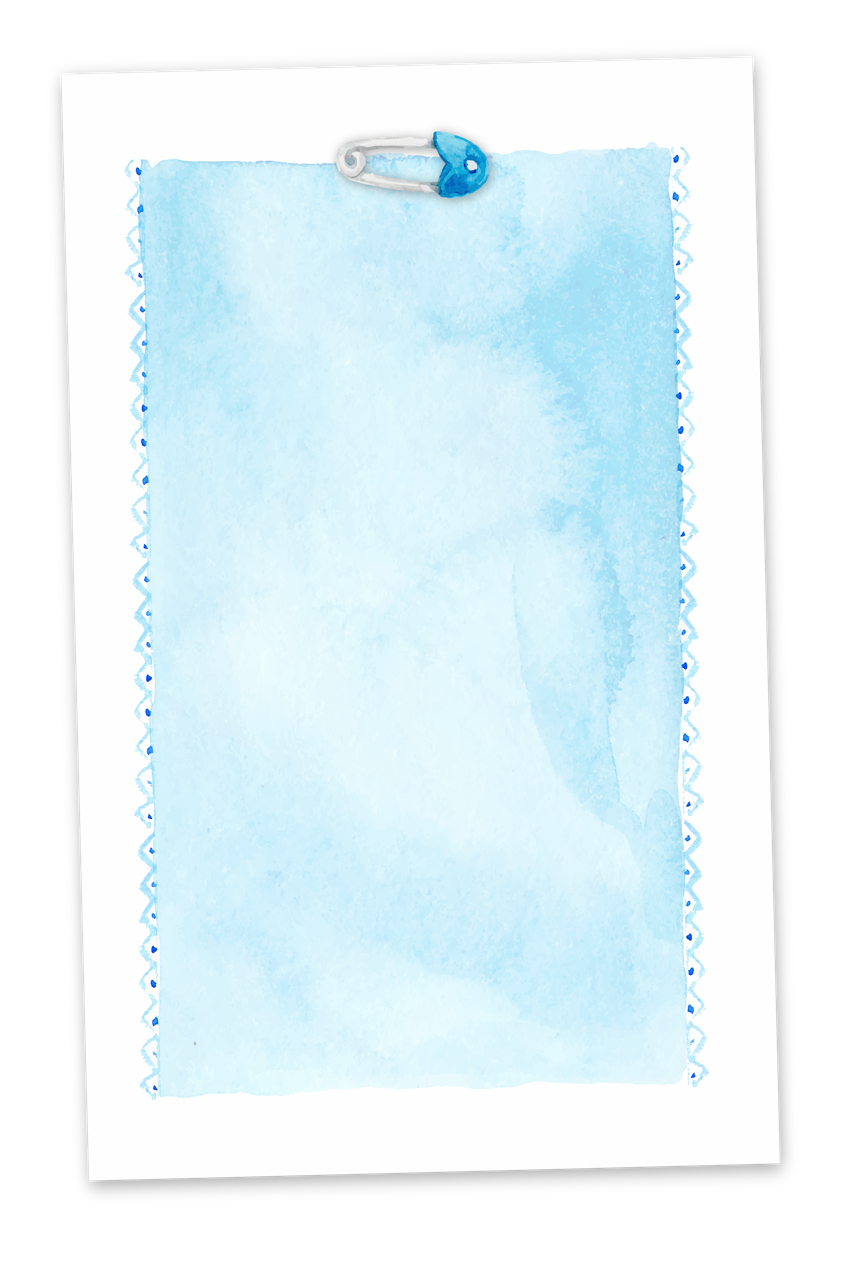 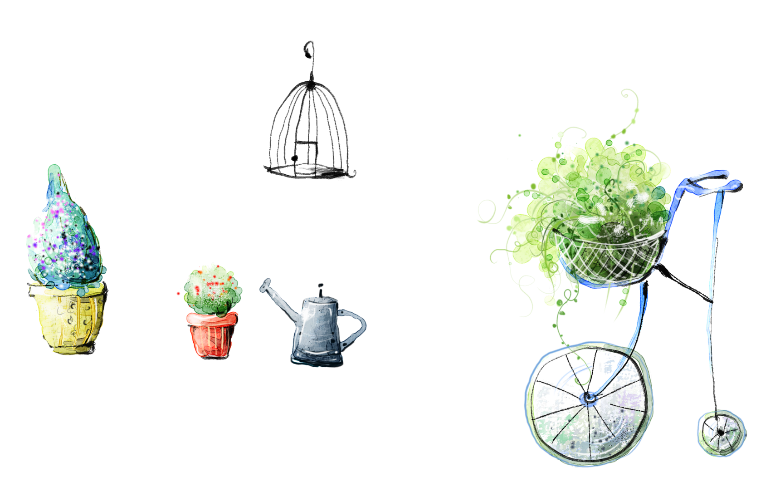 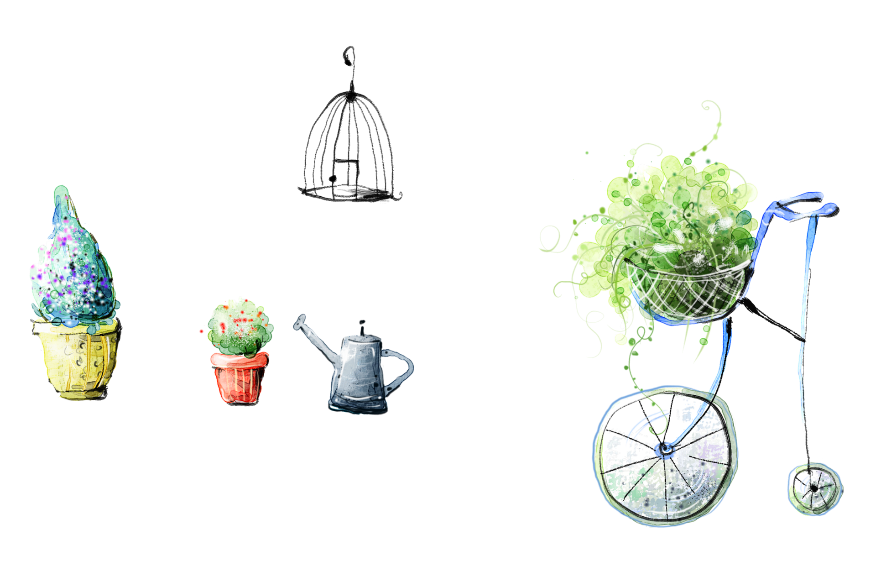 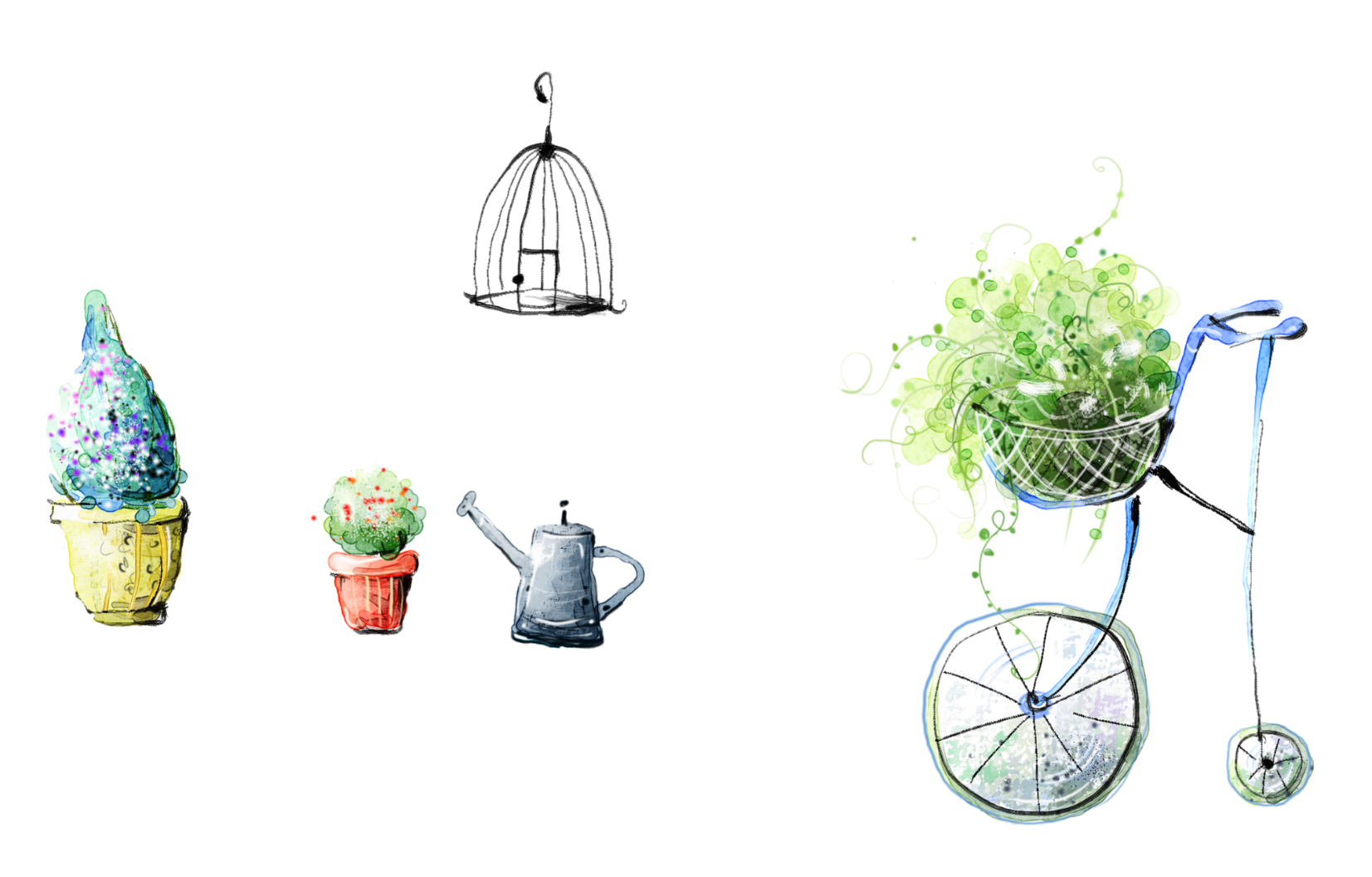 Please enter the title here
Add keywords here
Lorem ipsum dol or sit amet, consectetuer adipiscing elit. Maecenas portitor congue massa.
01
Add keywords here
Lorem ipsum dol or sit amet, consectetuer adipiscing elit. Maecenas portitor congue massa.
02
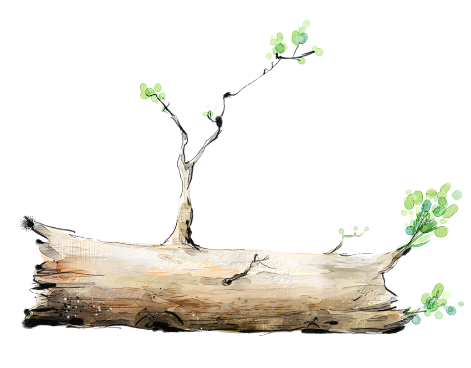 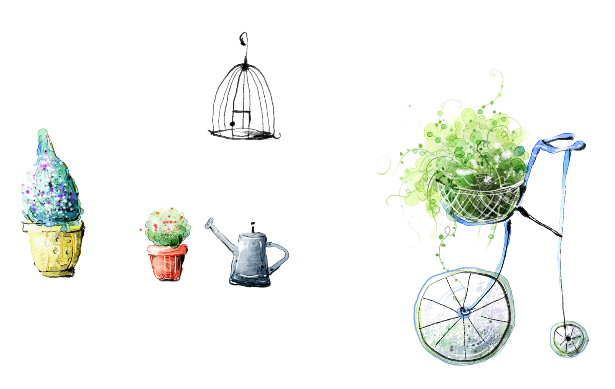 Add keywords here
Lorem ipsum dol or sit amet, consectetuer adipiscing elit. Maecenas portitor congue massa.
03
Add keywords here
Lorem ipsum dol or sit amet, consectetuer adipiscing elit. Maecenas portitor congue massa.
04
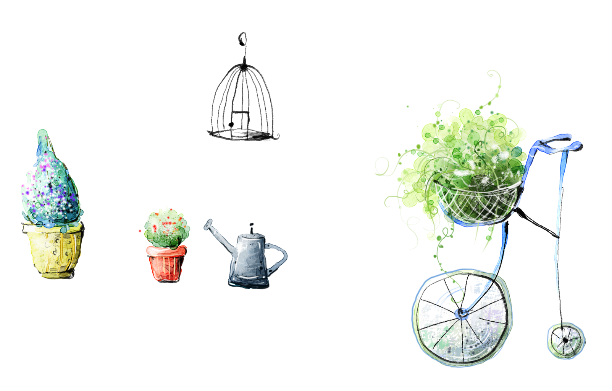 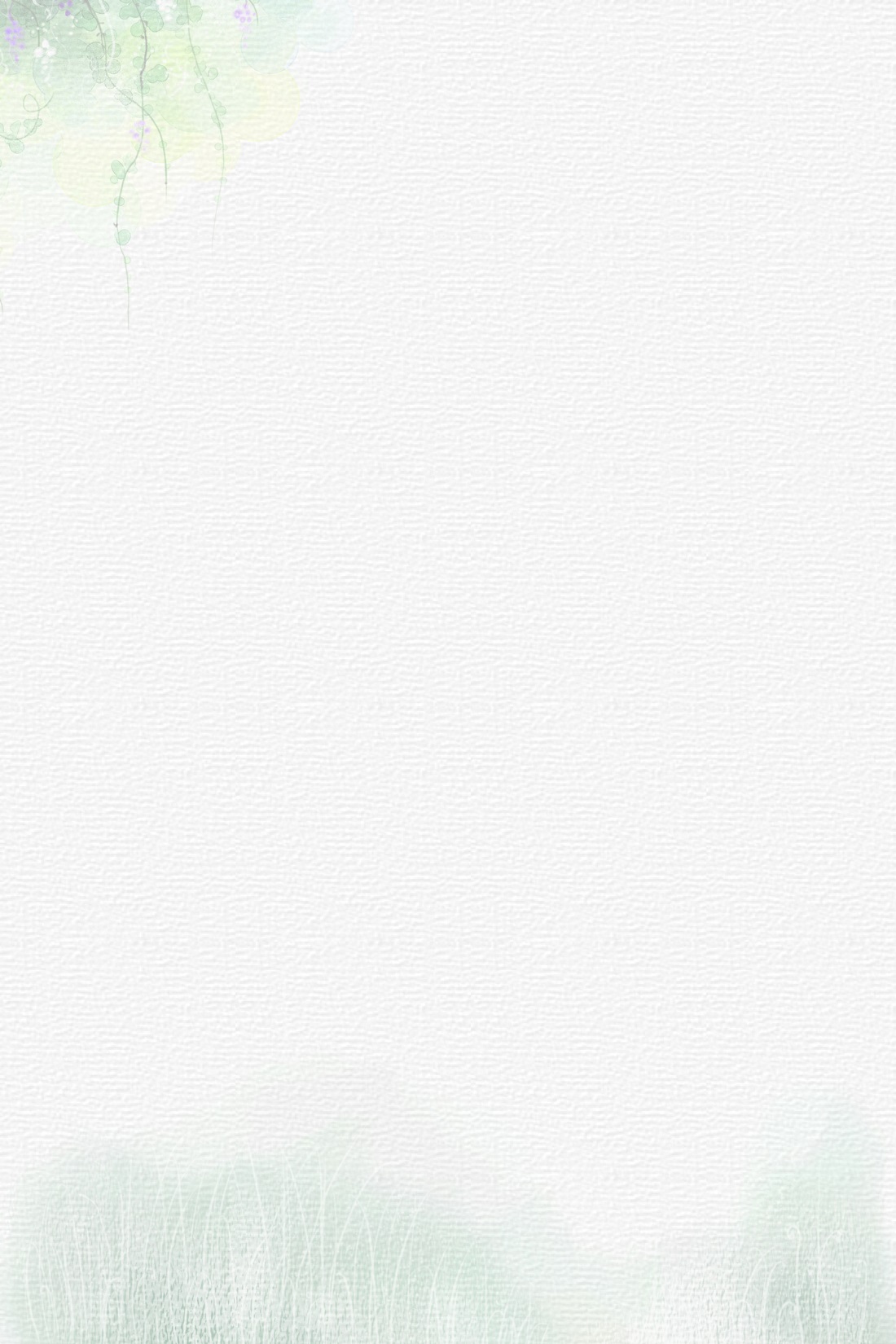 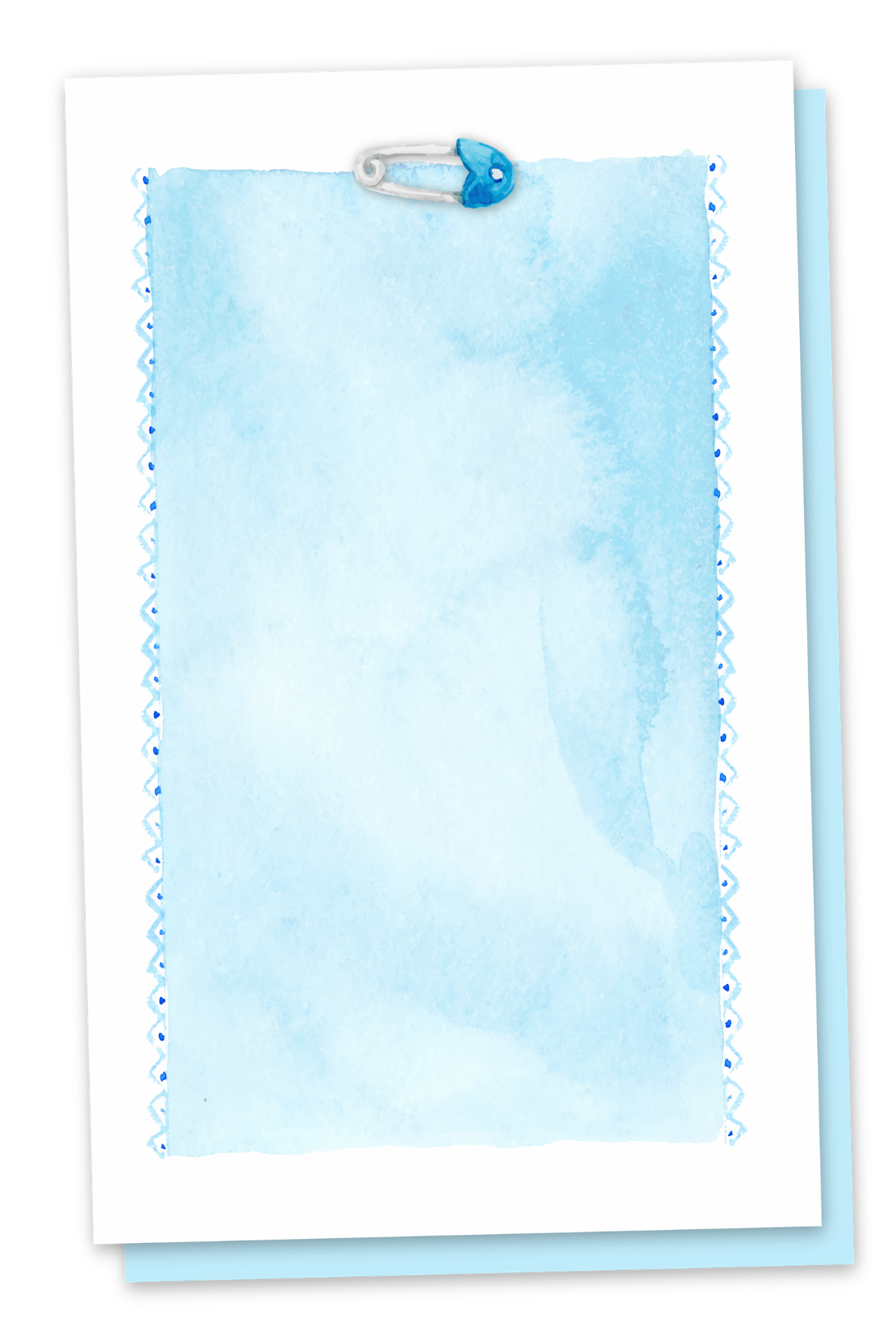 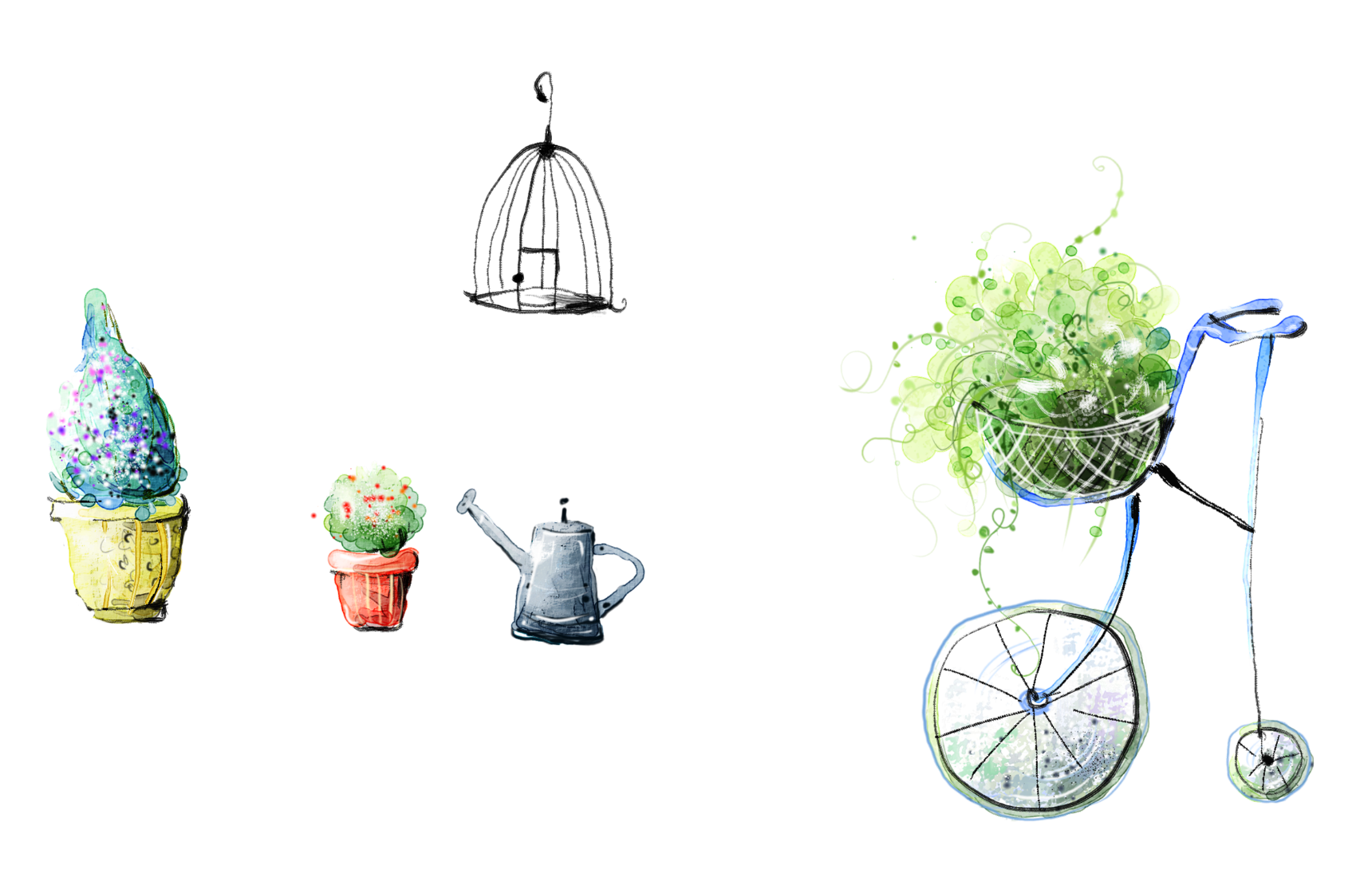 Please enter the title here
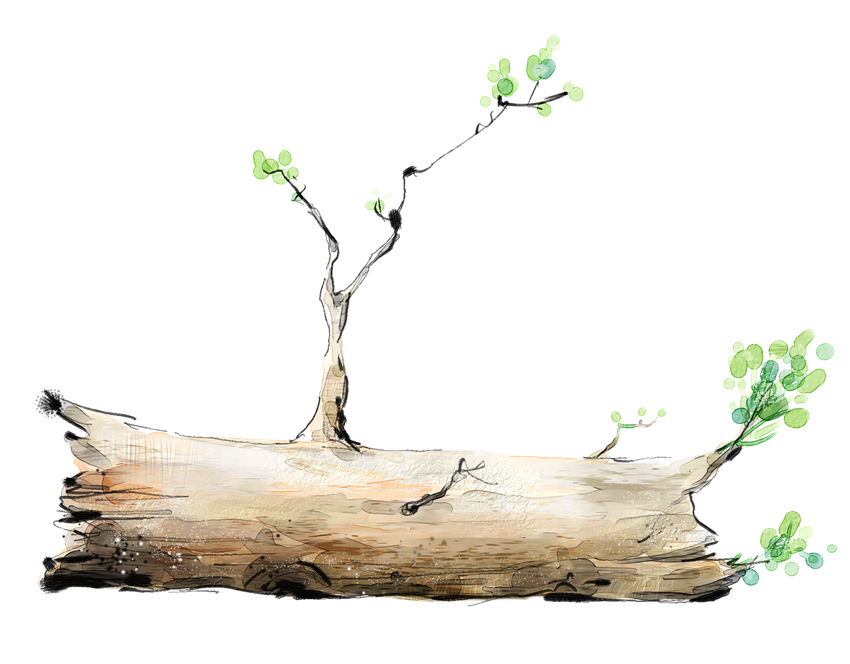 Two
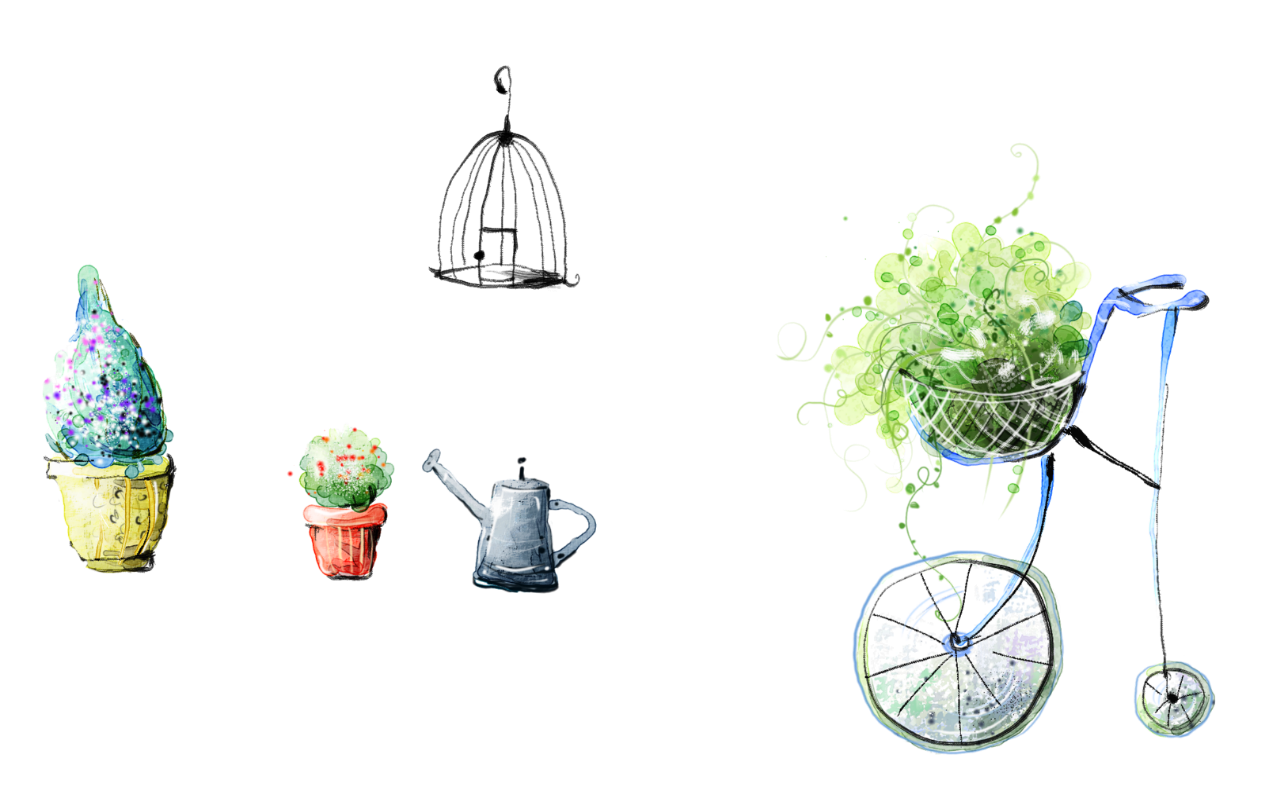 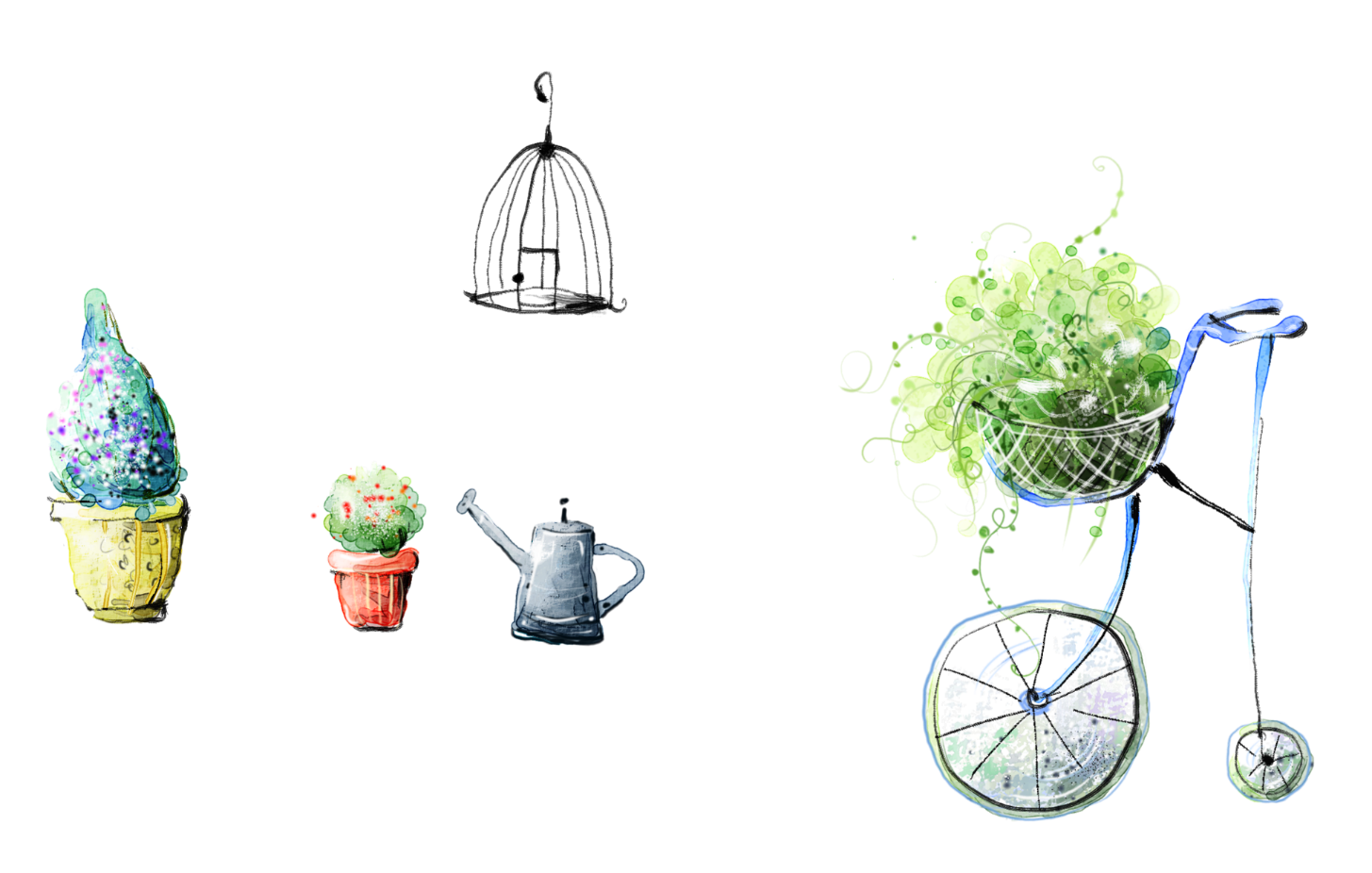 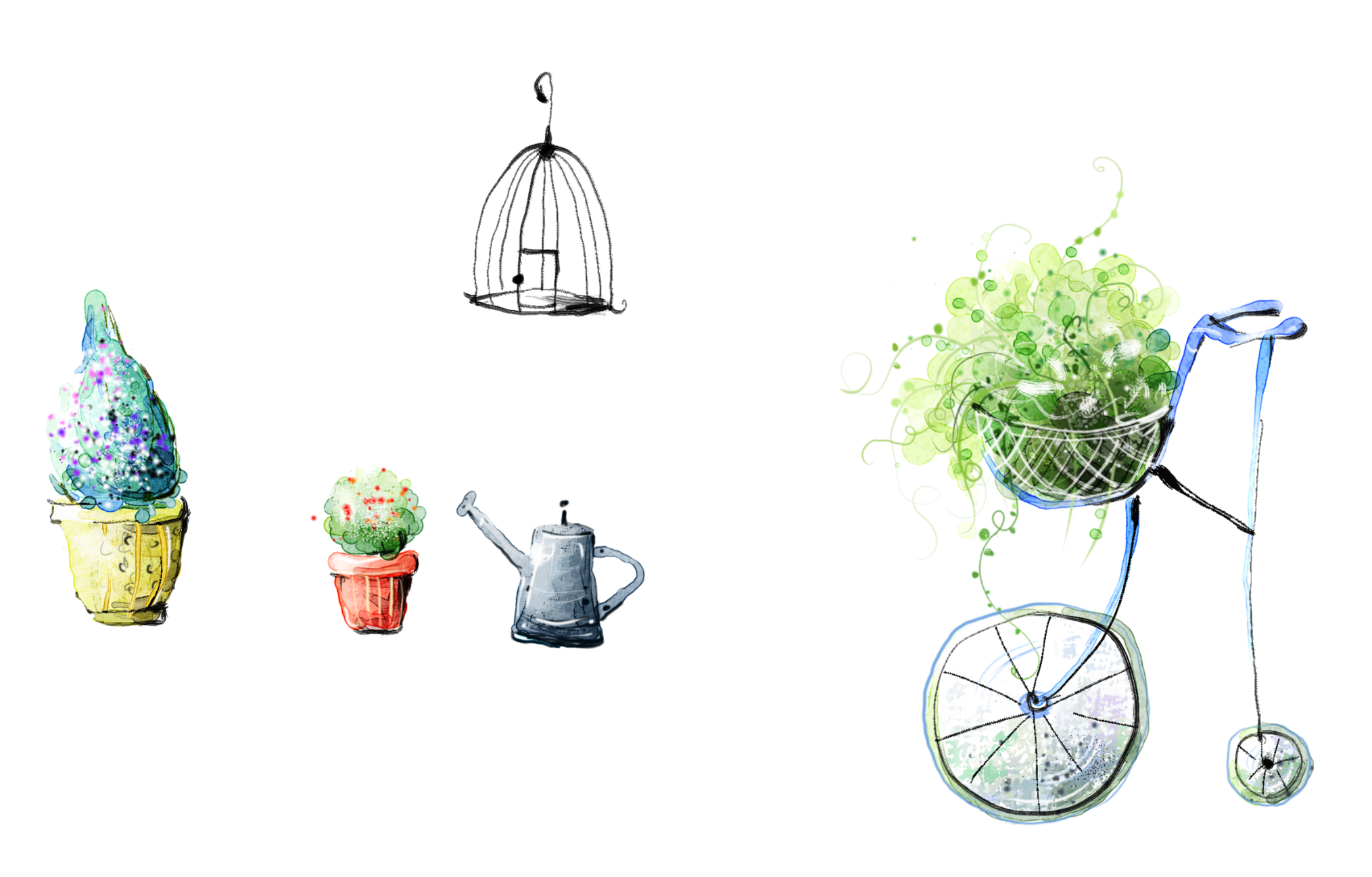 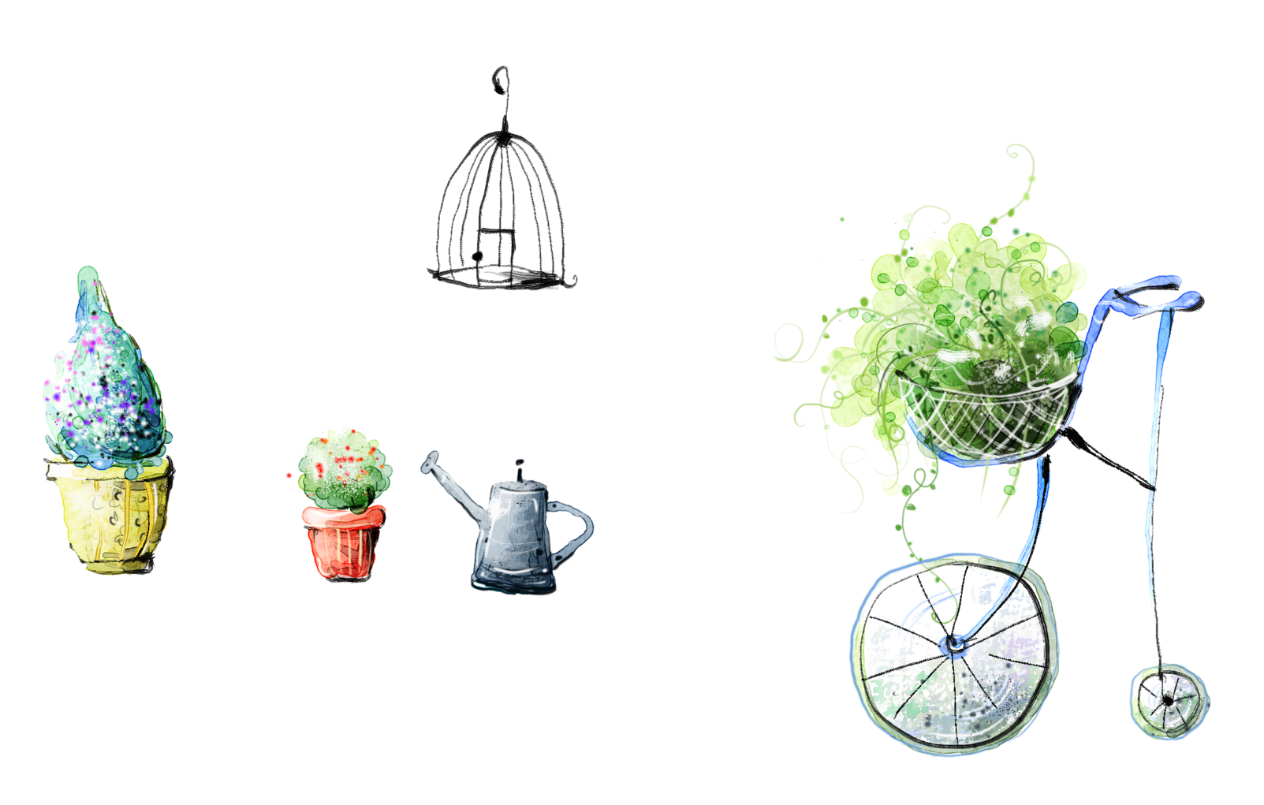 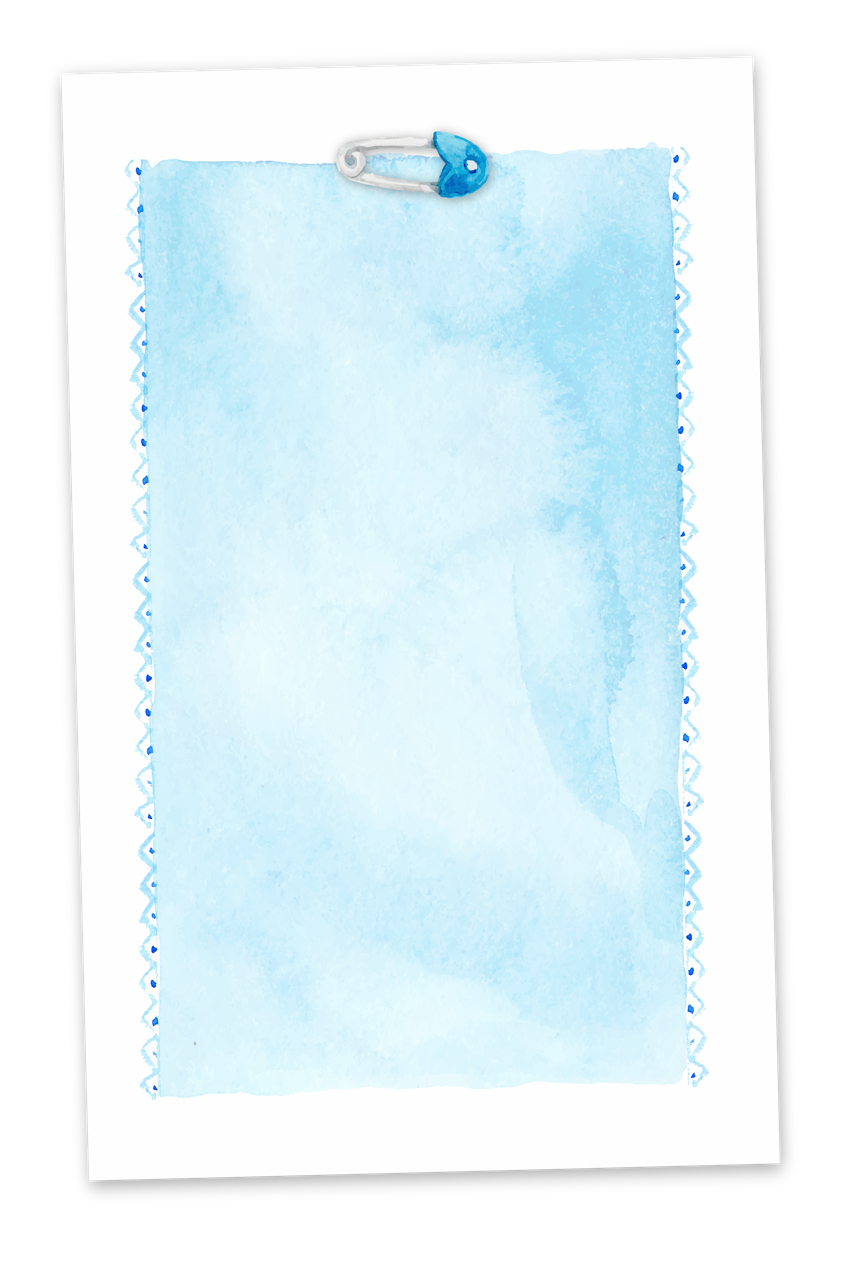 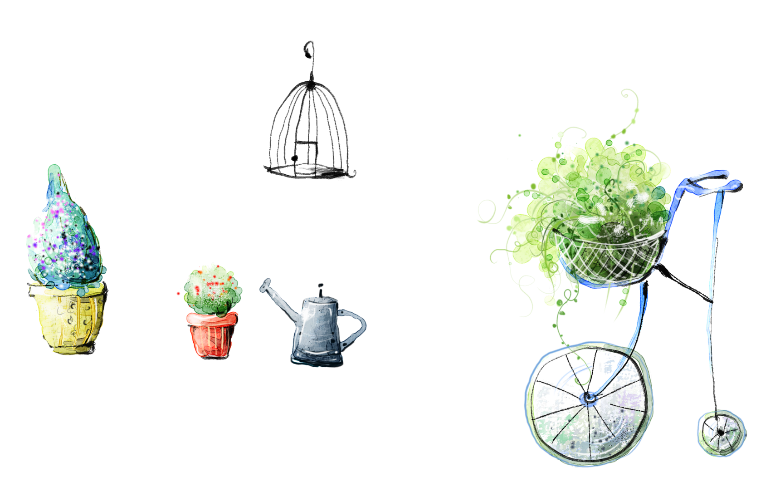 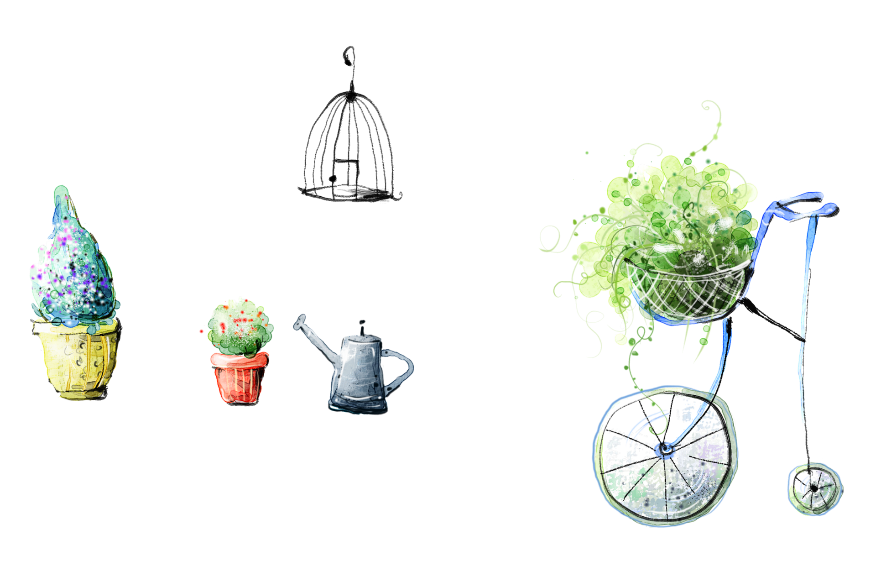 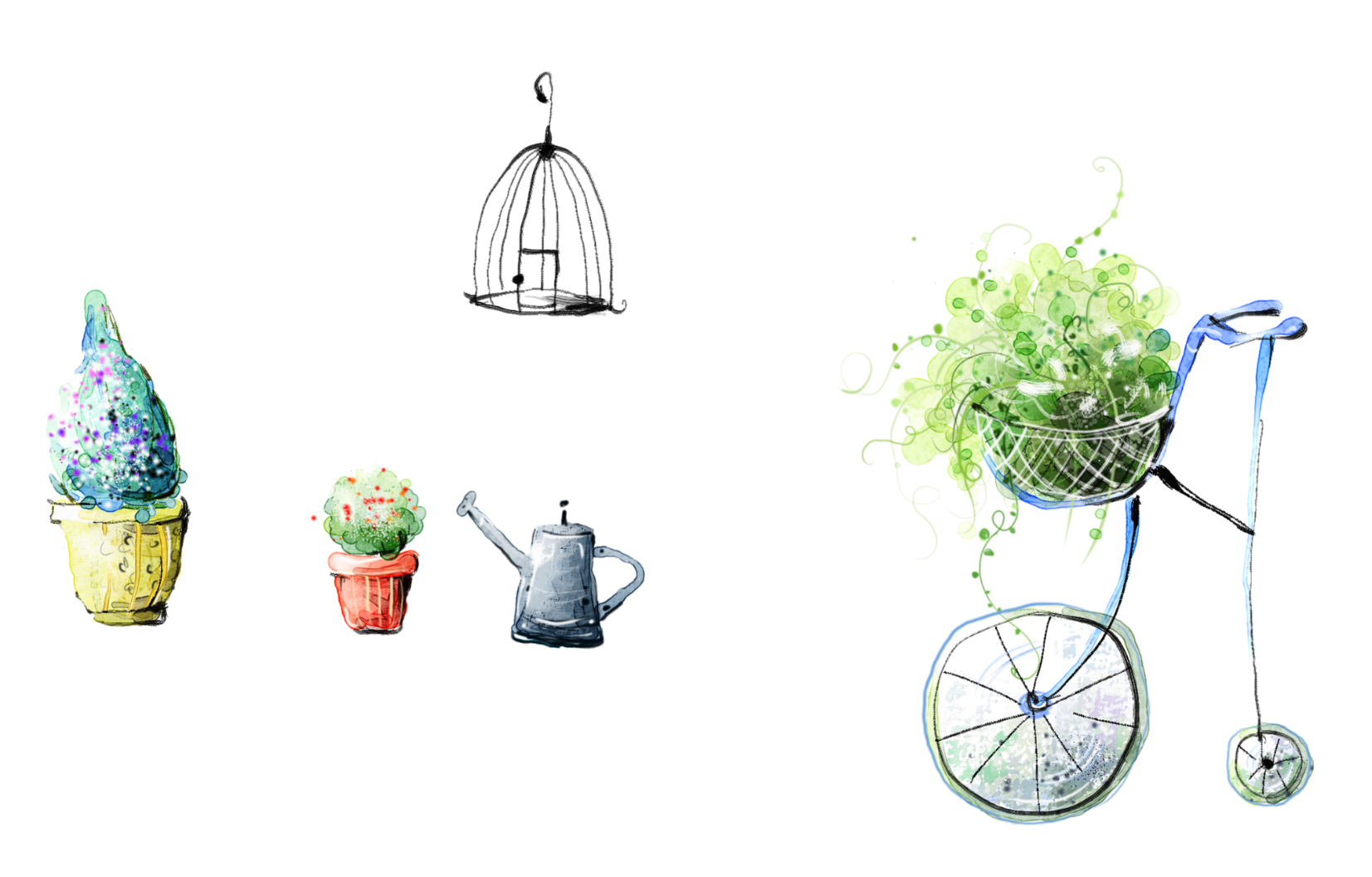 Please enter the title here
01
02
03
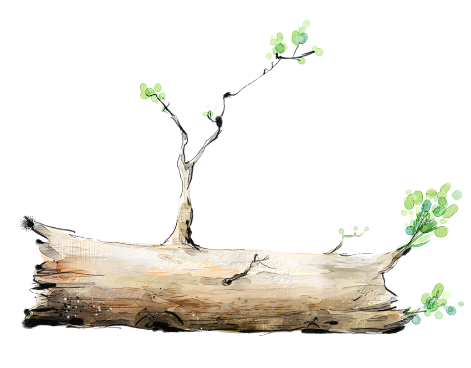 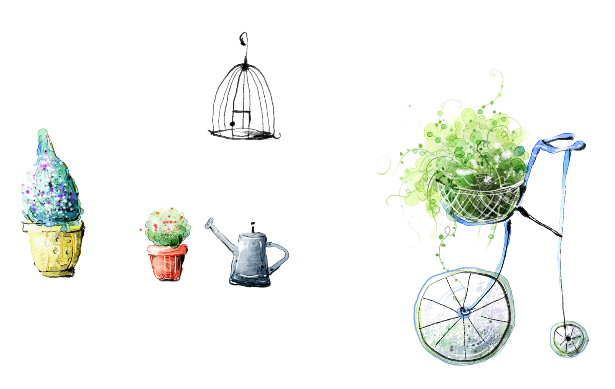 Click here
Add text
Click here
Add text
Click here
Add text
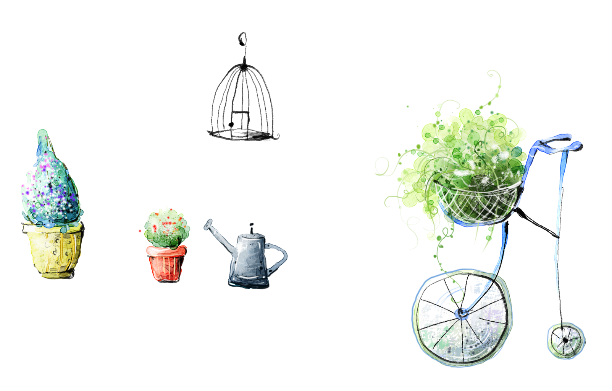 Here enter simple text overview Enter simple text overview Here simple input simple text overview Enter simple text overview Here simple input simple text Here enter simple text overview Enter simple text overview Enter simple text overview Enter simple text overview
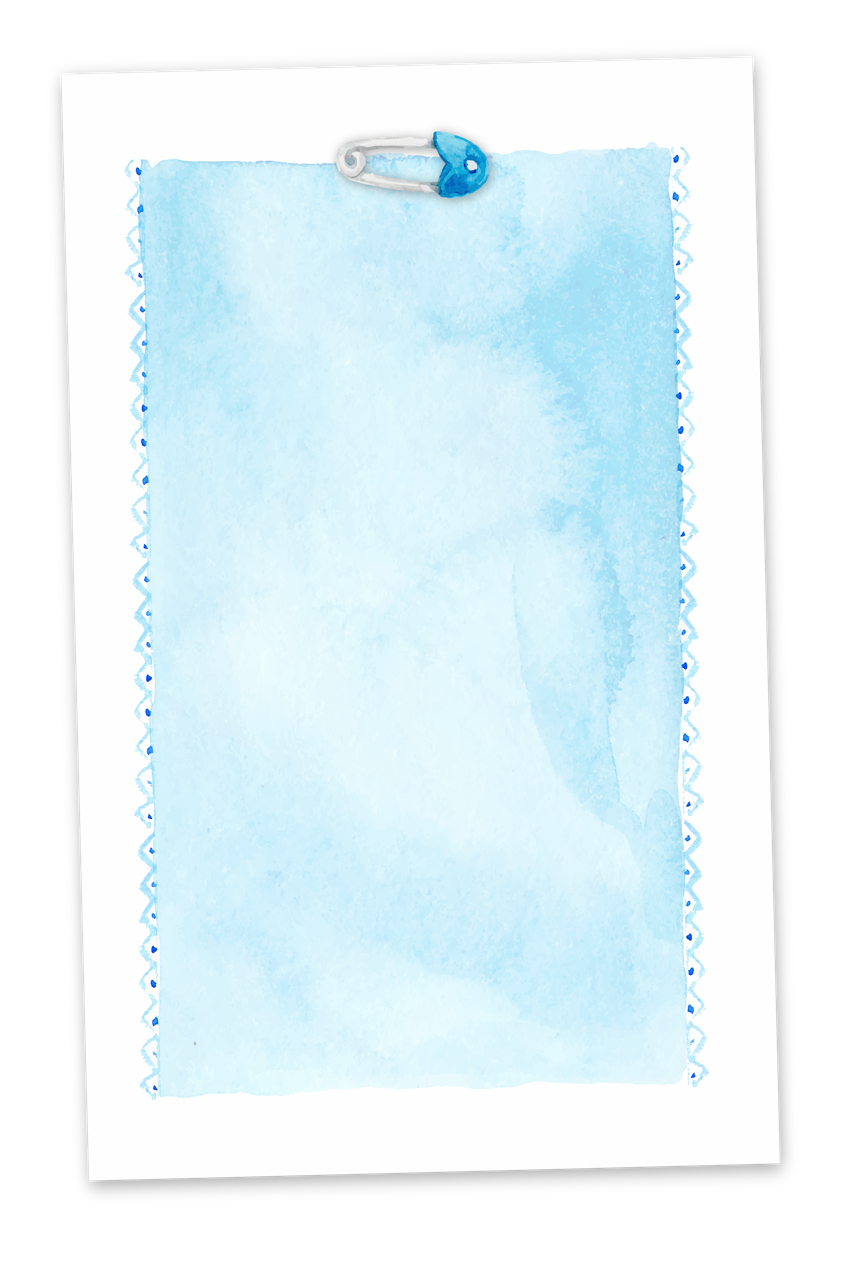 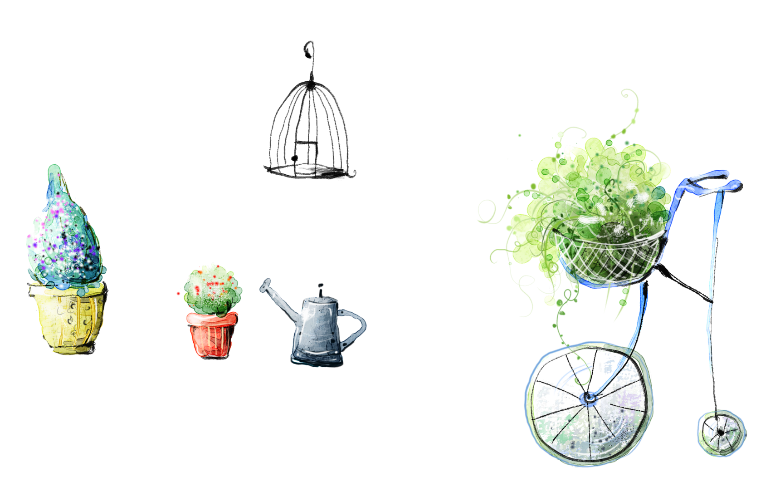 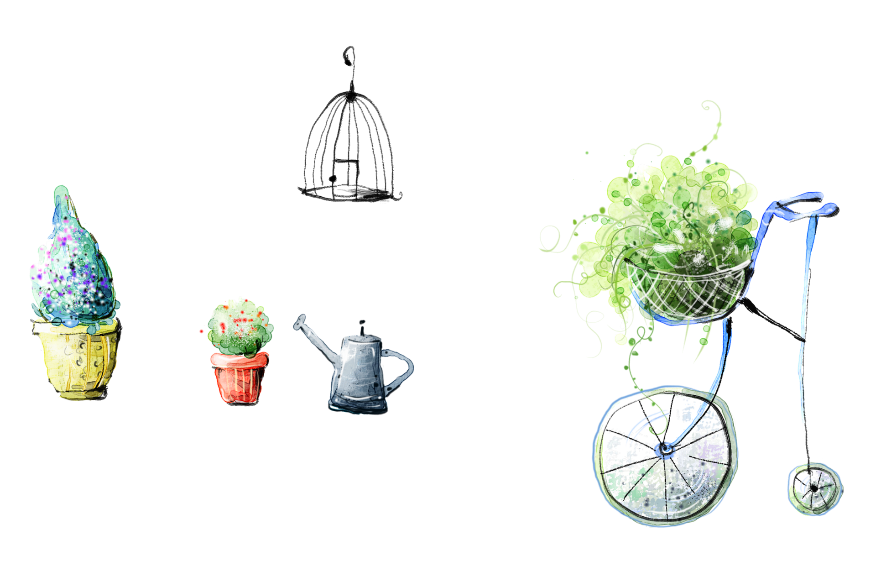 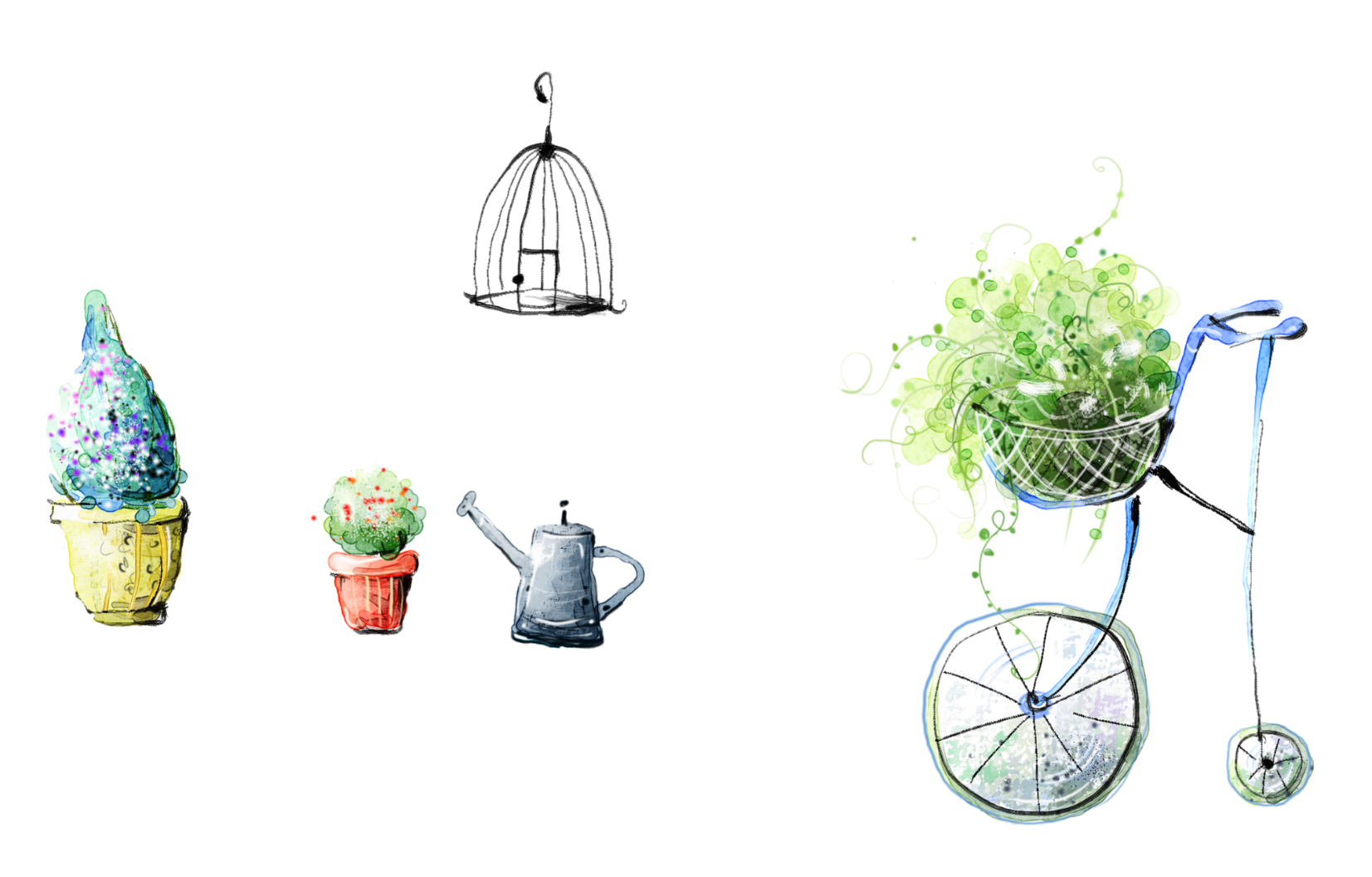 Please enter the title here
Add a title
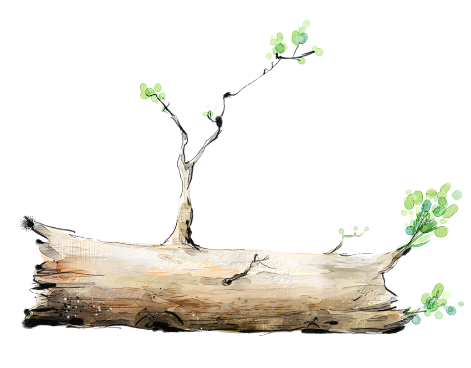 Add a title
Enter a simple text overview here
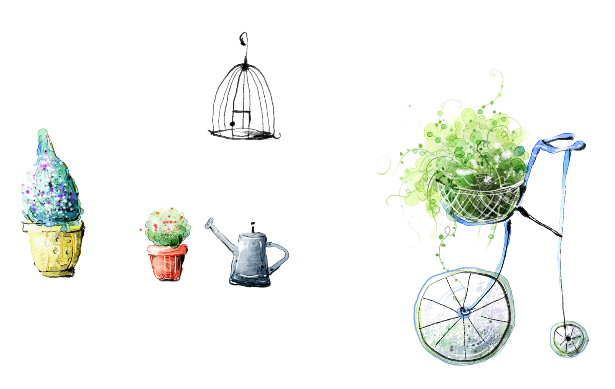 Add a title
Enter a simple text overview here
Enter a simple text overview here
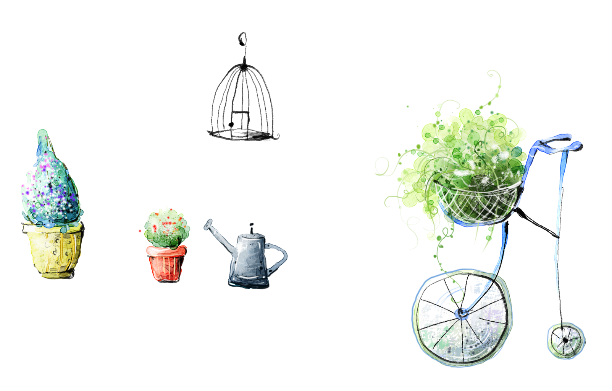 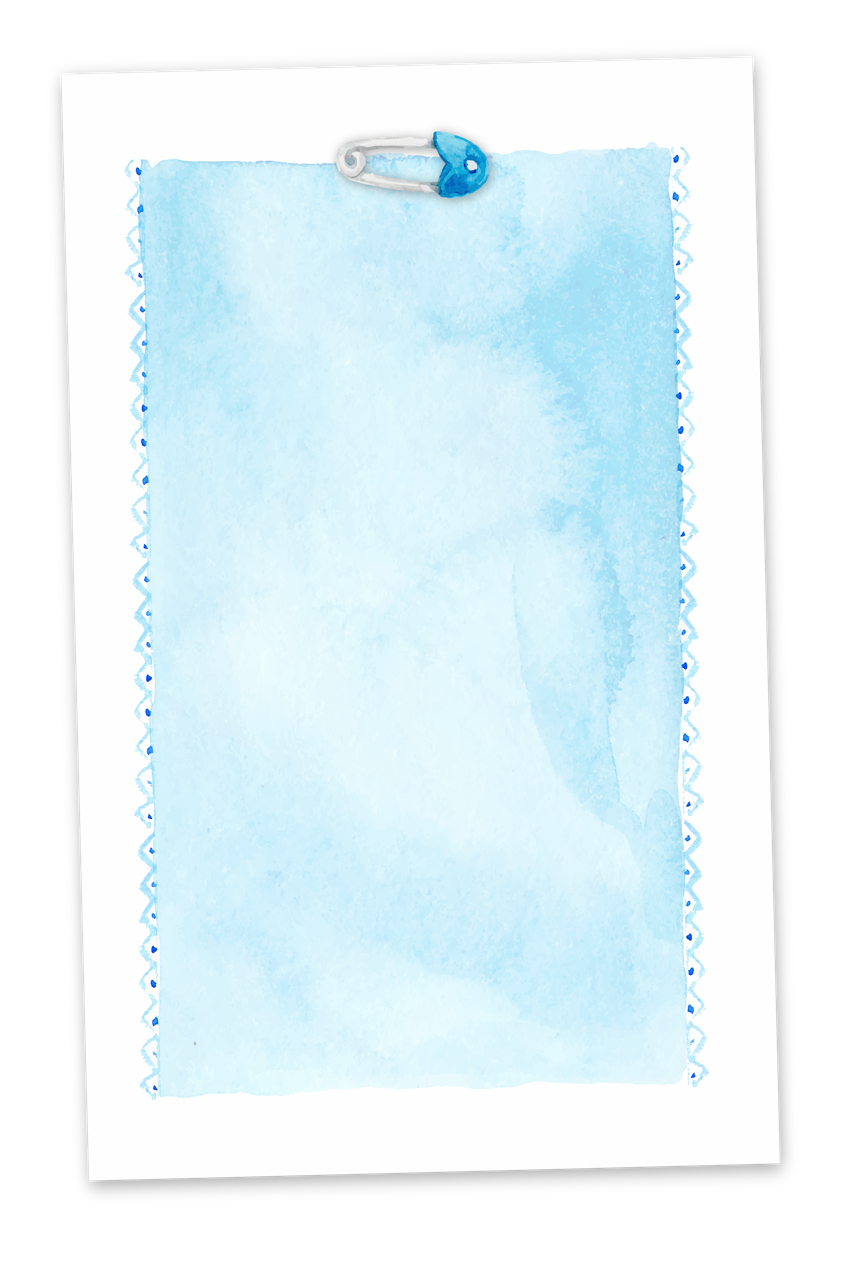 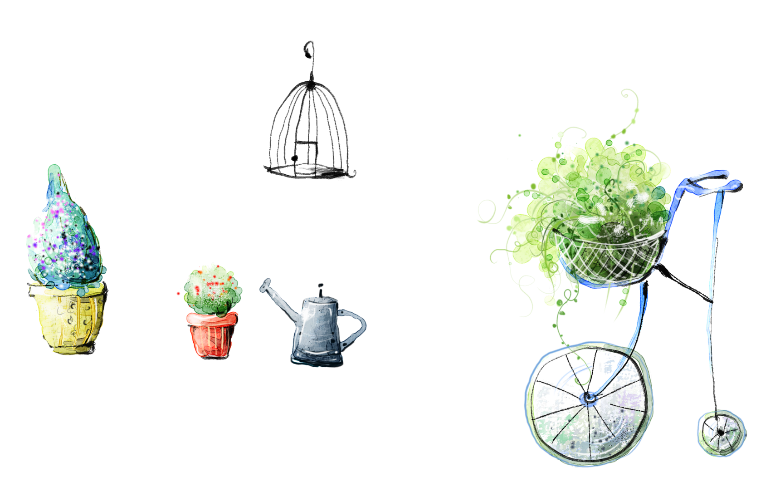 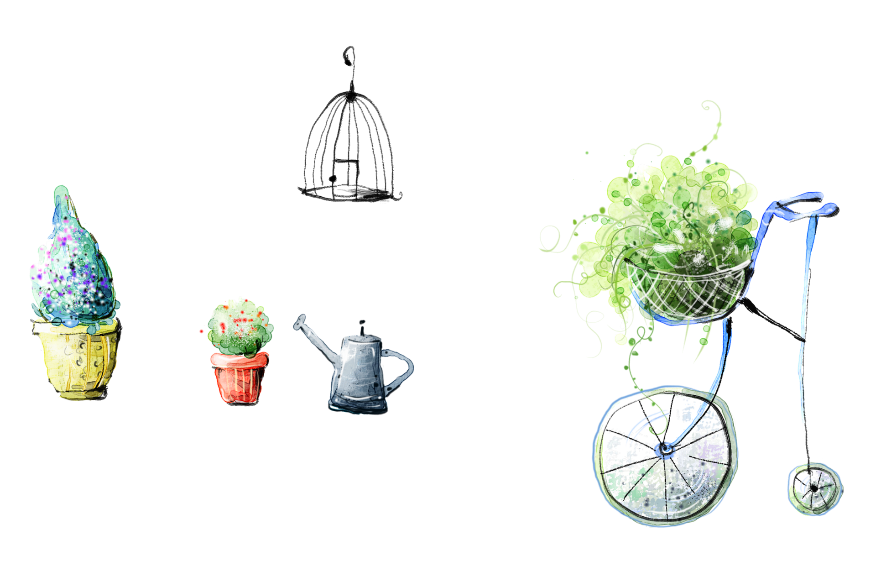 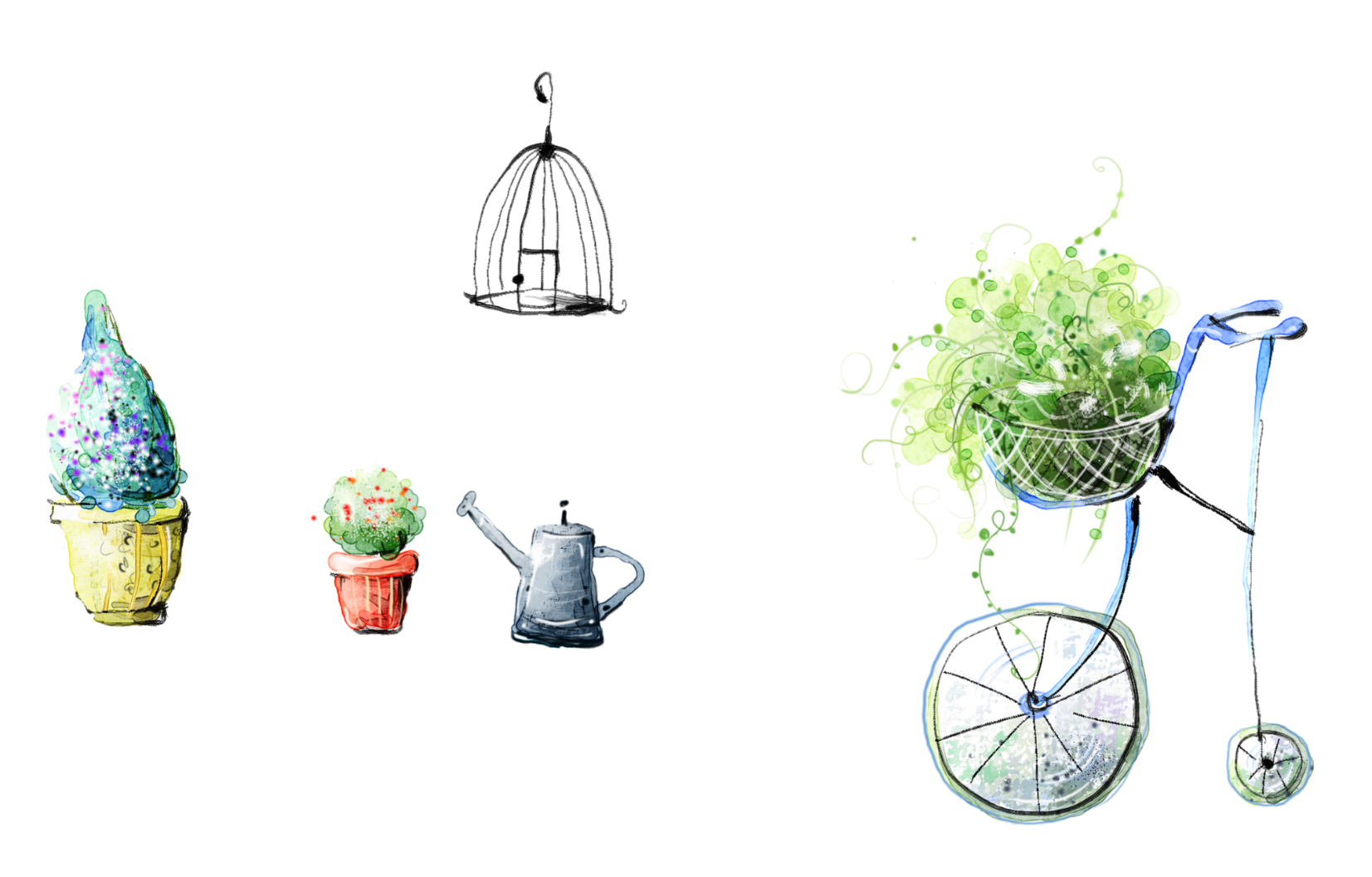 Please enter the title here
Here's the title.
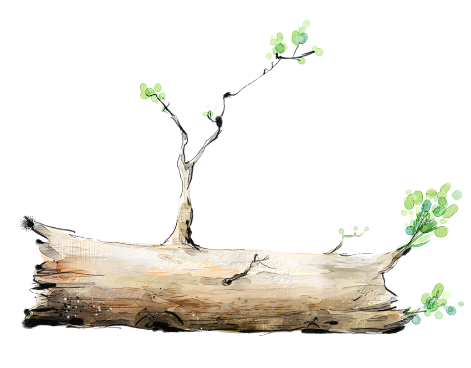 Here you can add the main content here you can add the main content
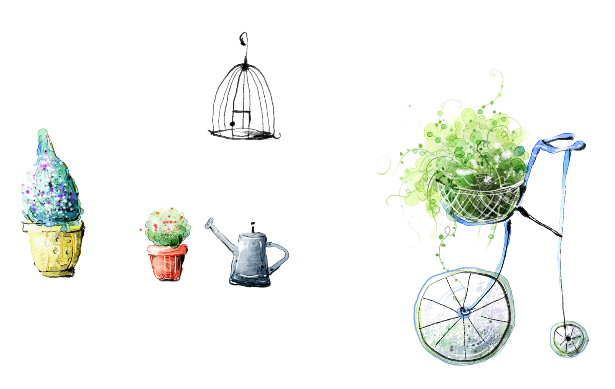 Here's the title.
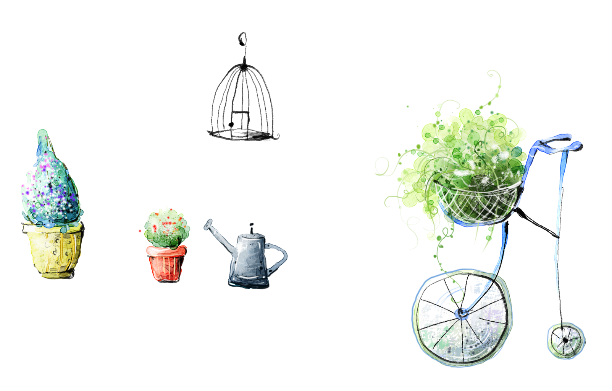 Here you can add the main content here you can add the main content
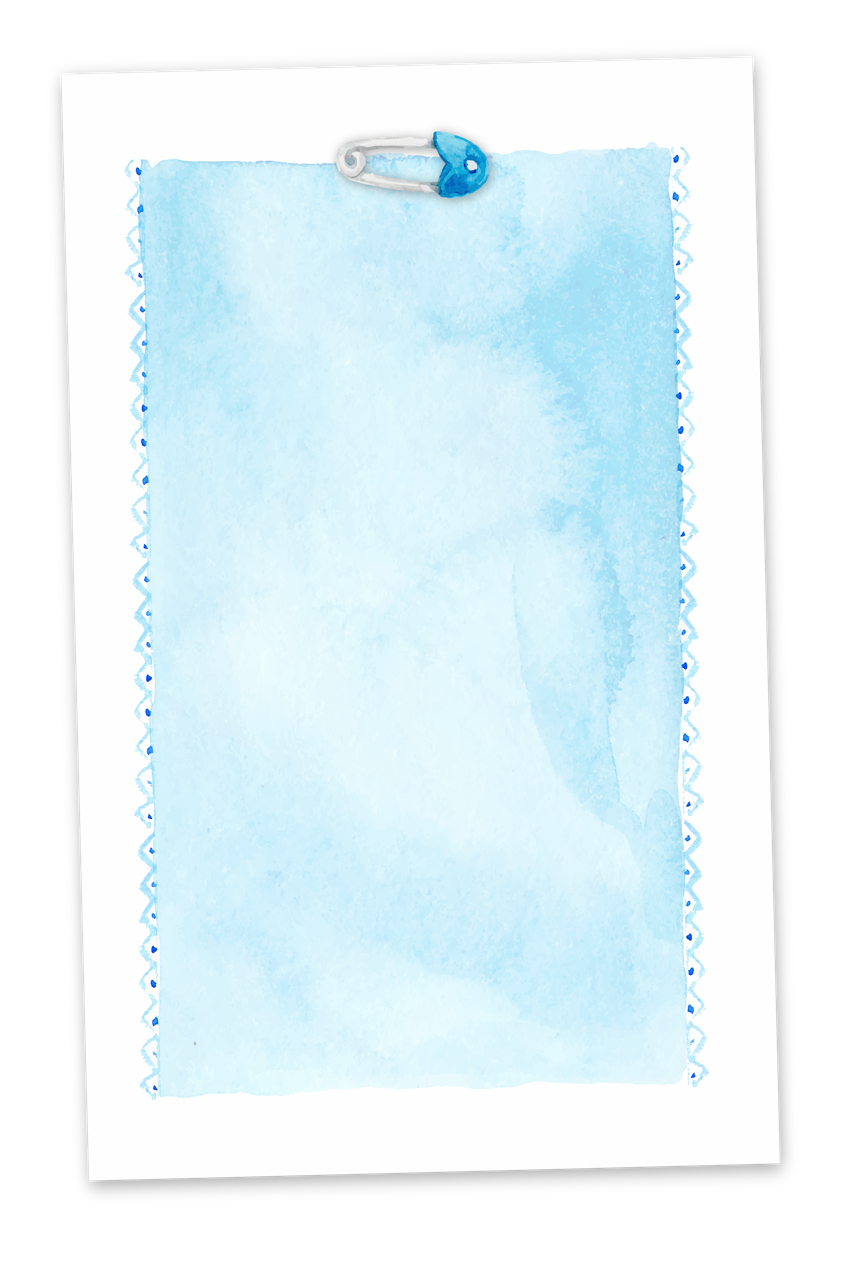 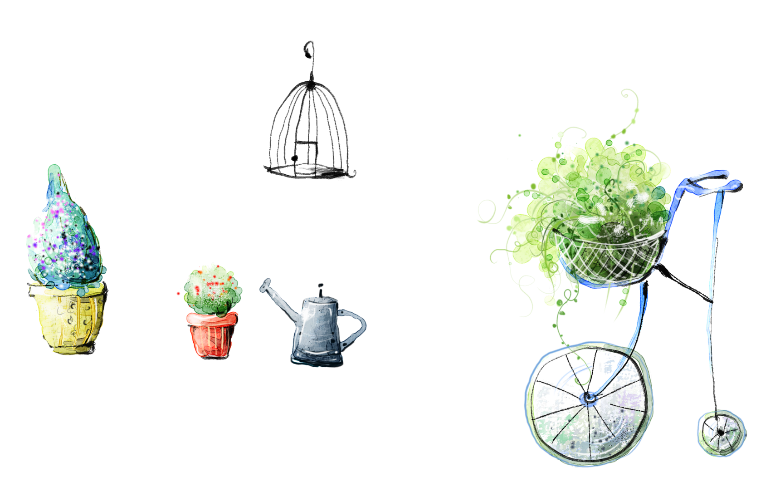 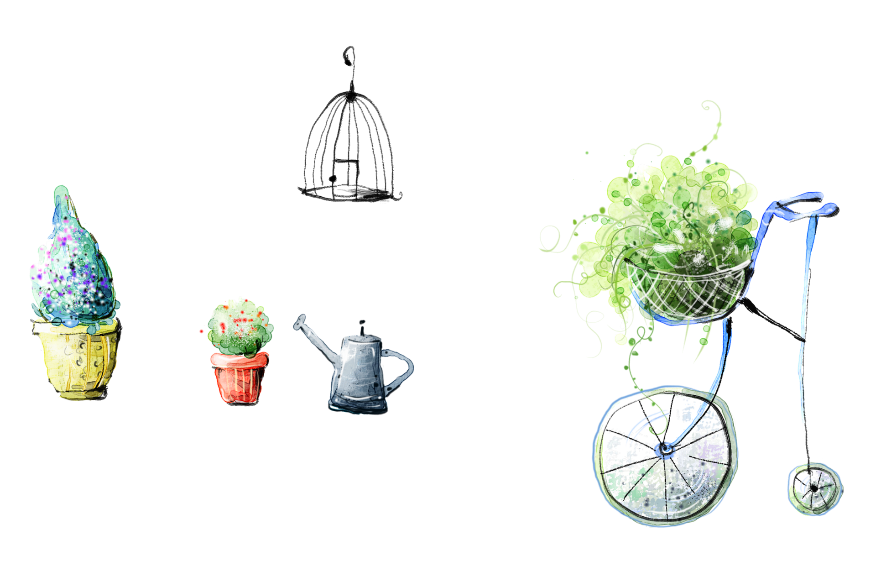 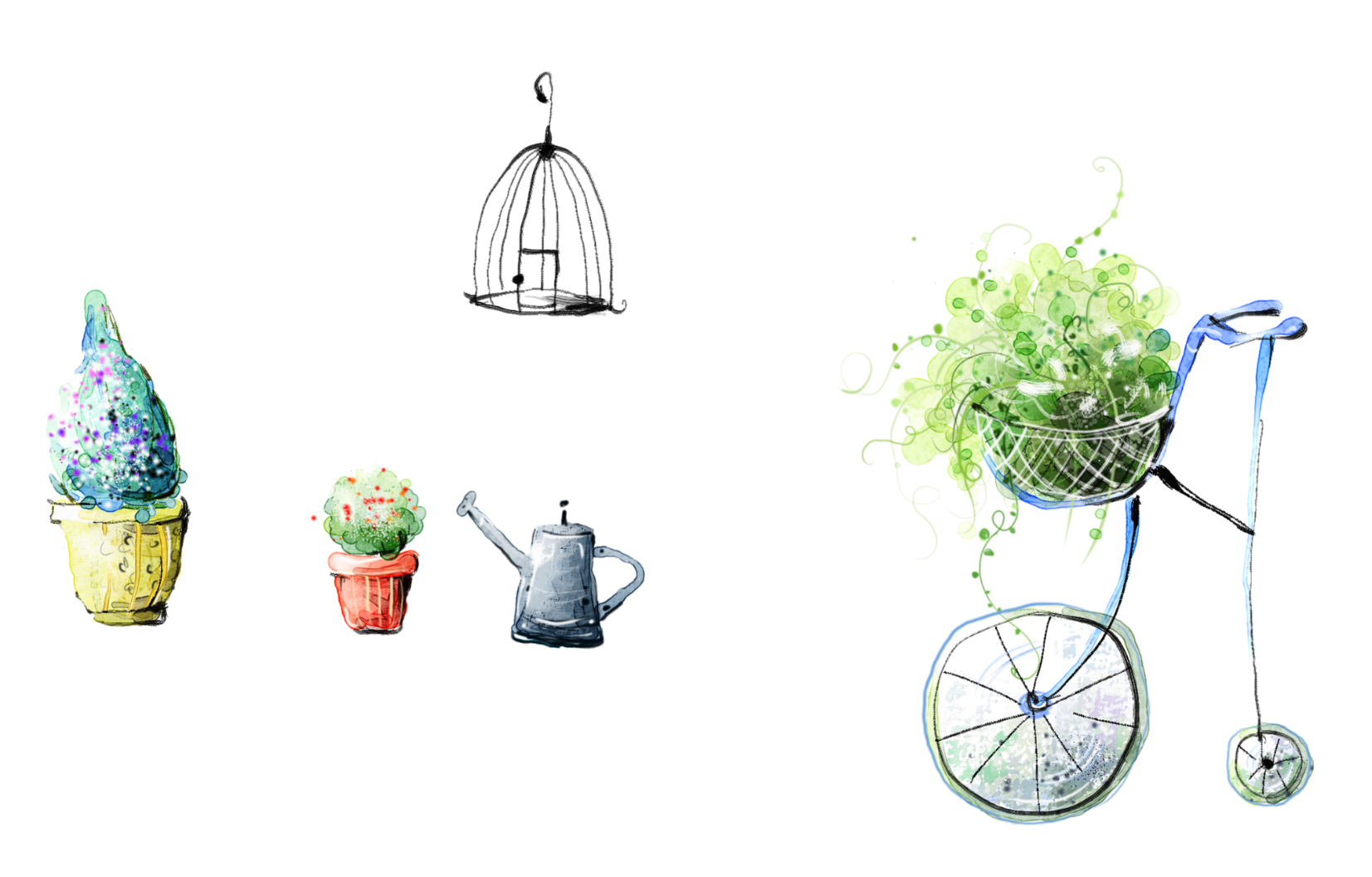 Please enter the title here
Title
Title
Title
Title
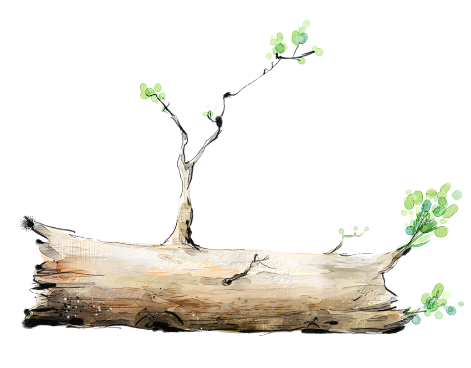 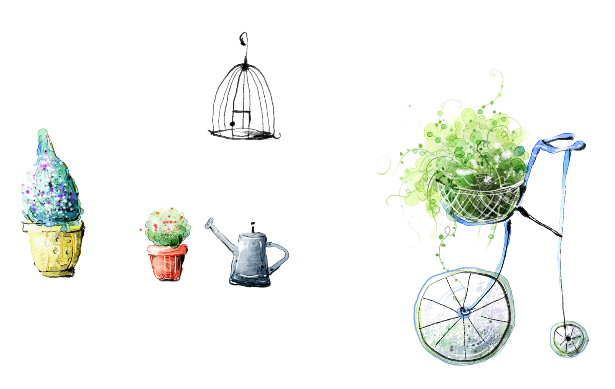 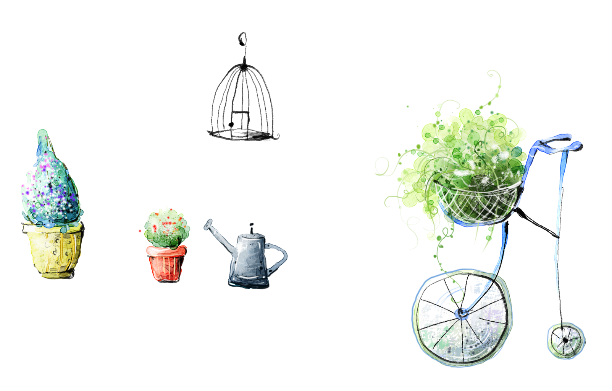 Please enter your main narrative here
Please enter your main narrative here
Please enter your main narrative here
Please enter your main narrative here
Please enter your main narrative here
Please enter your main narrative here
Please enter your main narrative here
Please enter your main narrative here
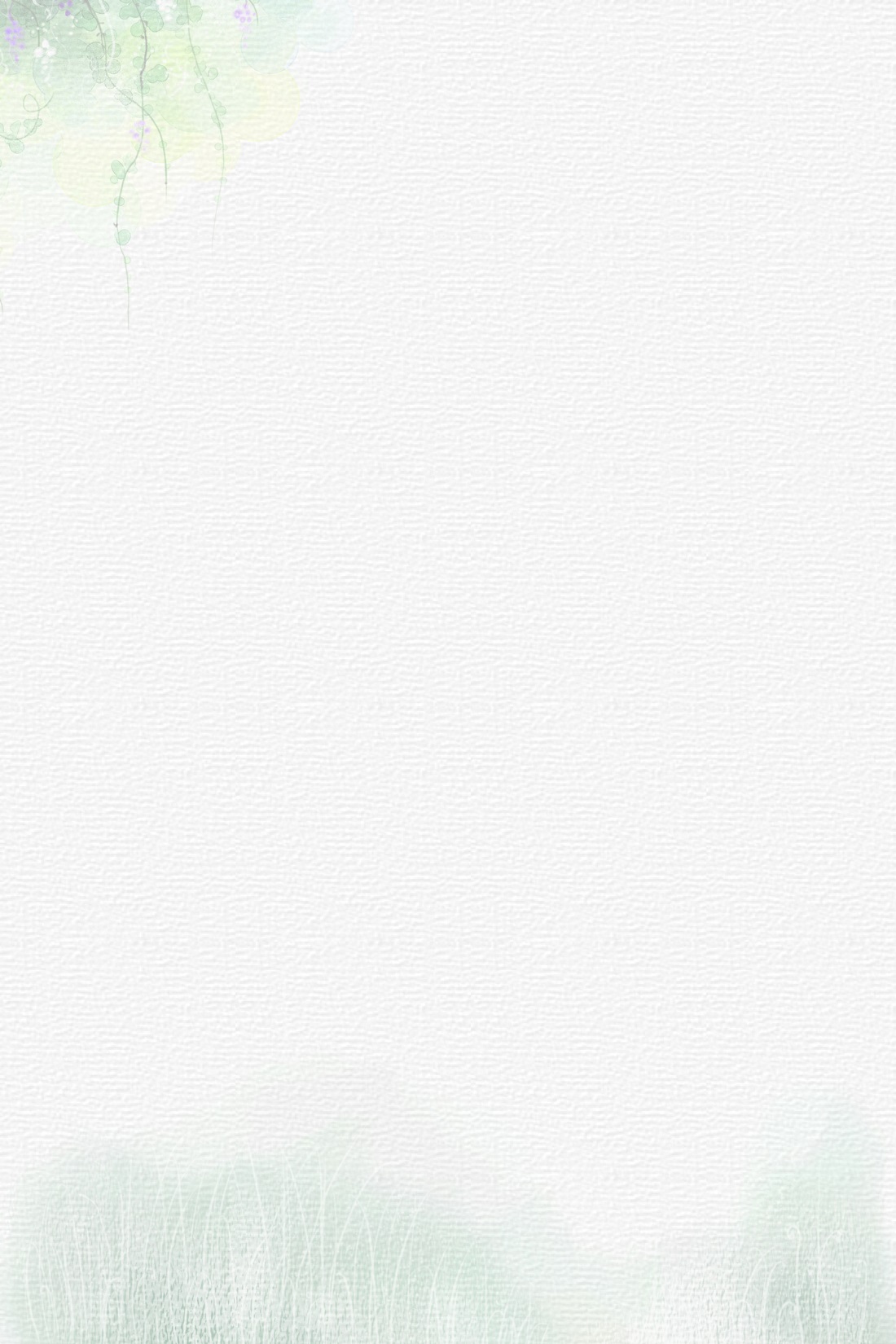 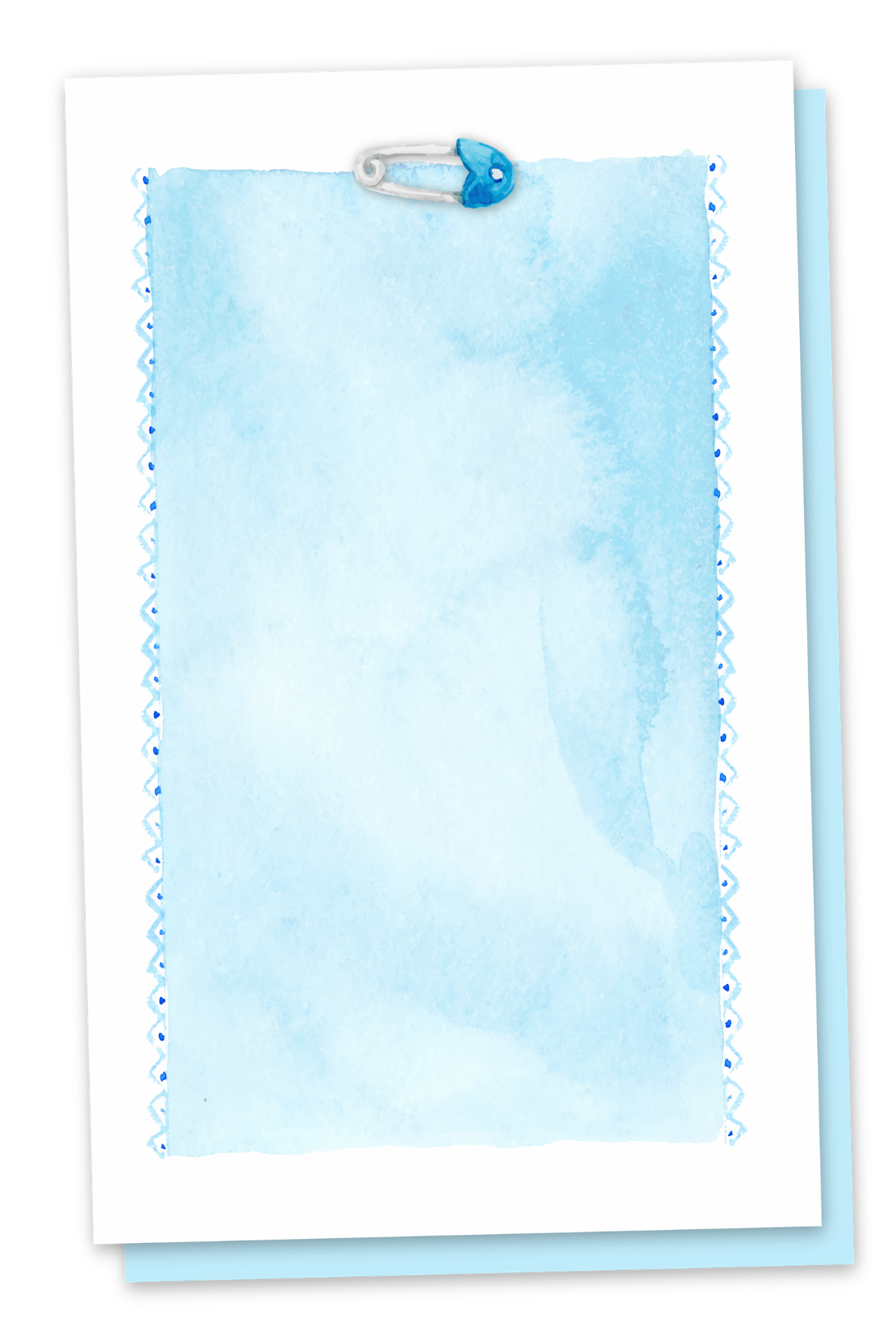 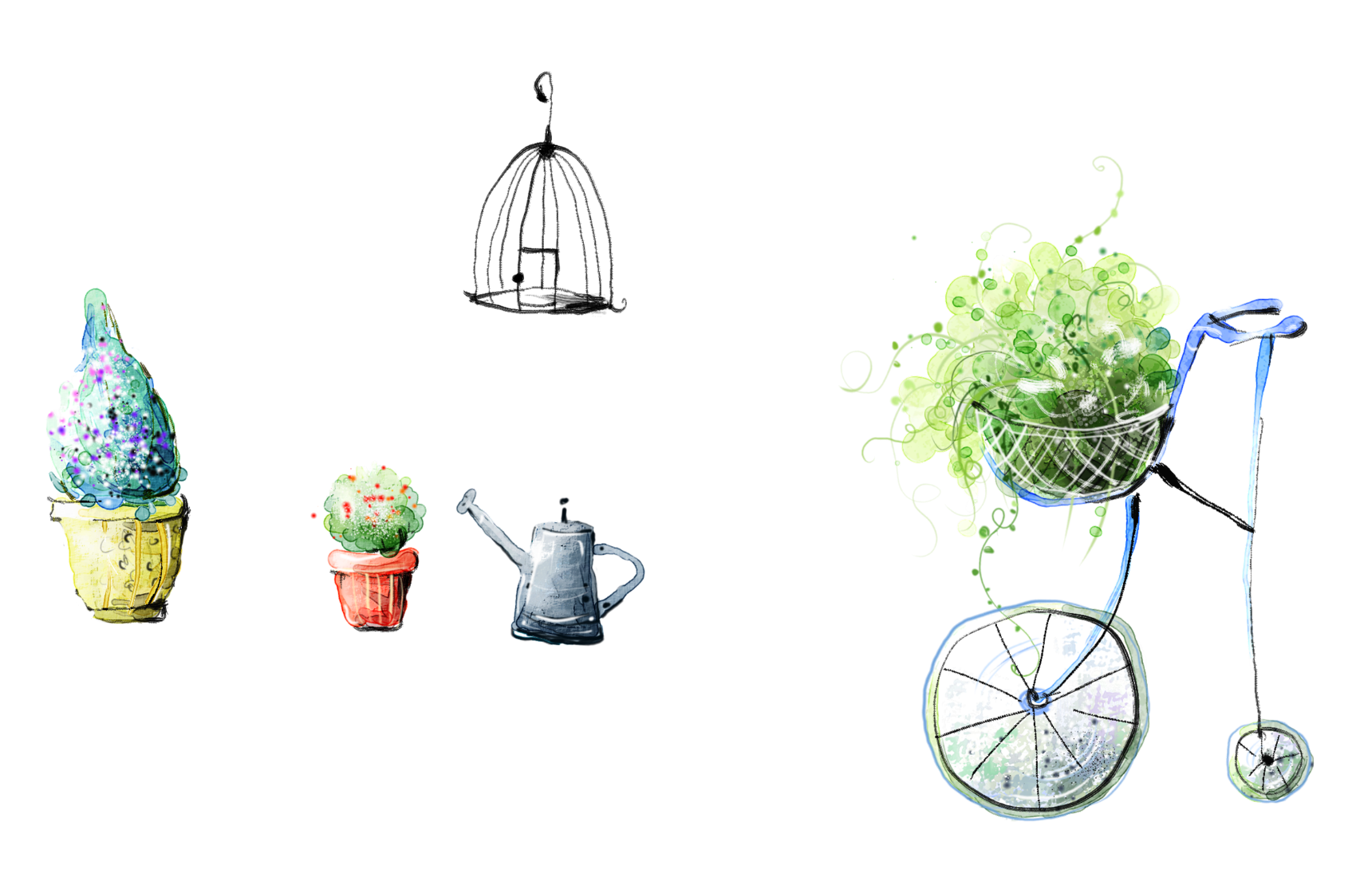 Please enter the title here
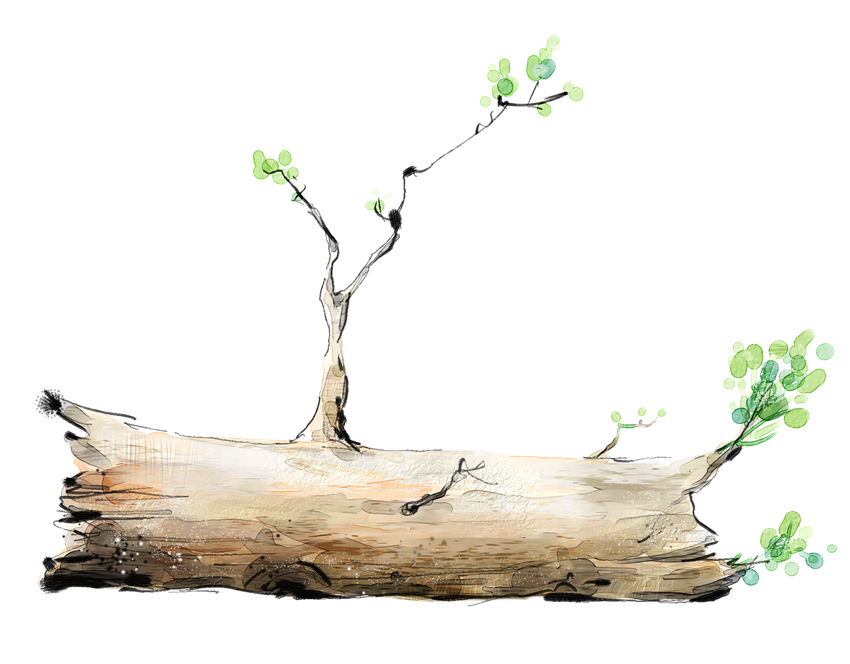 Three
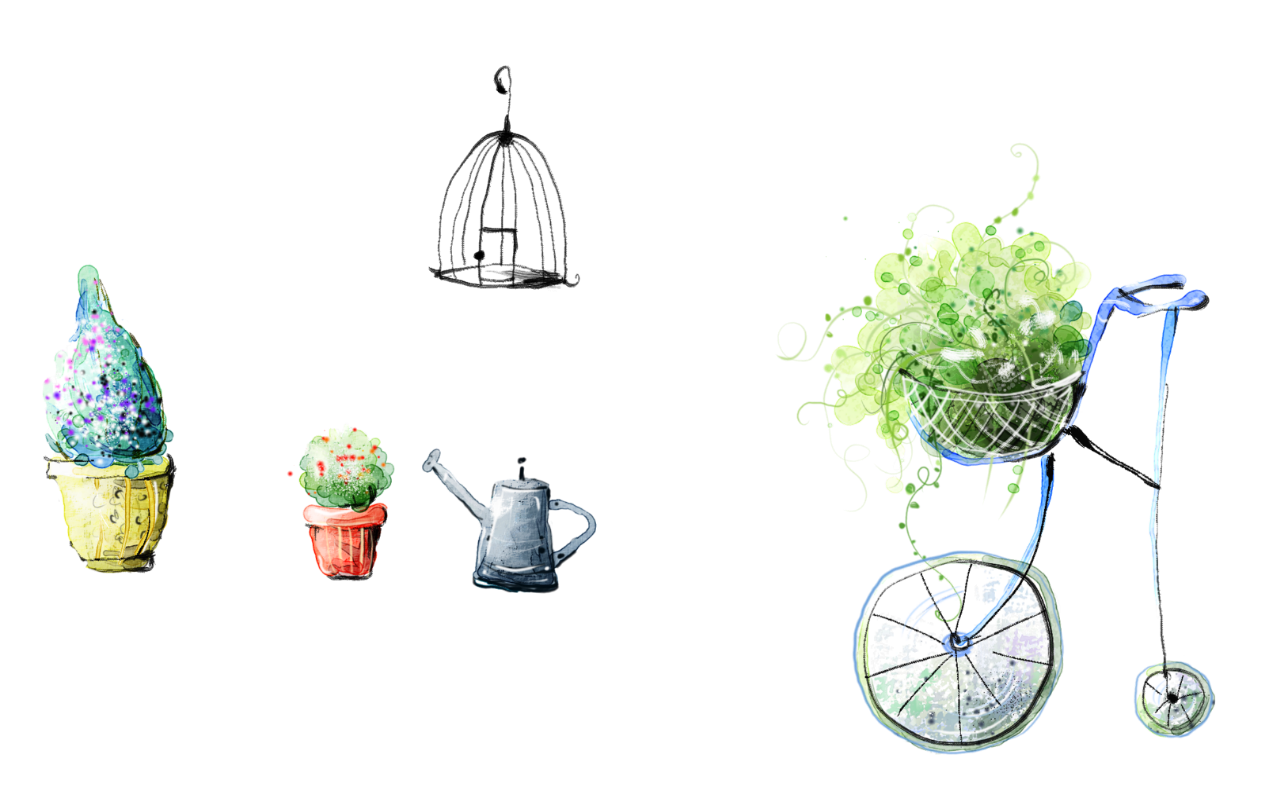 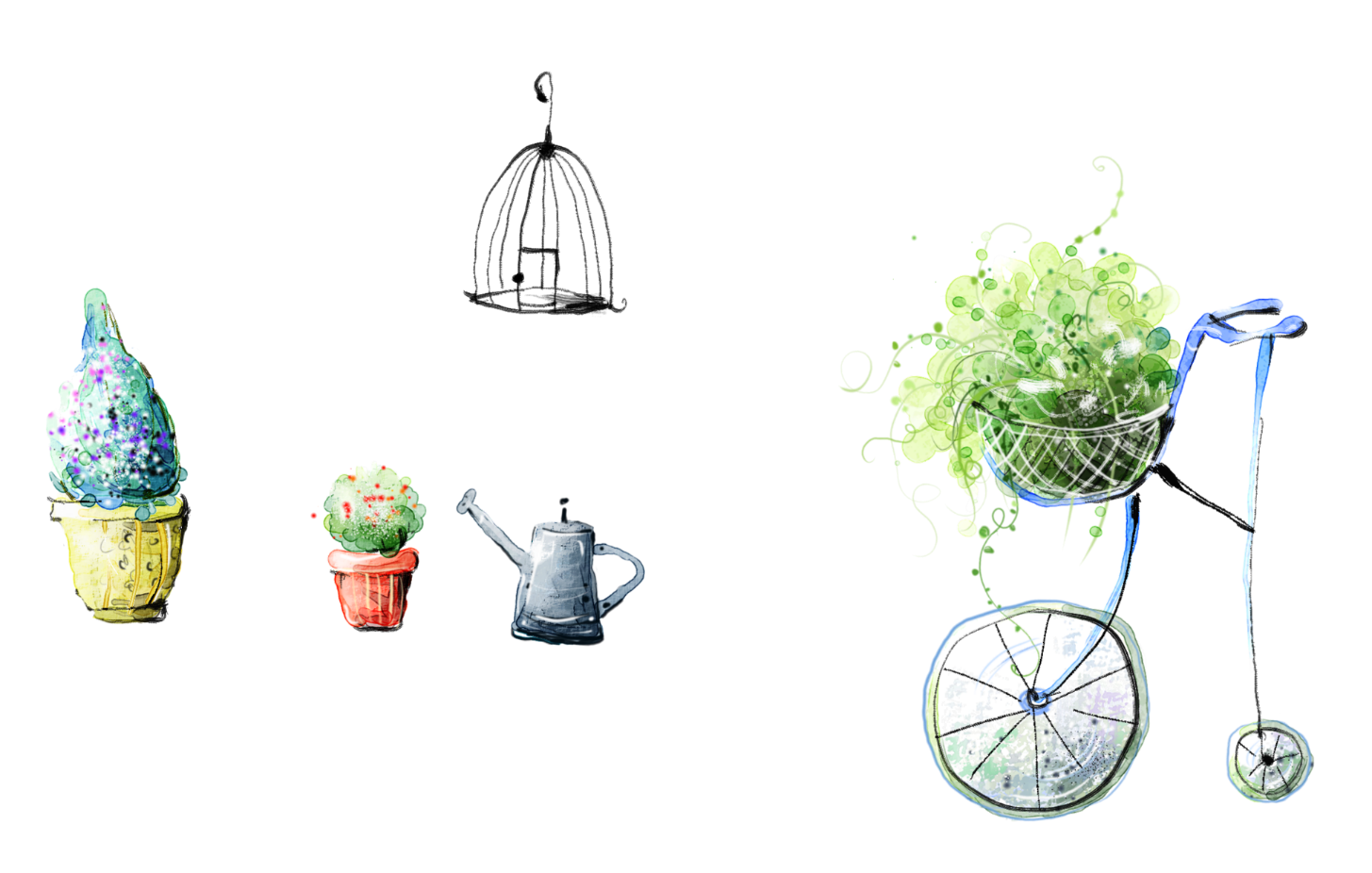 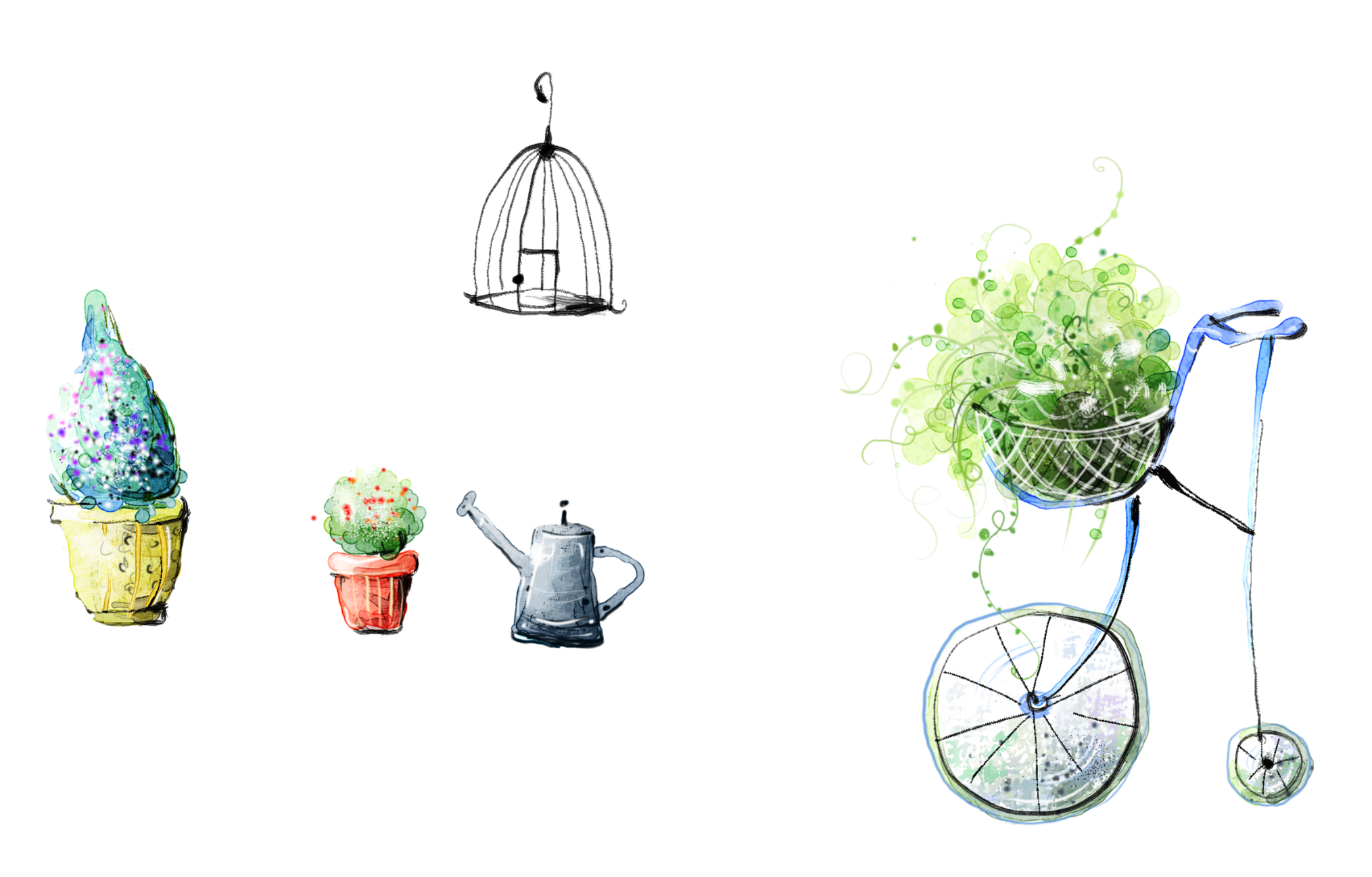 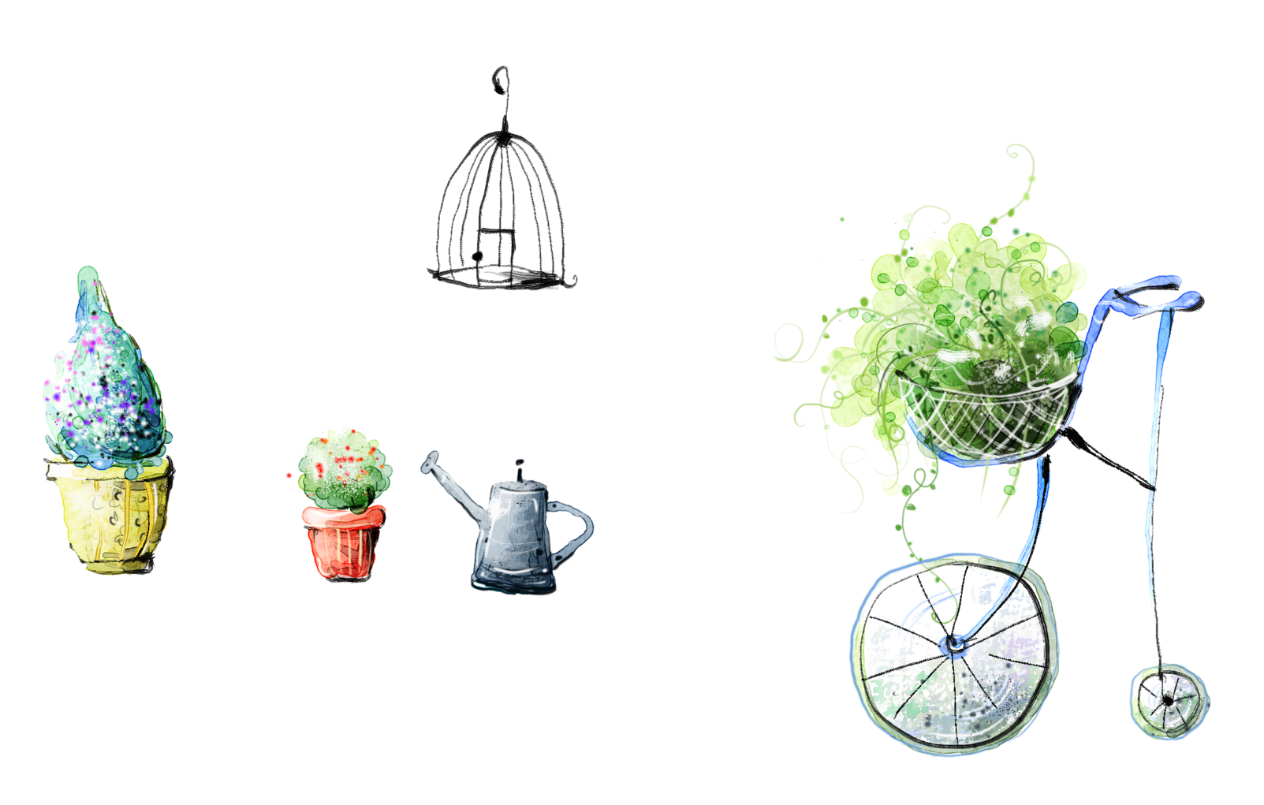 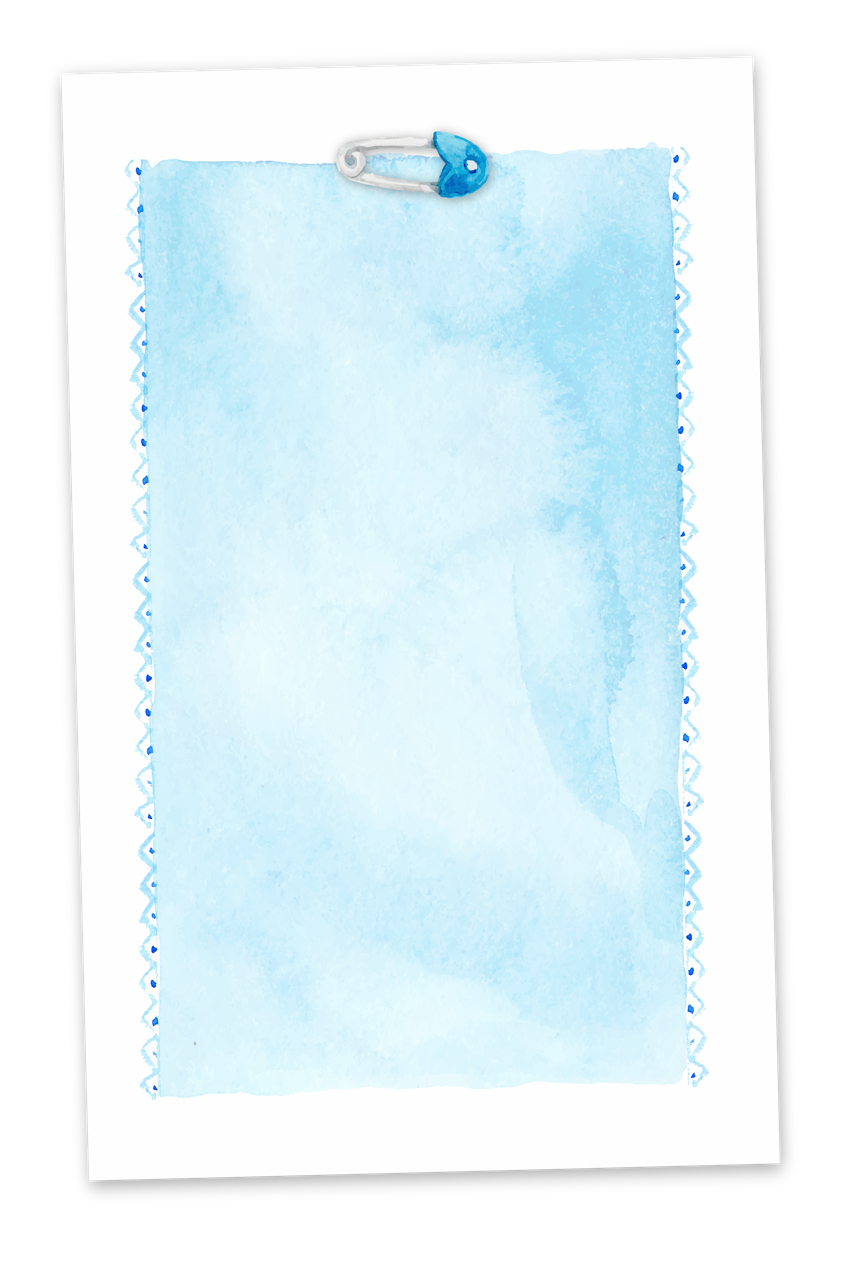 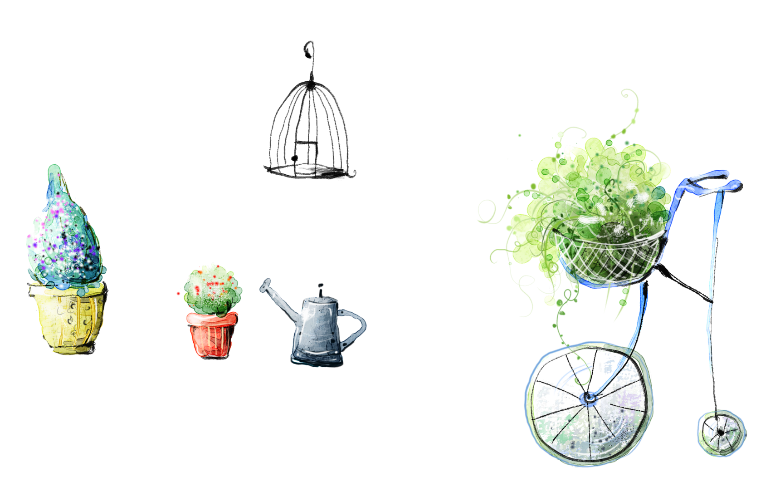 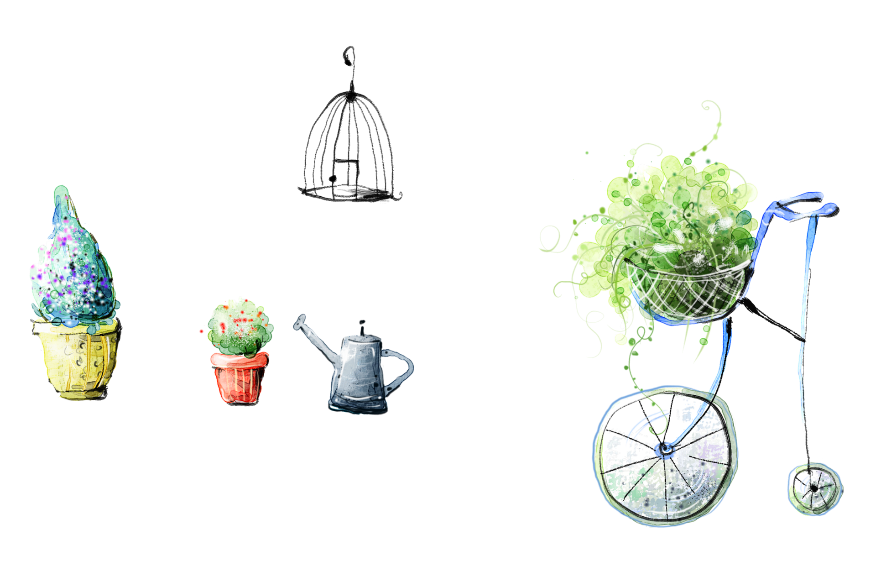 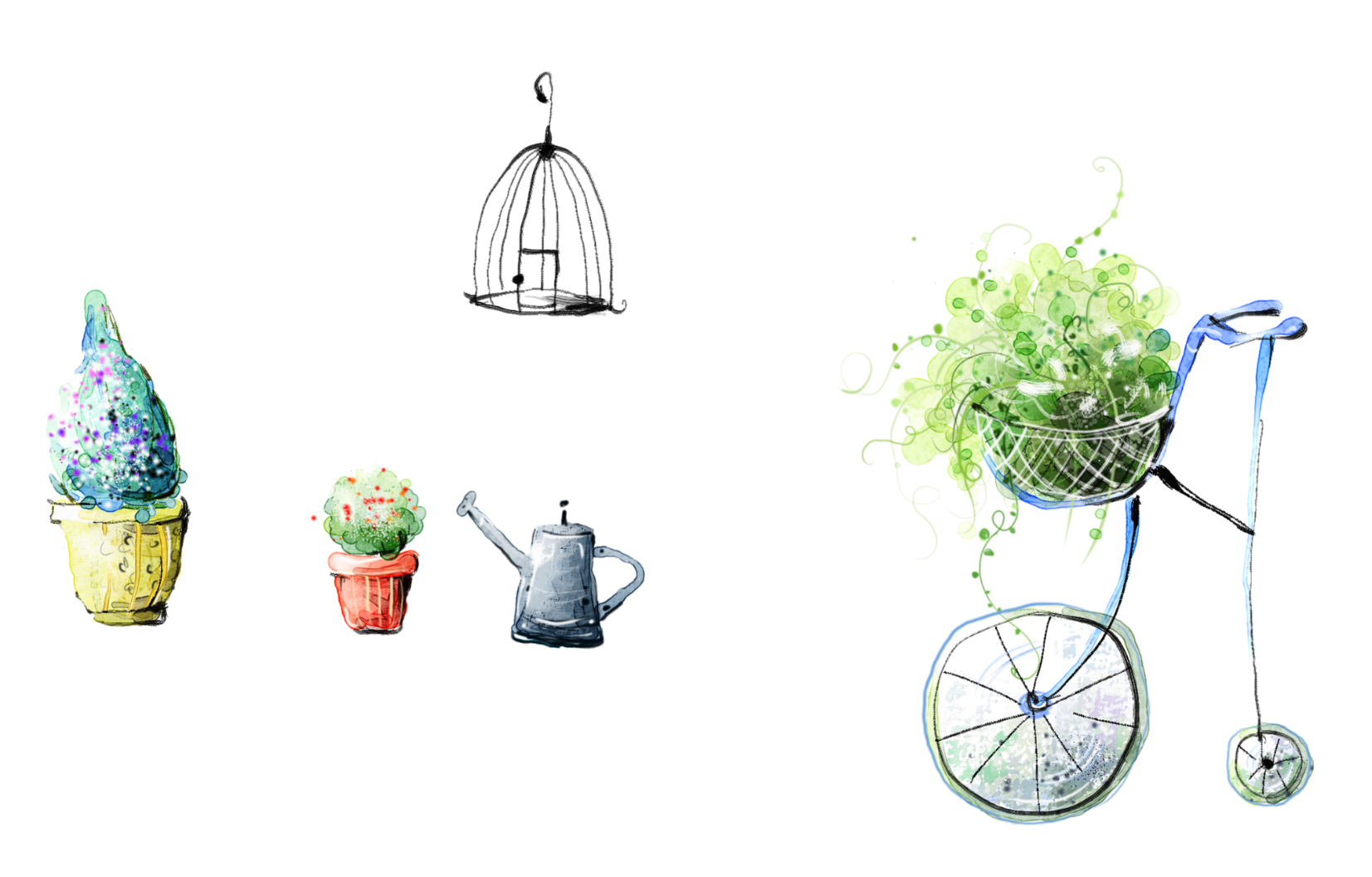 Please enter the title here
Click here to enter a title
Please enter your main narrative here
Please enter your main narrative here
KEY WORDS
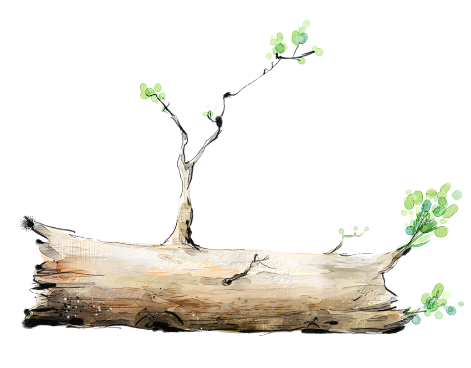 Click here to enter a title
Please enter your main narrative here
Please enter your main narrative here
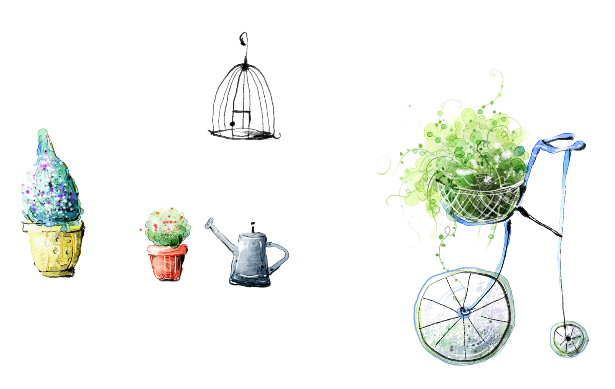 KEY WORDS
Click here to enter a title
Please enter your main narrative here
Please enter your main narrative here
KEY WORDS
Click here to enter a title
Please enter your main narrative here
Please enter your main narrative here
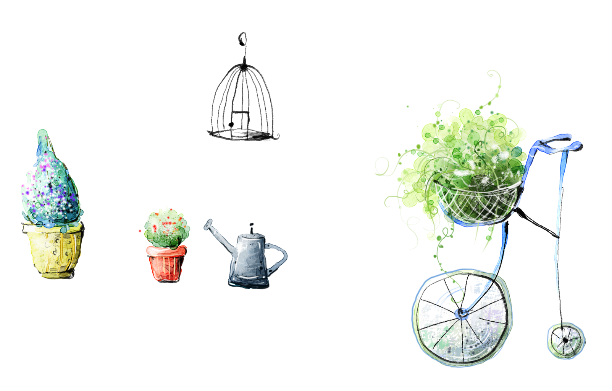 KEY WORDS
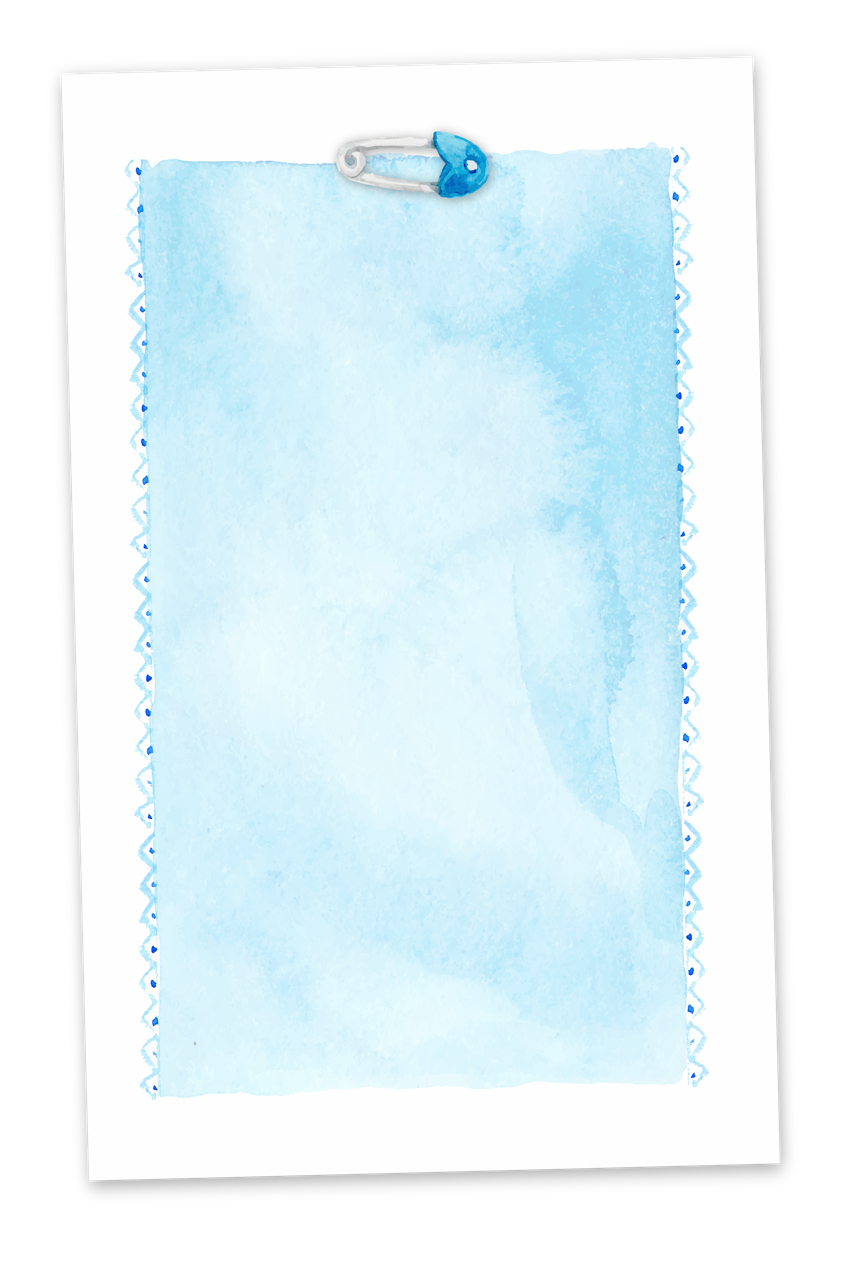 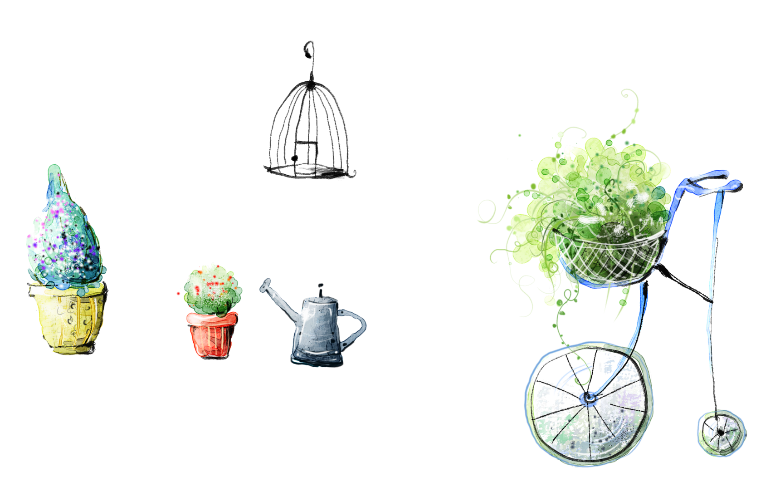 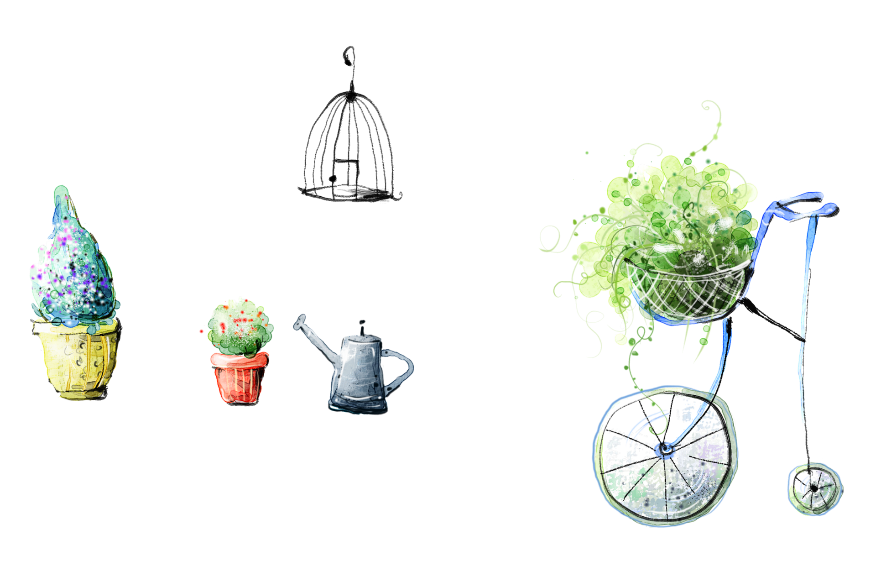 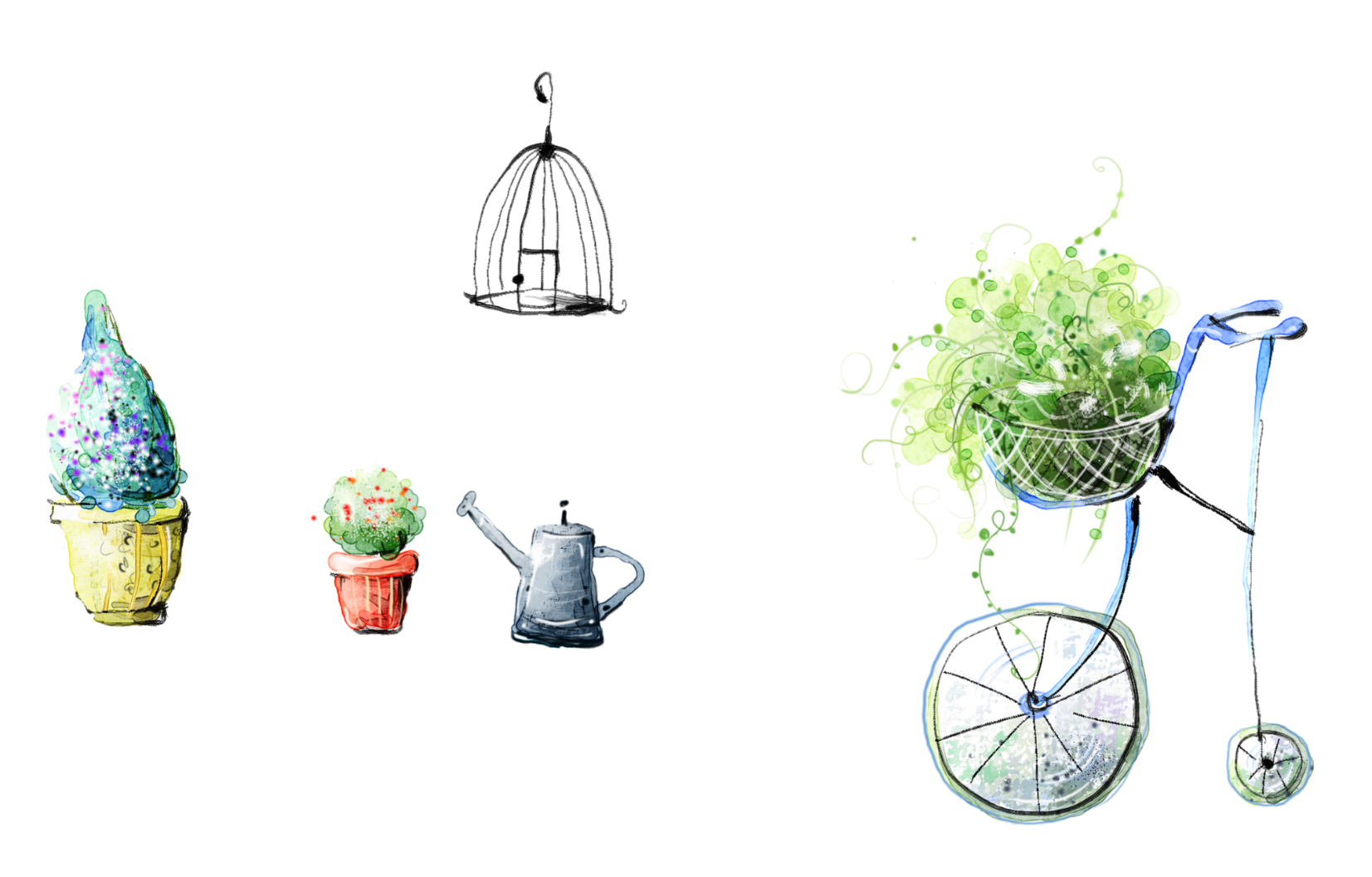 Please enter the title here
Title
Title
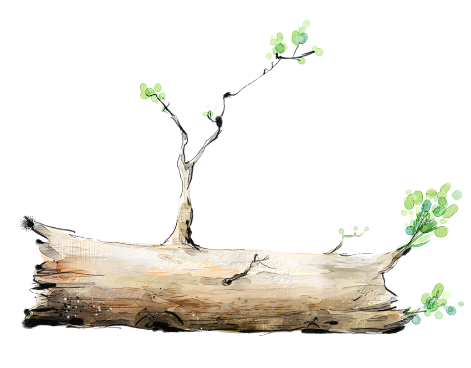 Title
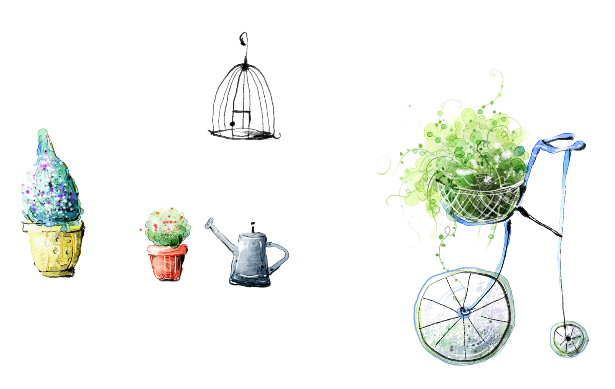 Title
Title
Title
Title
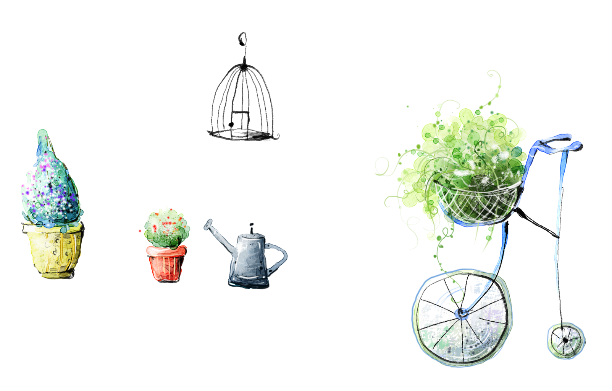 Title
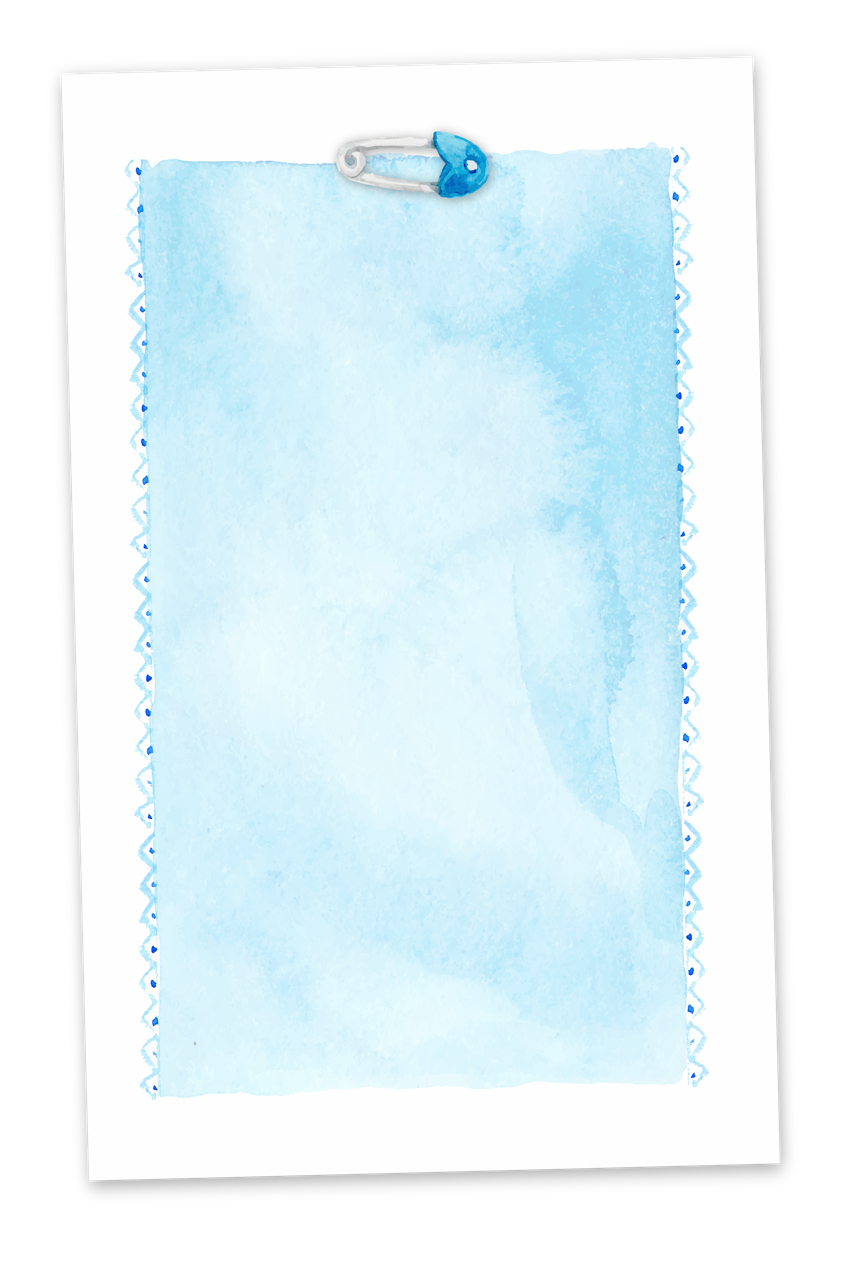 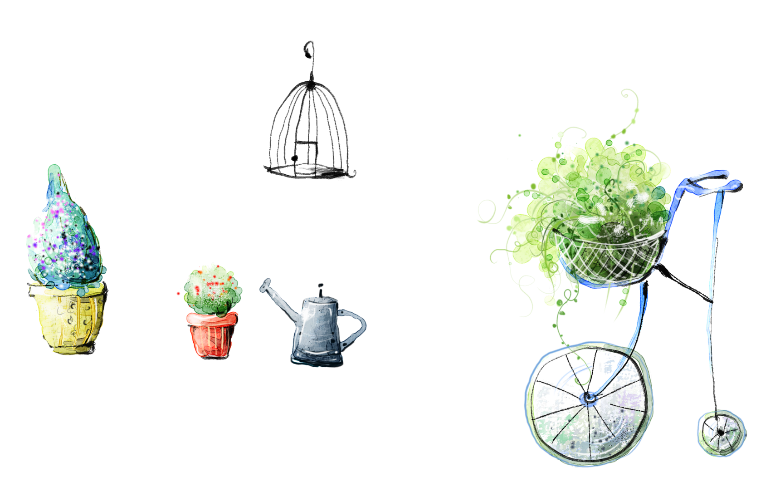 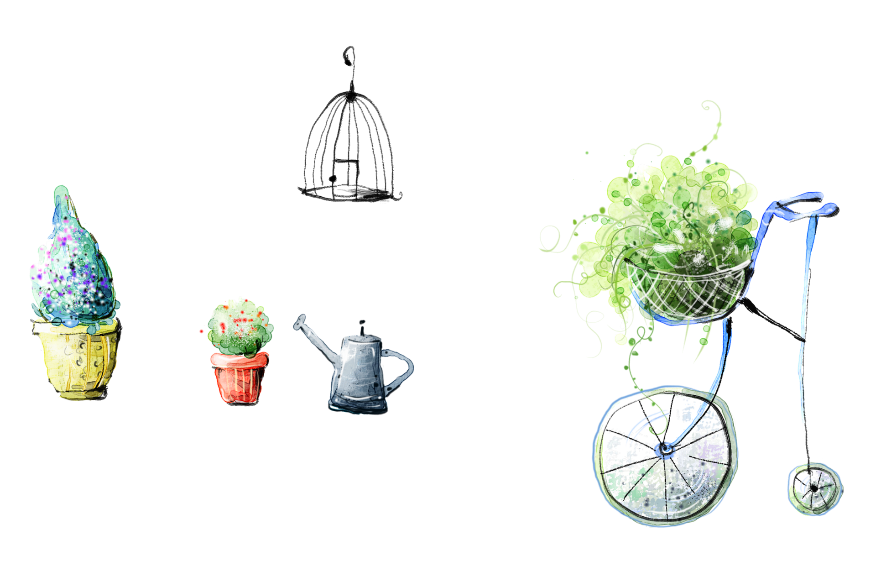 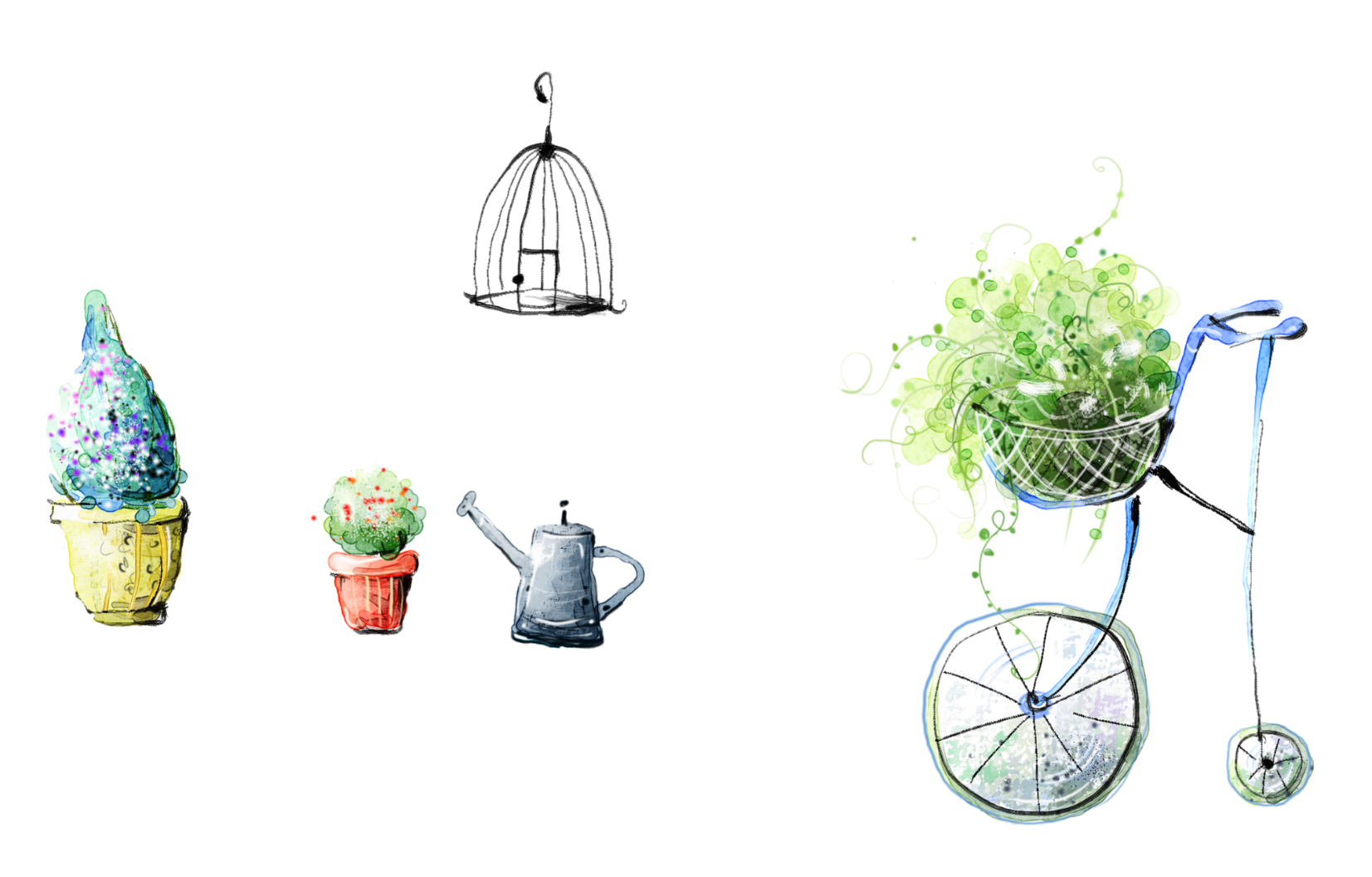 Please enter the title here
Click here 
to enter a title
Please enter your main narrative here
Please enter your main narrative here
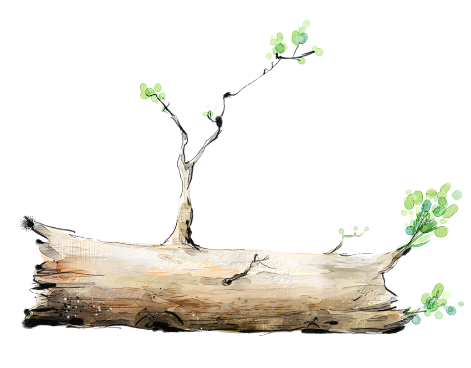 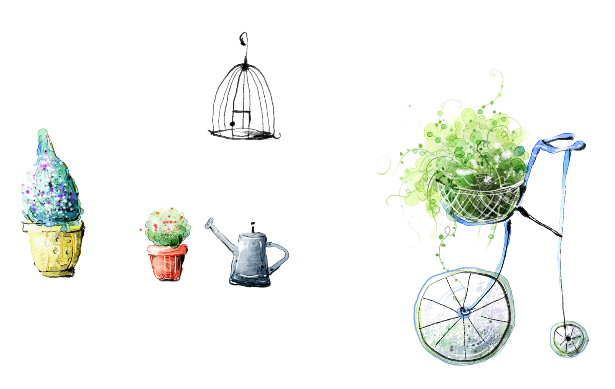 Click here to enter a title
Please enter your main narrative here
Please enter your main narrative here
Click here to enter a title
Please enter your main narrative here
Please enter your main narrative here
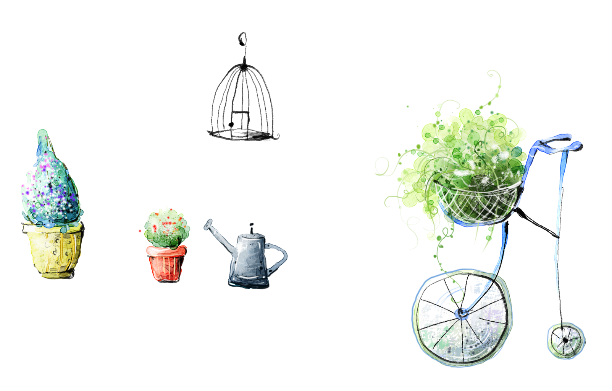 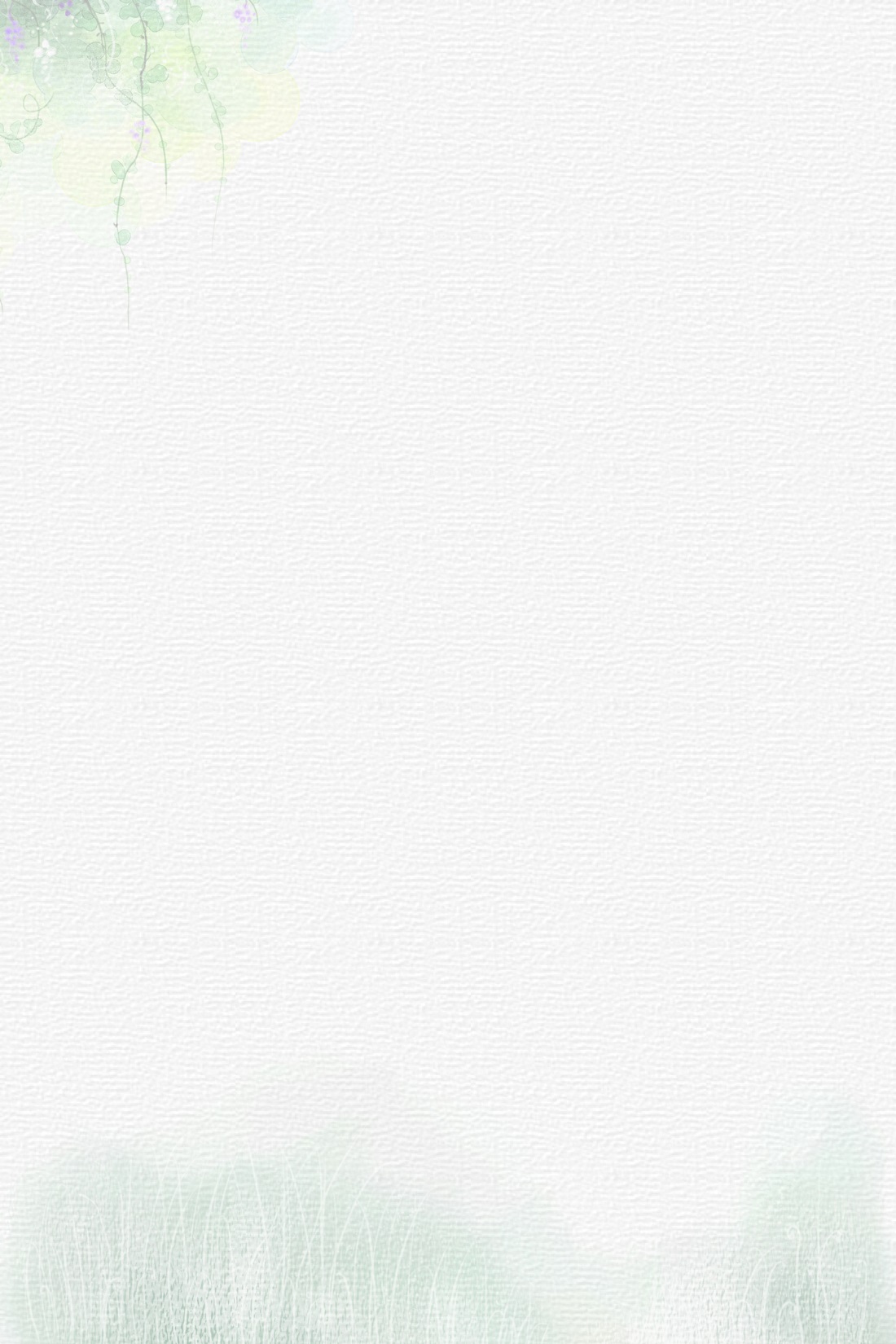 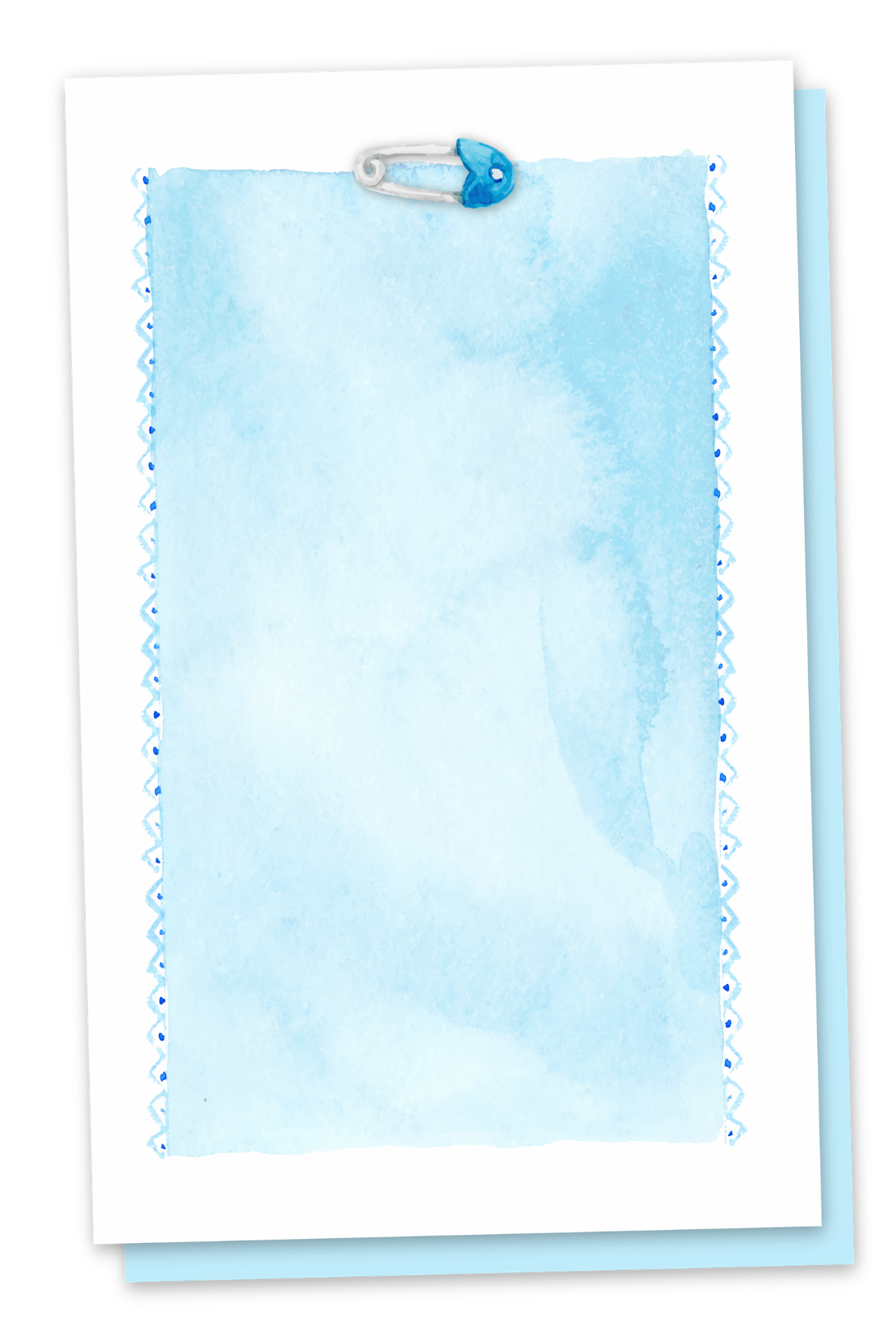 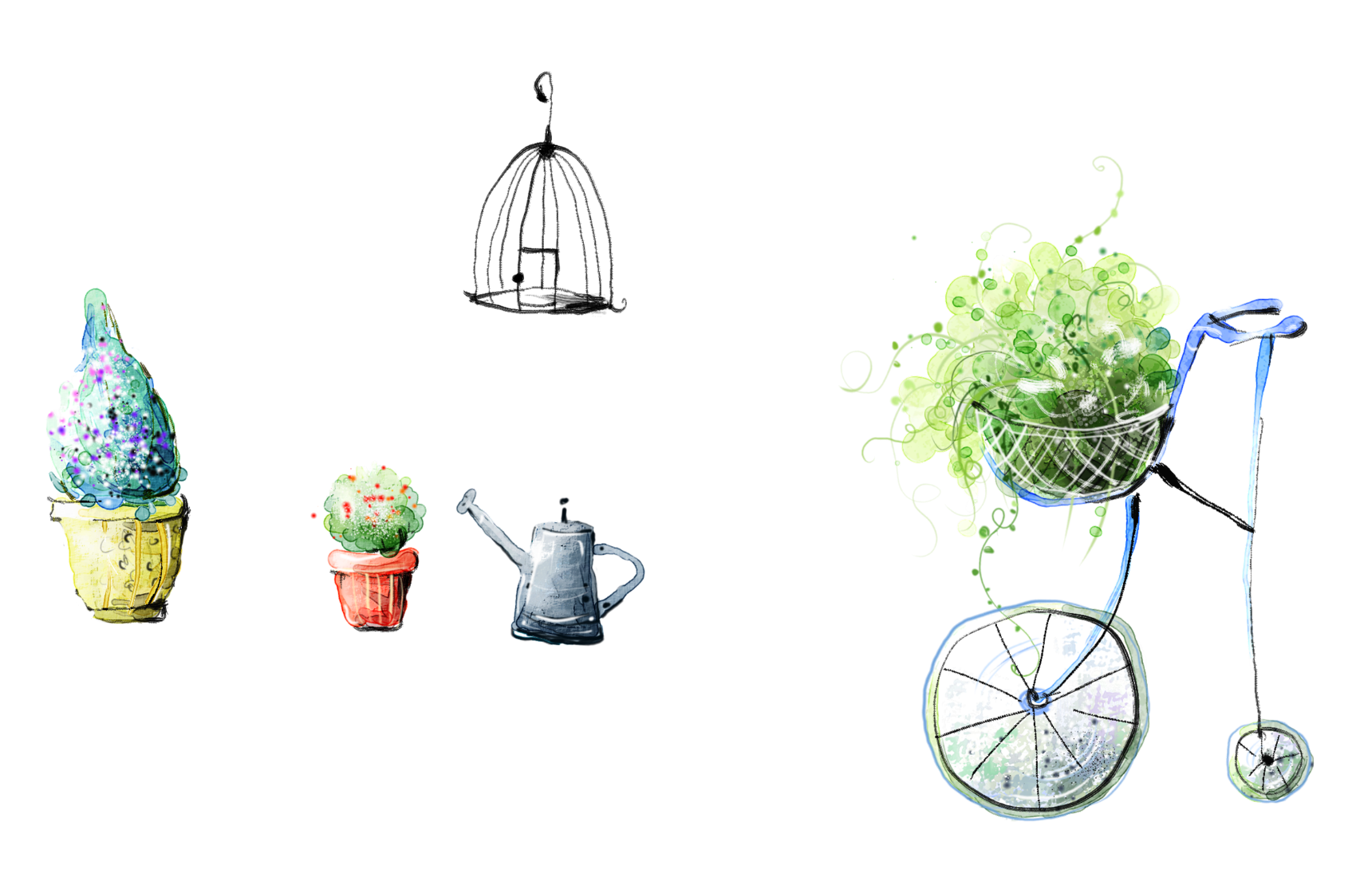 Please enter the title here
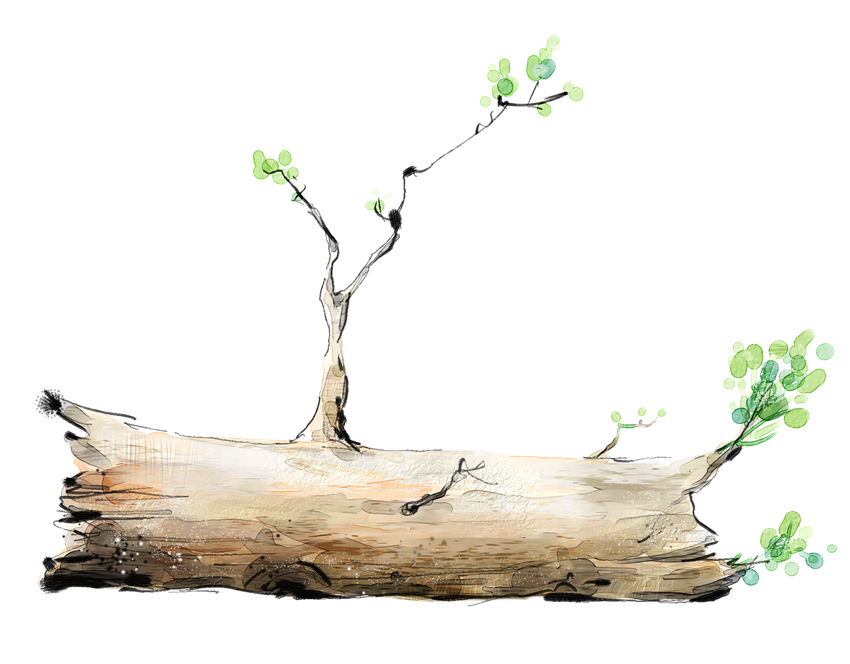 Wanton
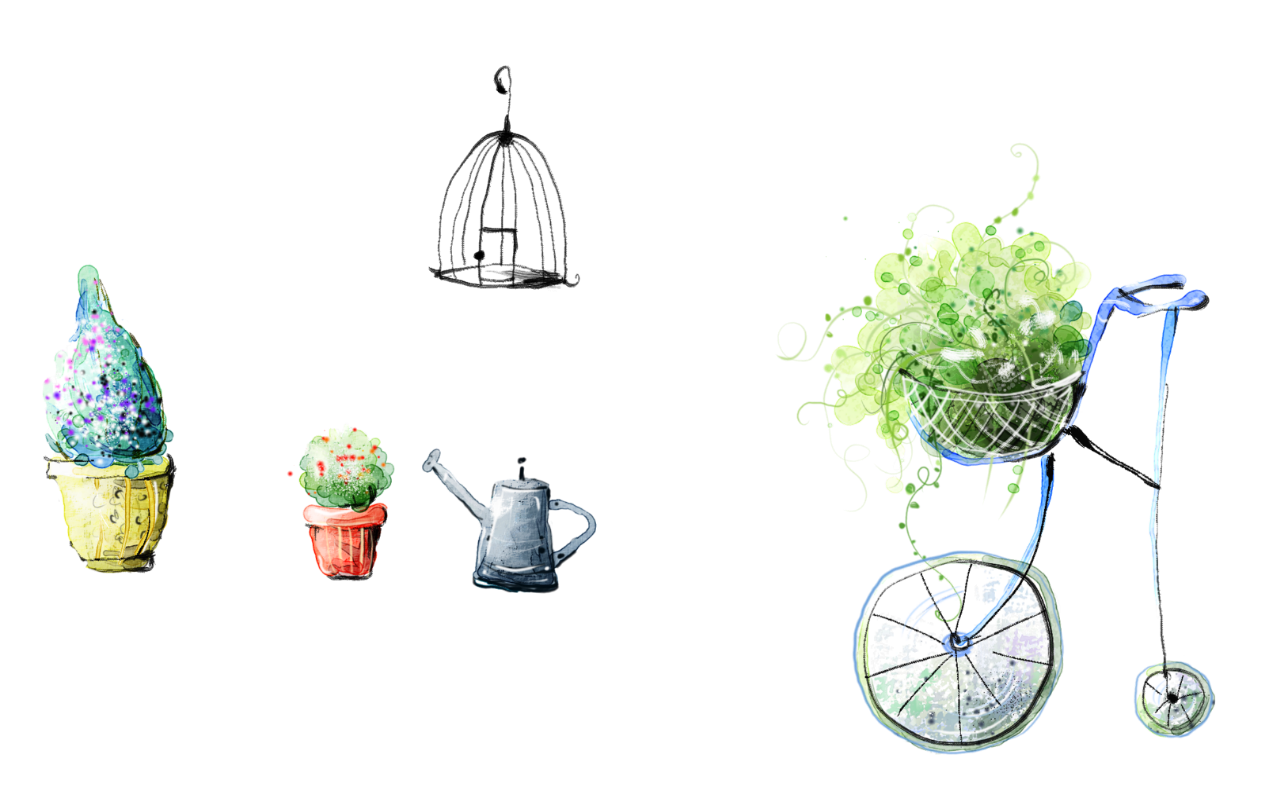 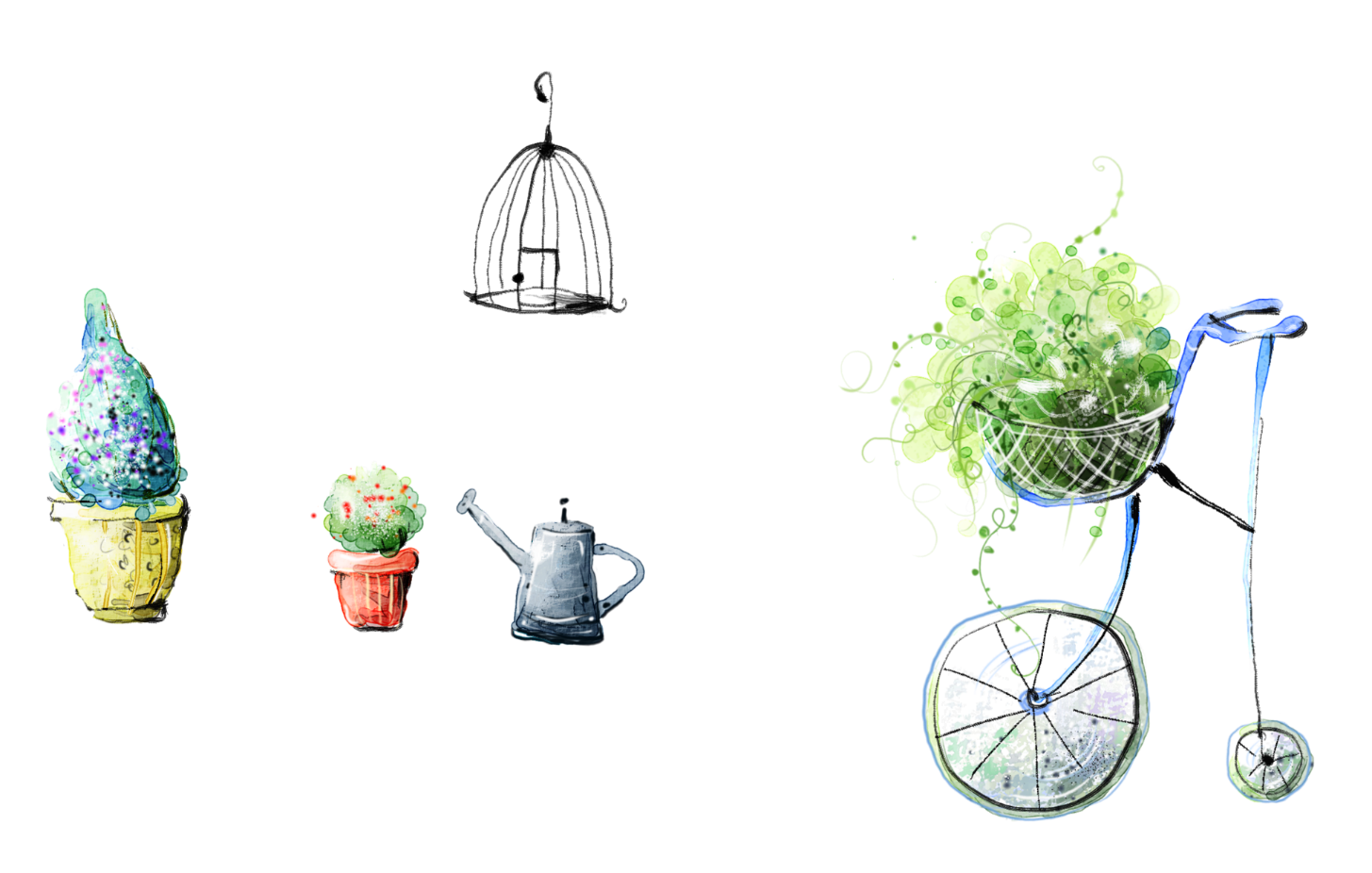 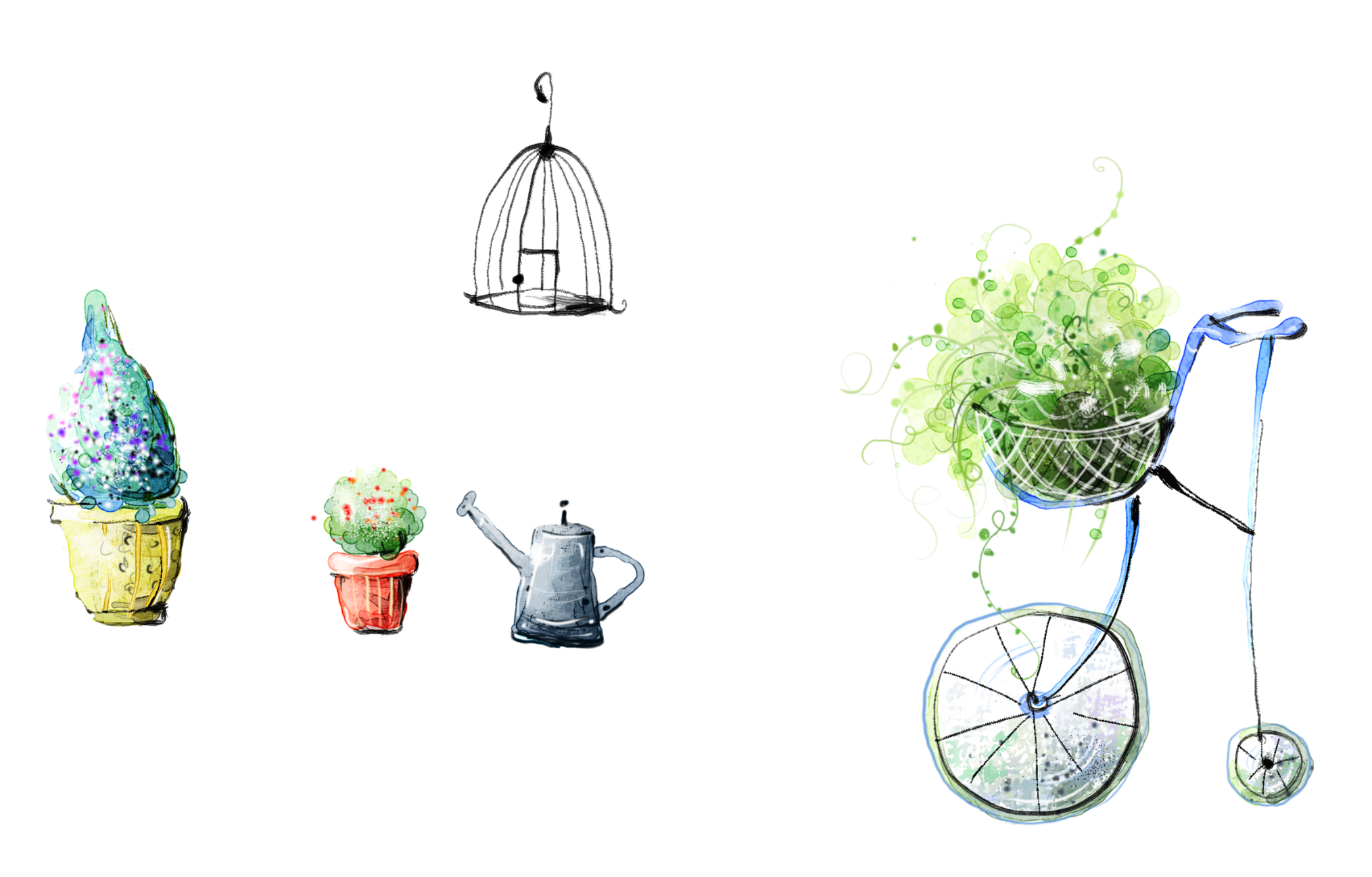 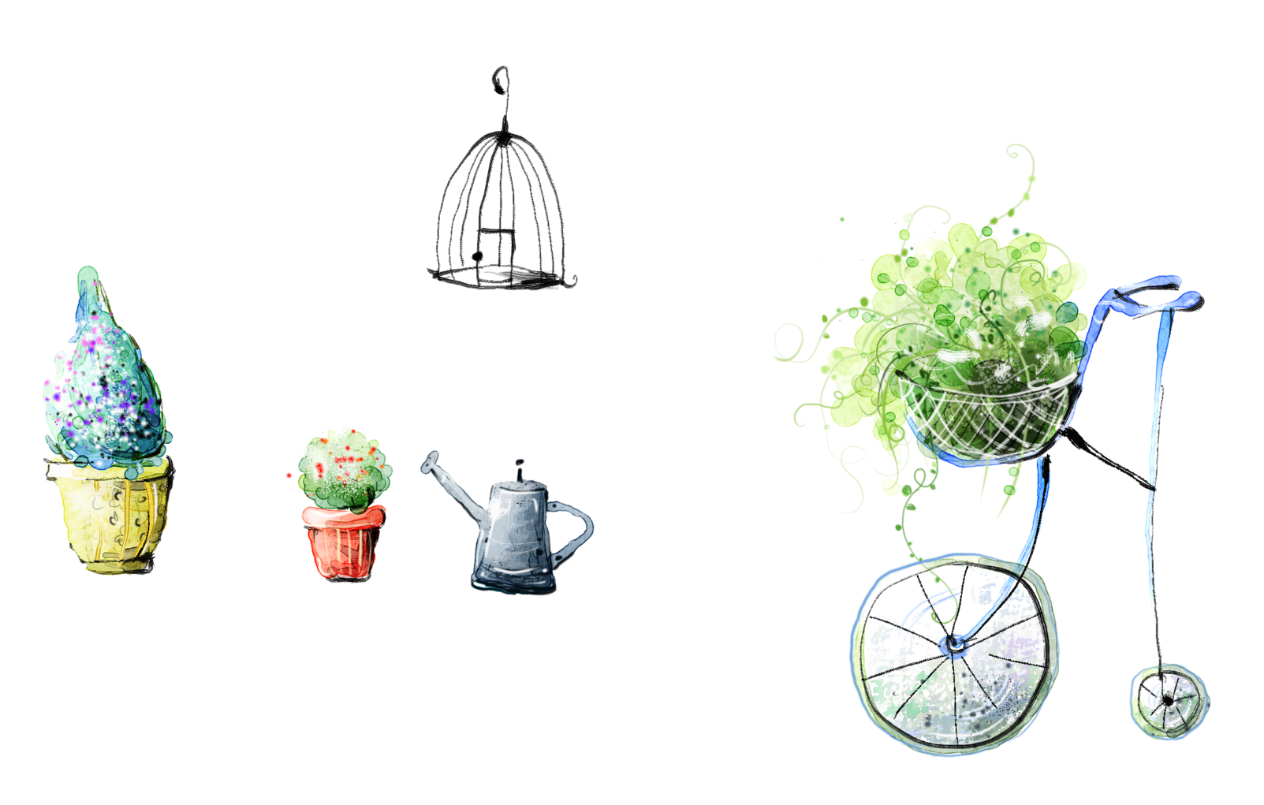 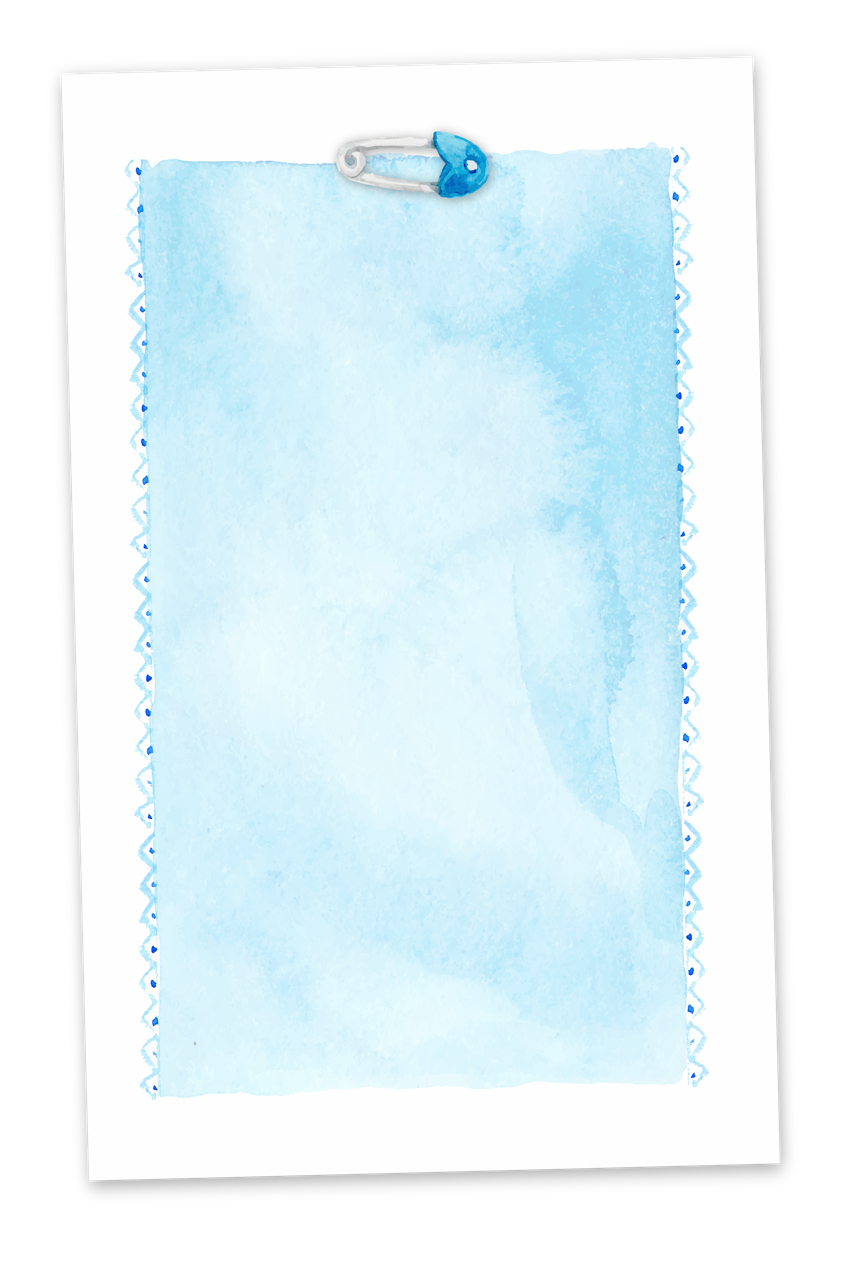 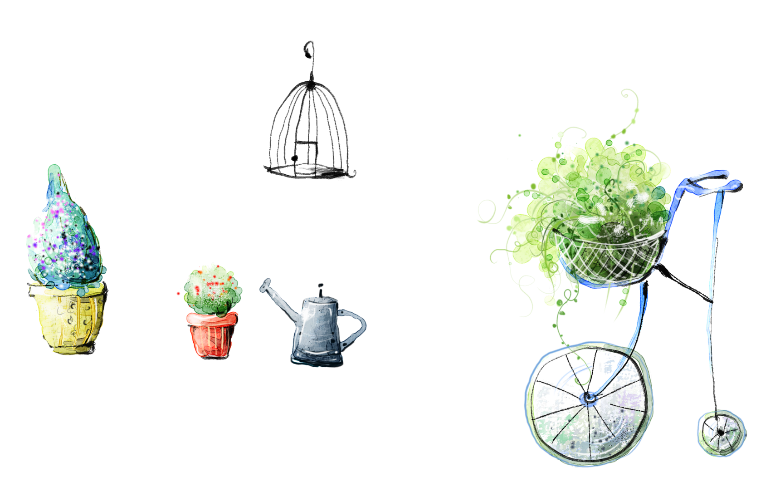 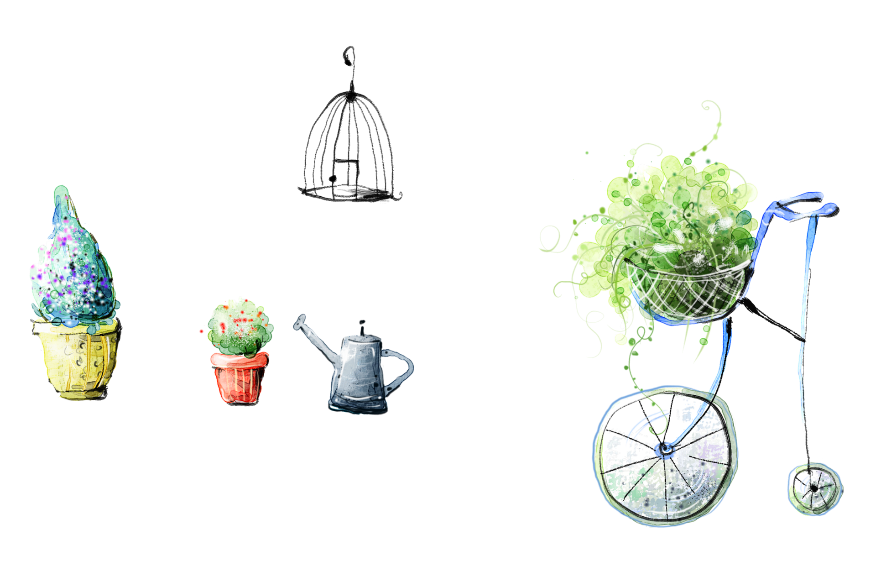 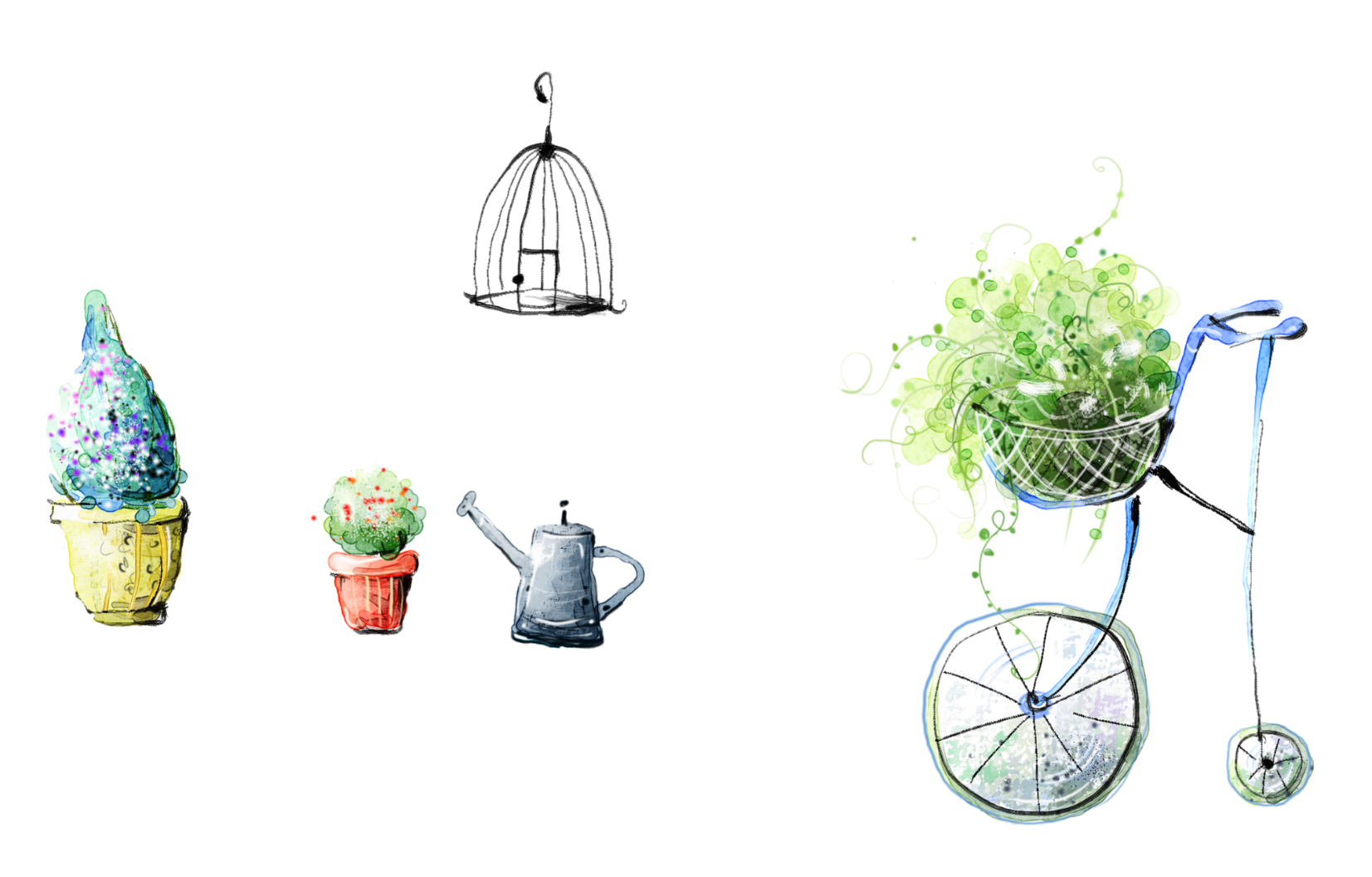 Please enter the title here
Enter your main narrative here
01
Enter your main narrative here
02
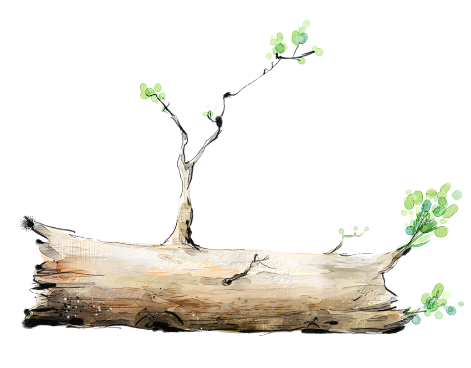 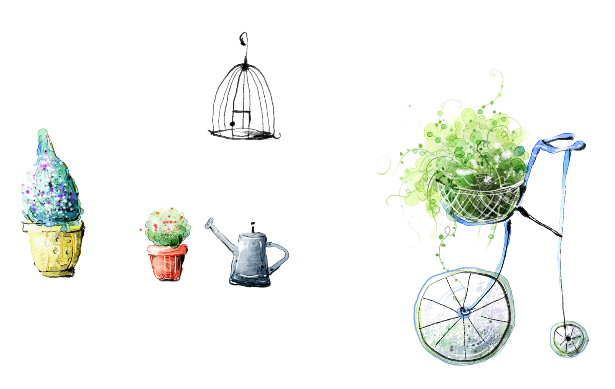 03
Enter your main narrative here
Enter your main narrative here
04
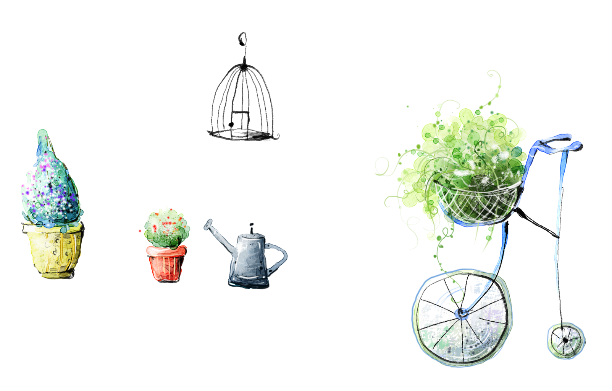 05
06
Enter your main narrative here
Enter your main narrative here
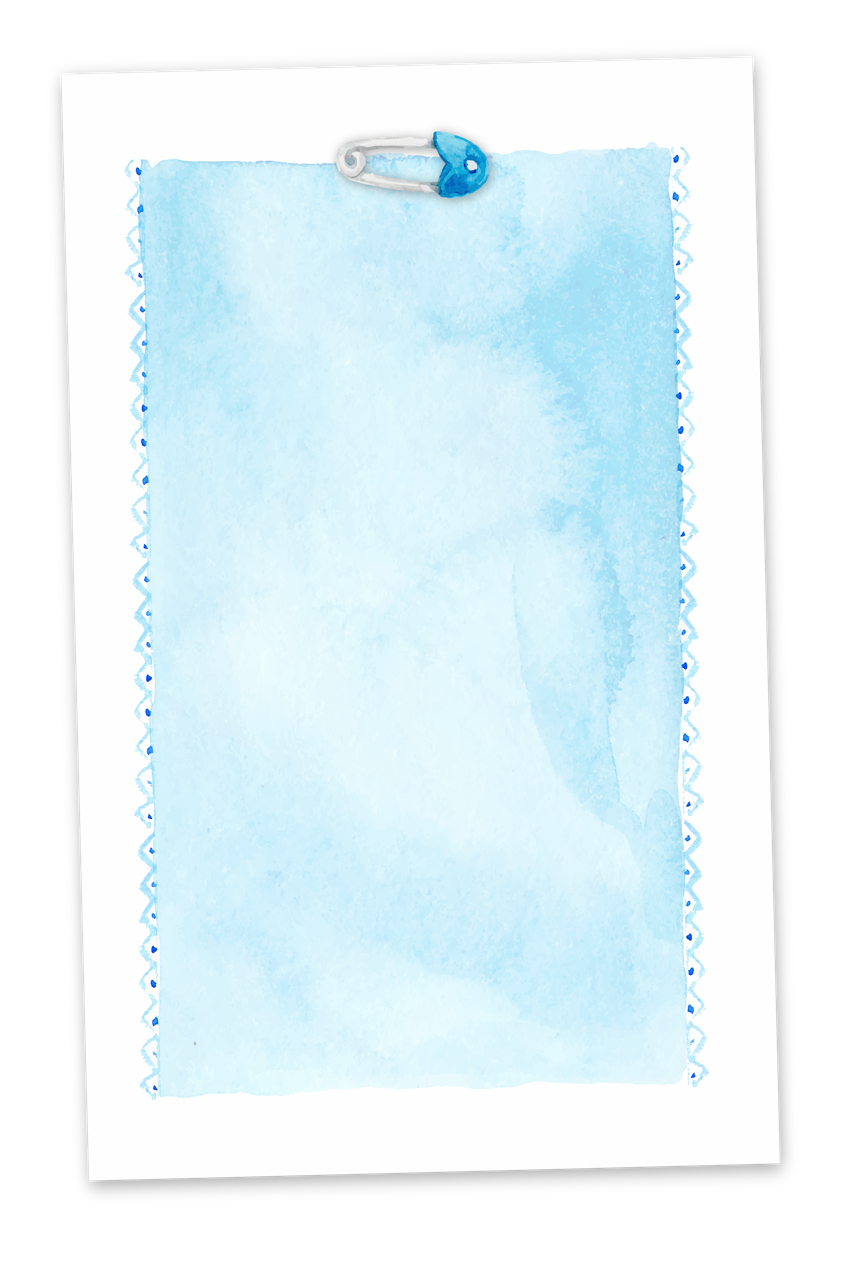 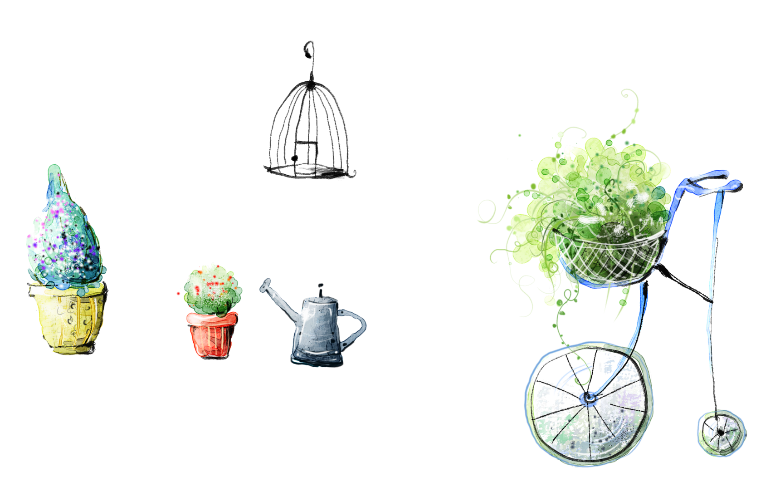 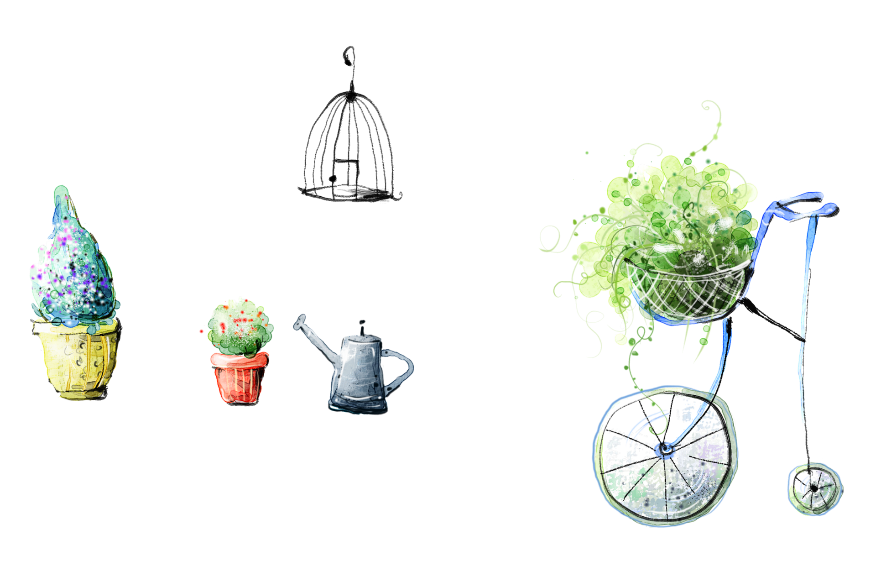 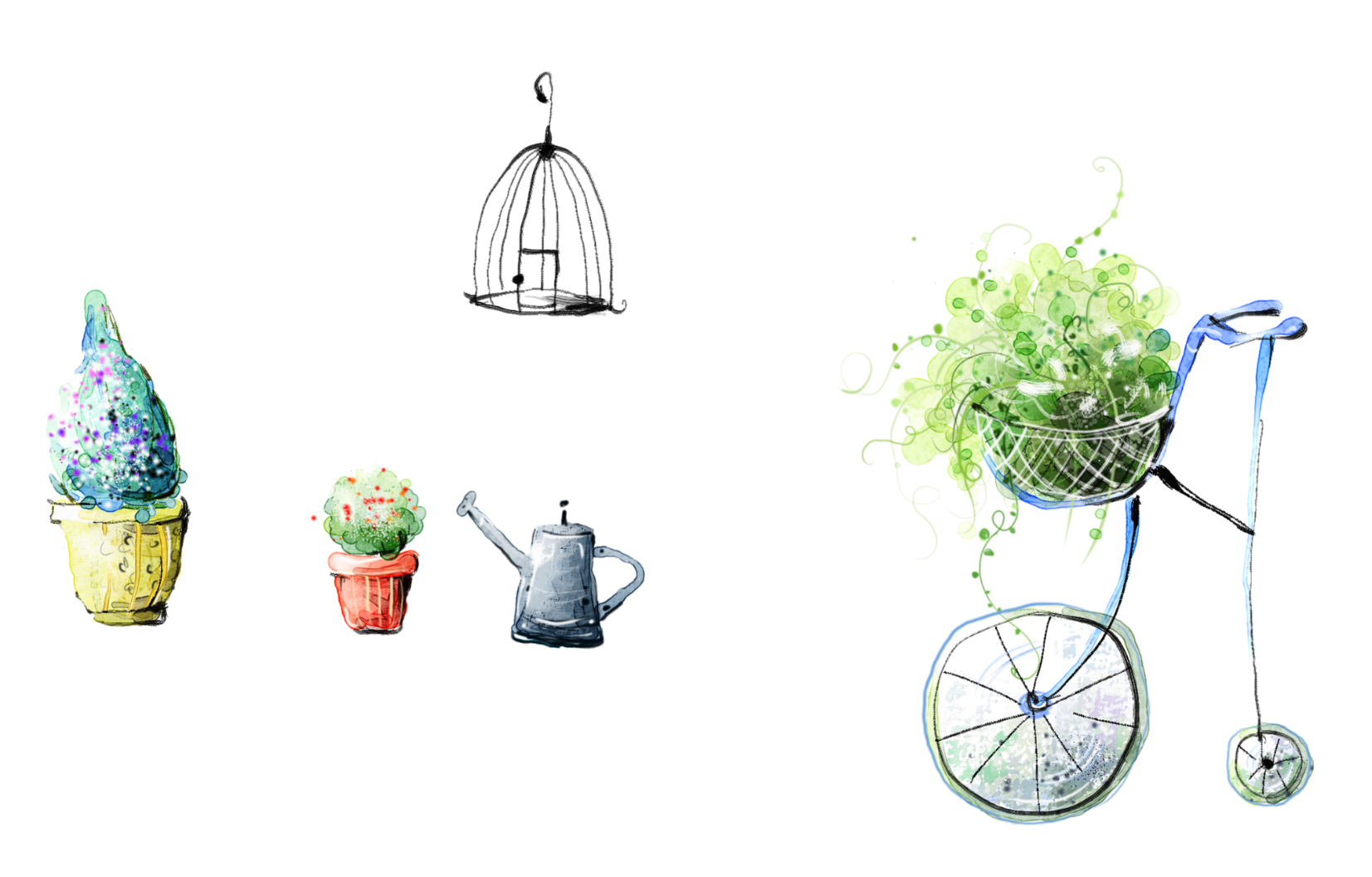 Please enter the title here
01
One of the performance goals
Enter the description description of the chart above here and the description description of the chart above here.
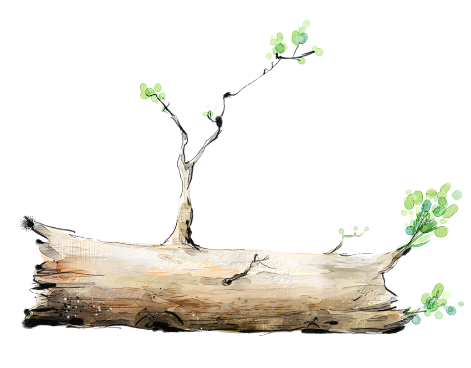 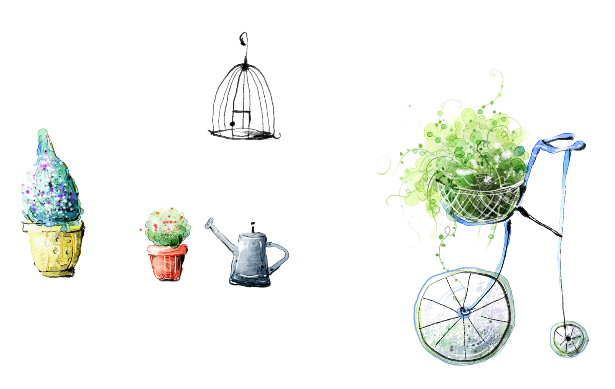 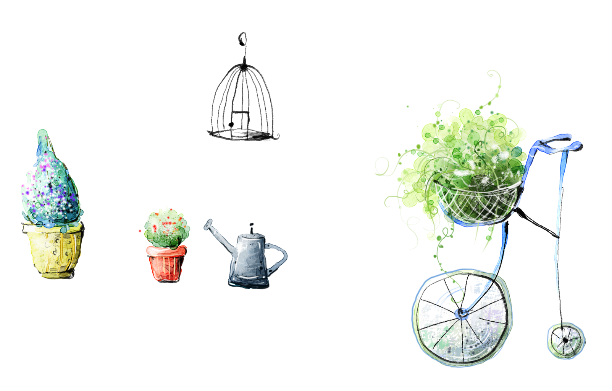 Enter the description description of the chart above here and the description description of the chart above here.
02
One of the performance goals
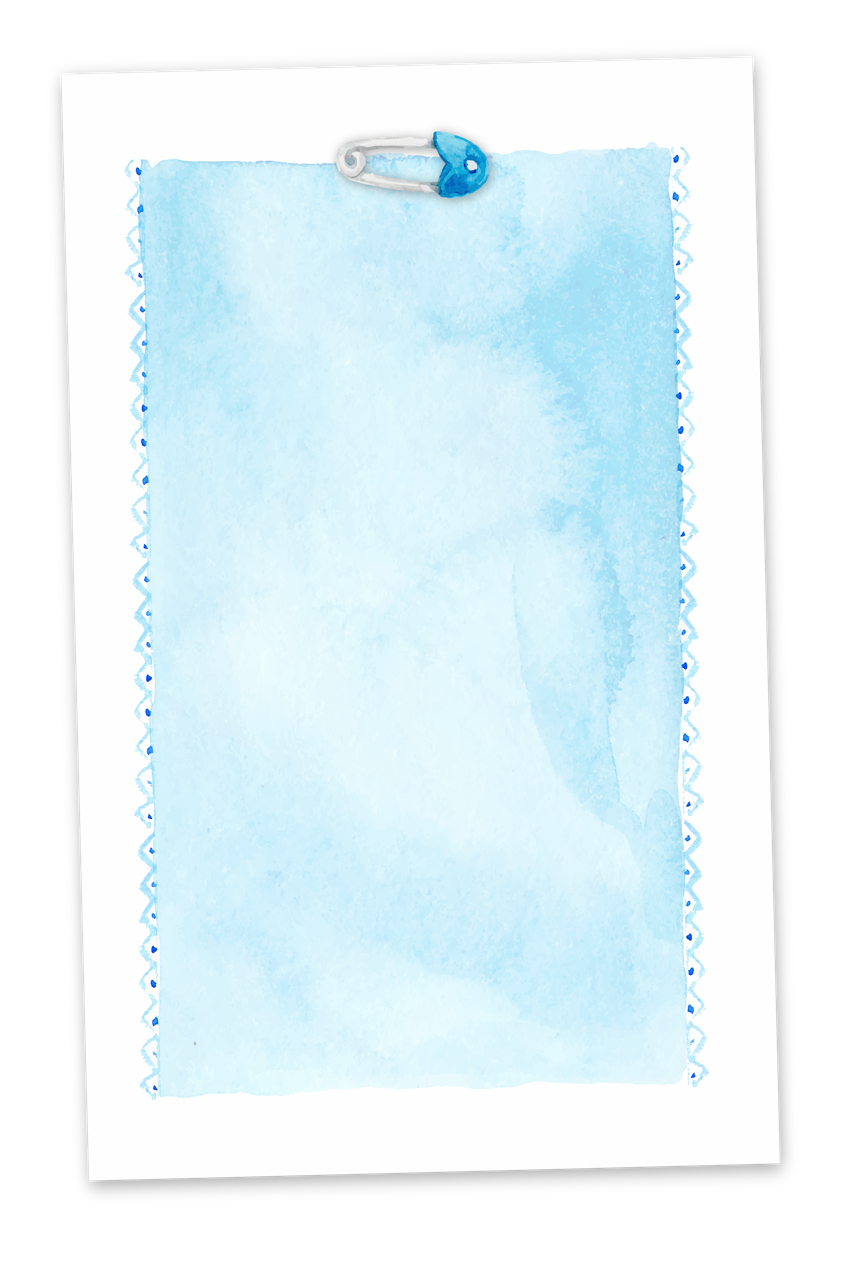 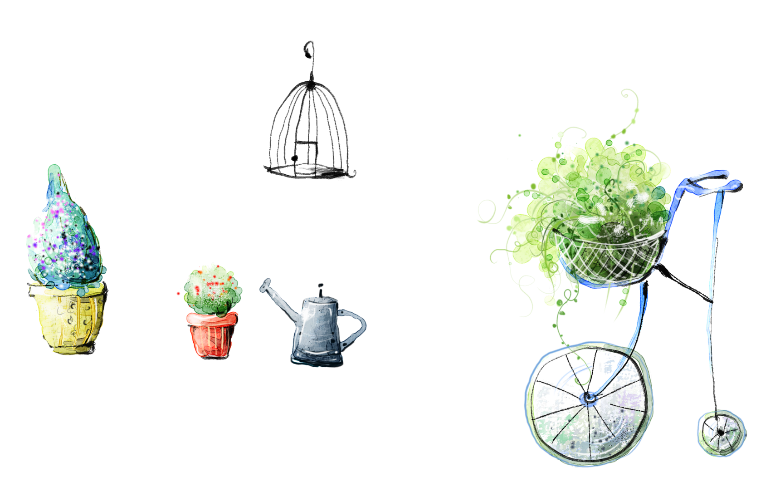 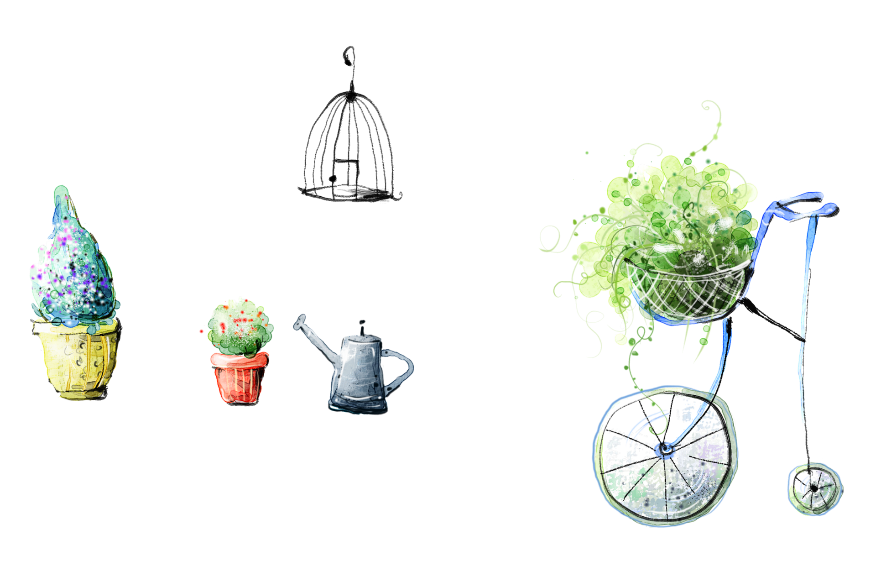 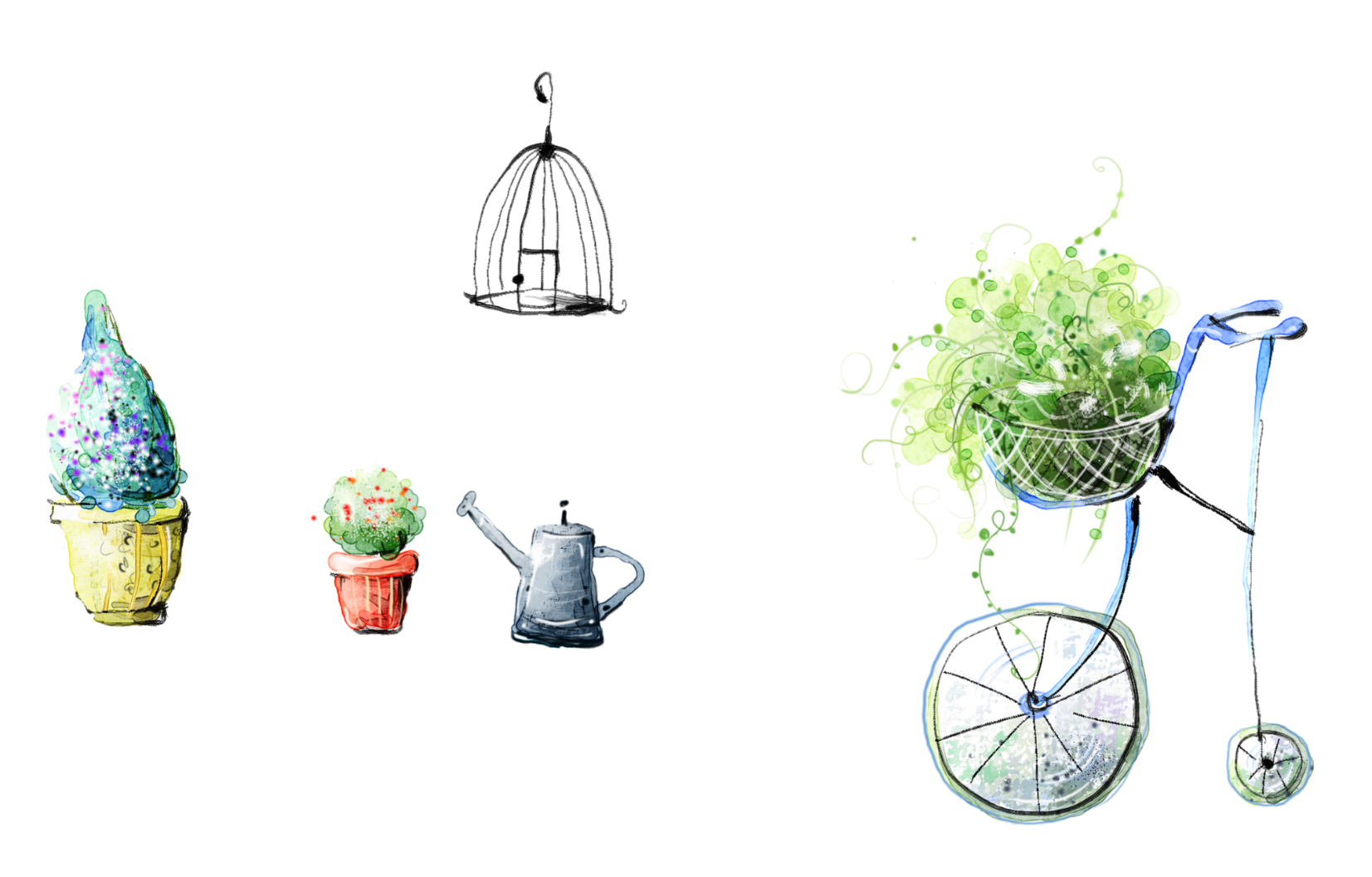 Please enter the title here
Click here to enter a title
Please enter your main narrative here
Please enter your main narrative here
Click here to enter a title
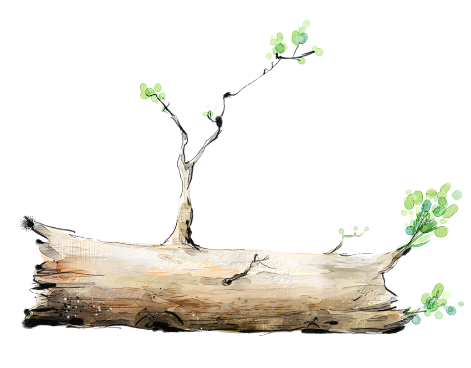 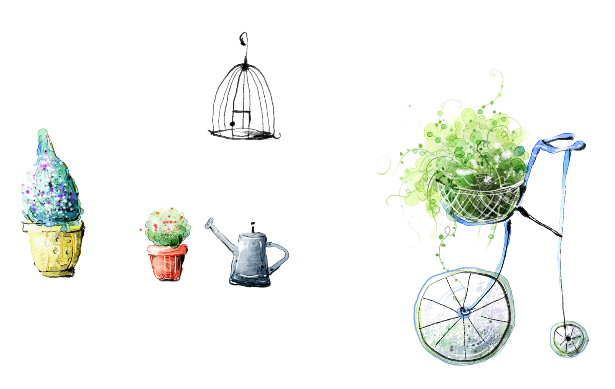 Click here to enter a title
Please enter your main narrative here
Please enter your main narrative here
Please enter your main narrative here
Please enter your main narrative here
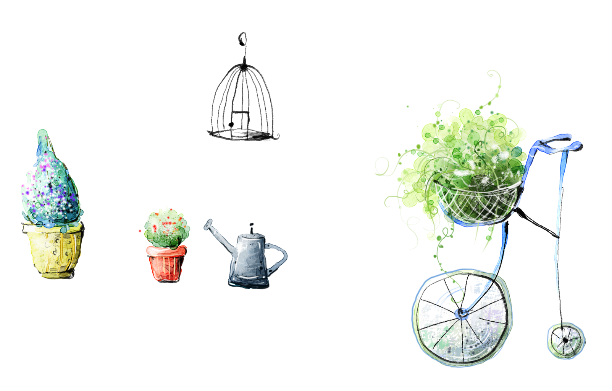 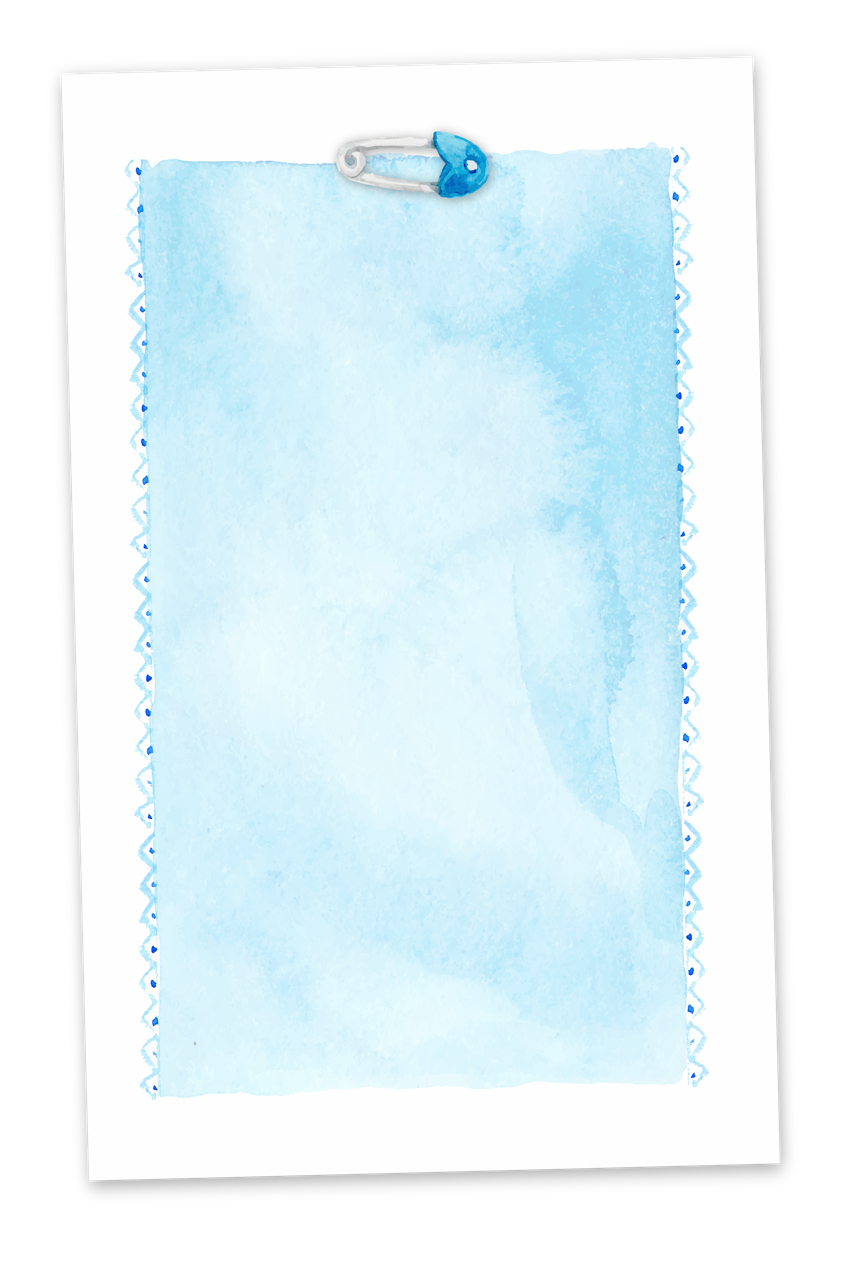 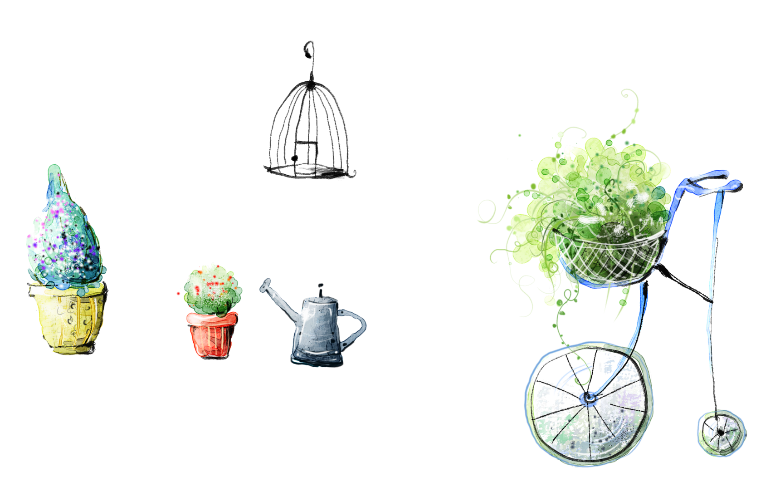 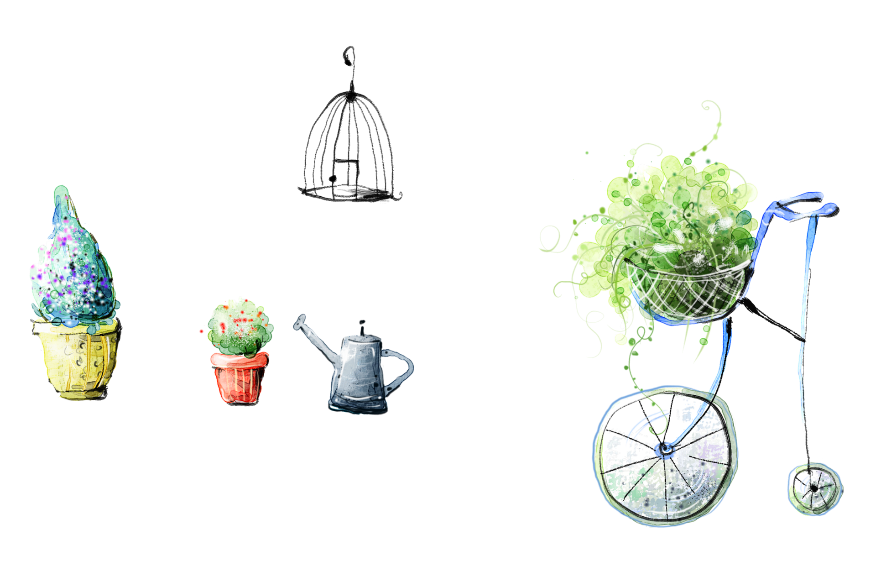 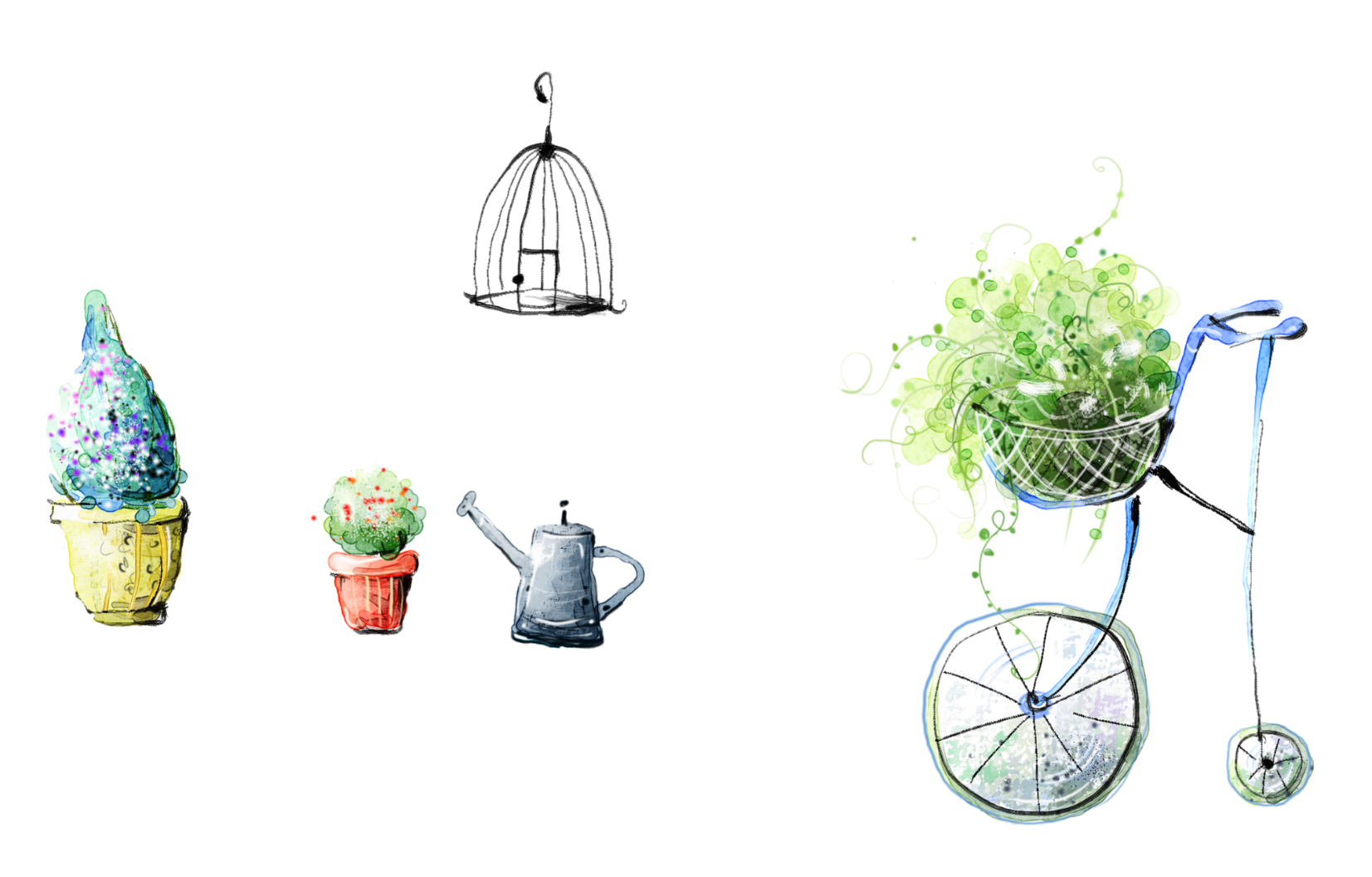 Please enter the title here
100%
90%
90%
80%
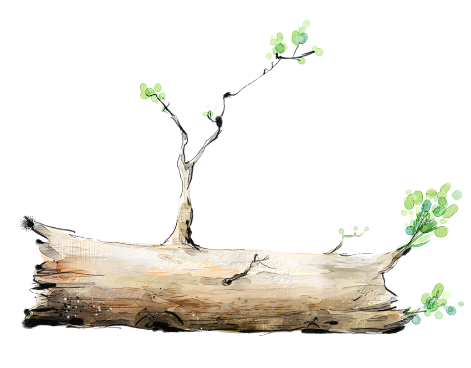 70%
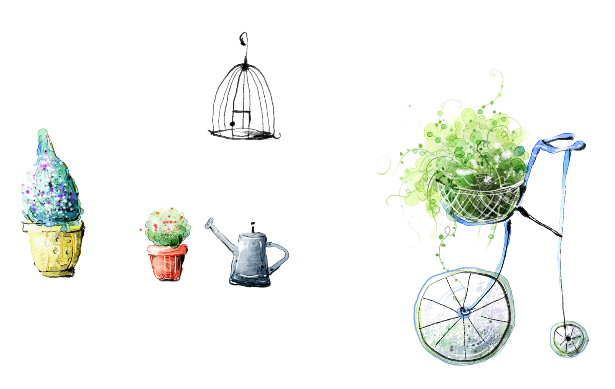 Item 1
Name
Item 2
Name
Item 3
Name
Item 4
Name
Item 5
Name
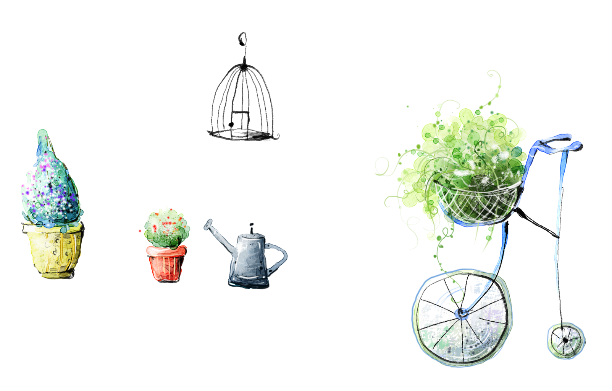 Click to add text description details Click to add text description details Click to add text description details Click to add text description details click add text description details Click to add text description details
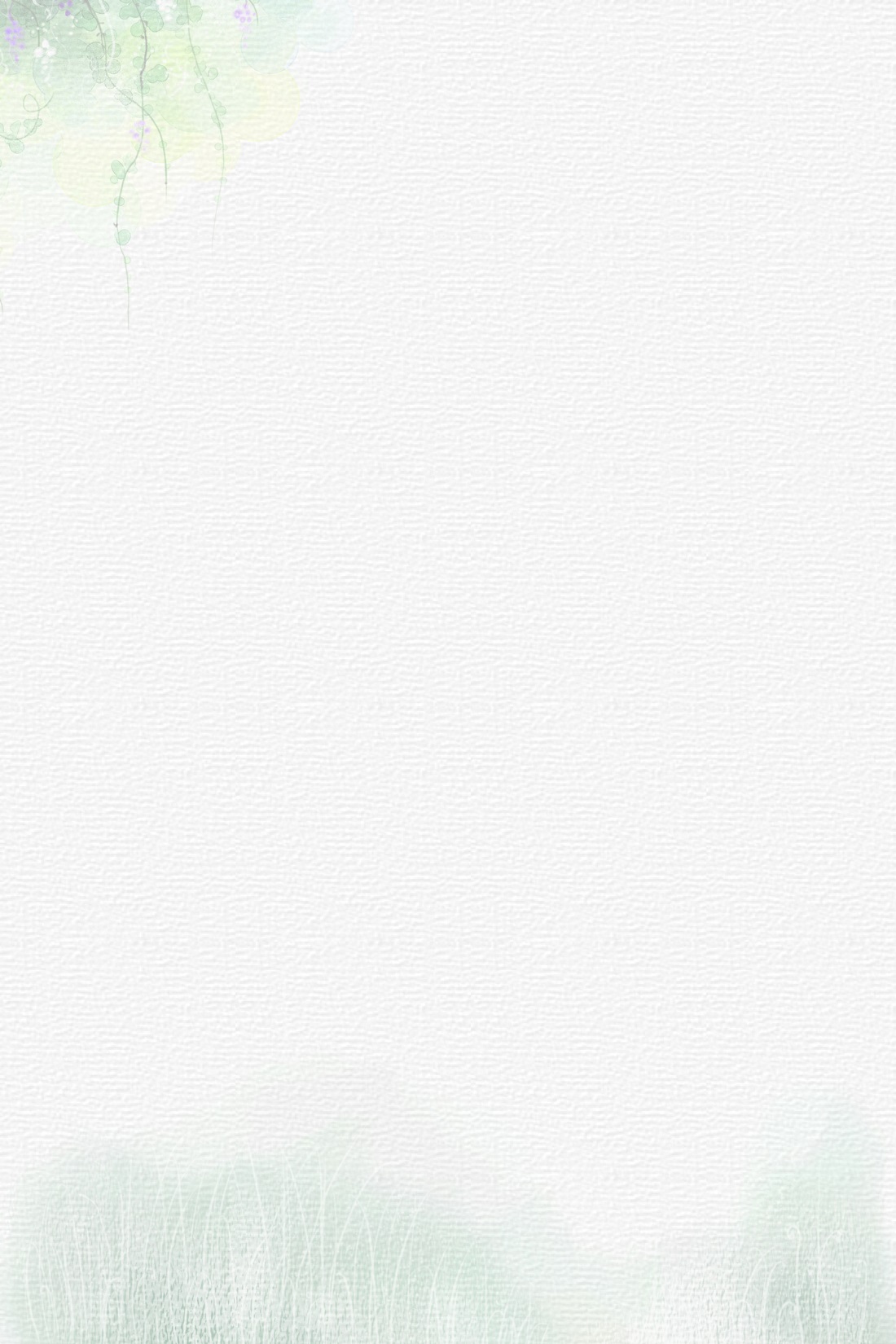 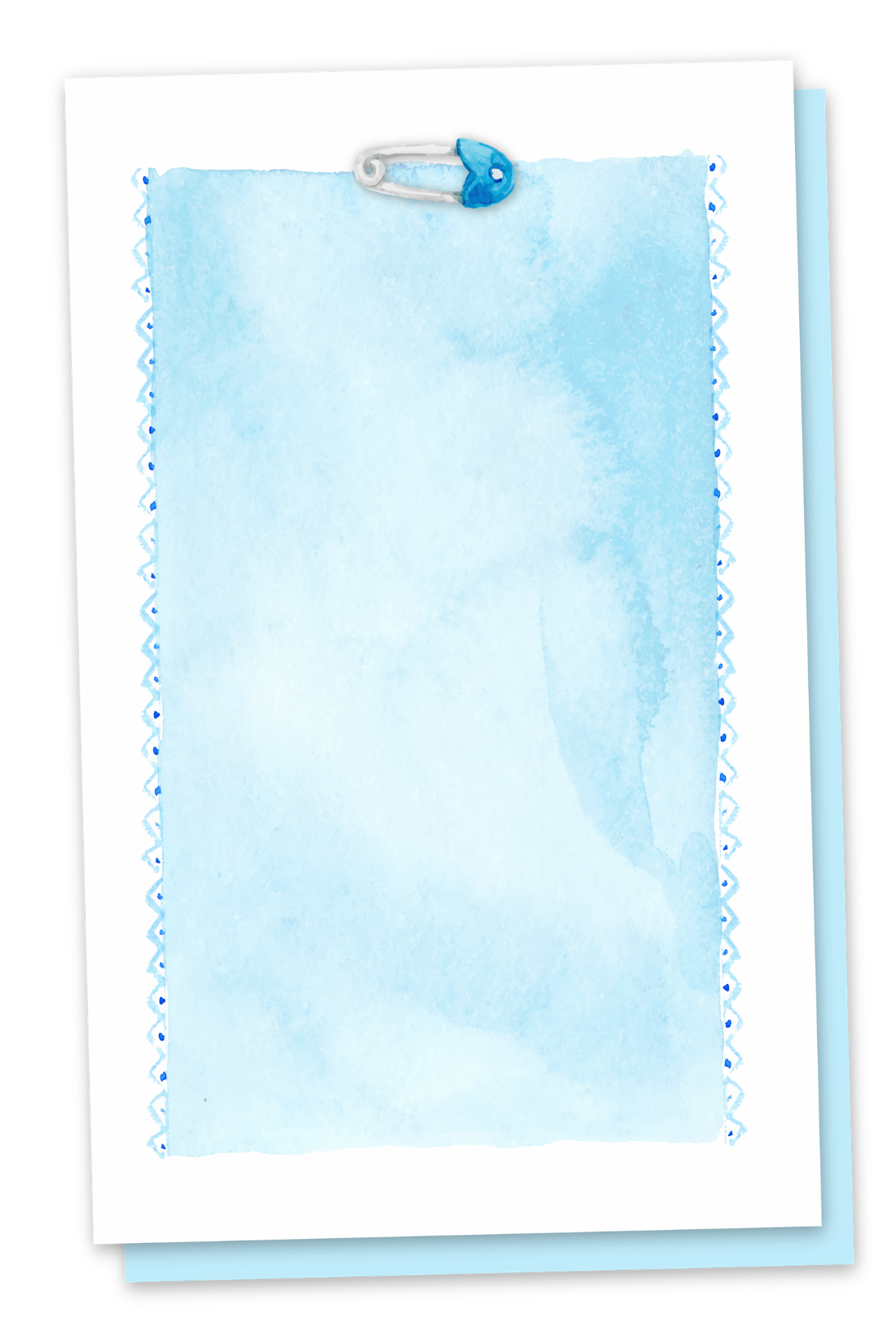 THANK YOU
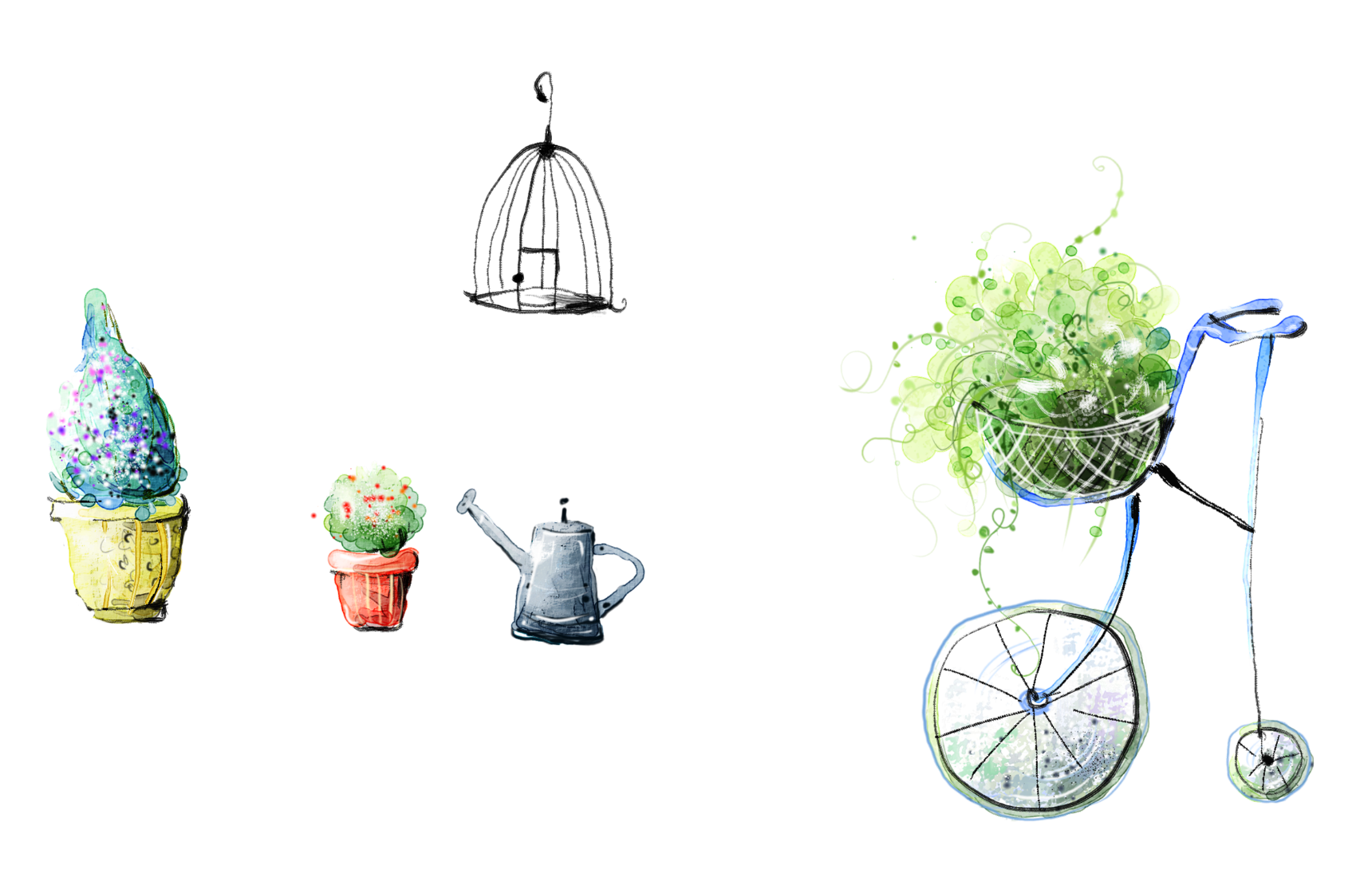 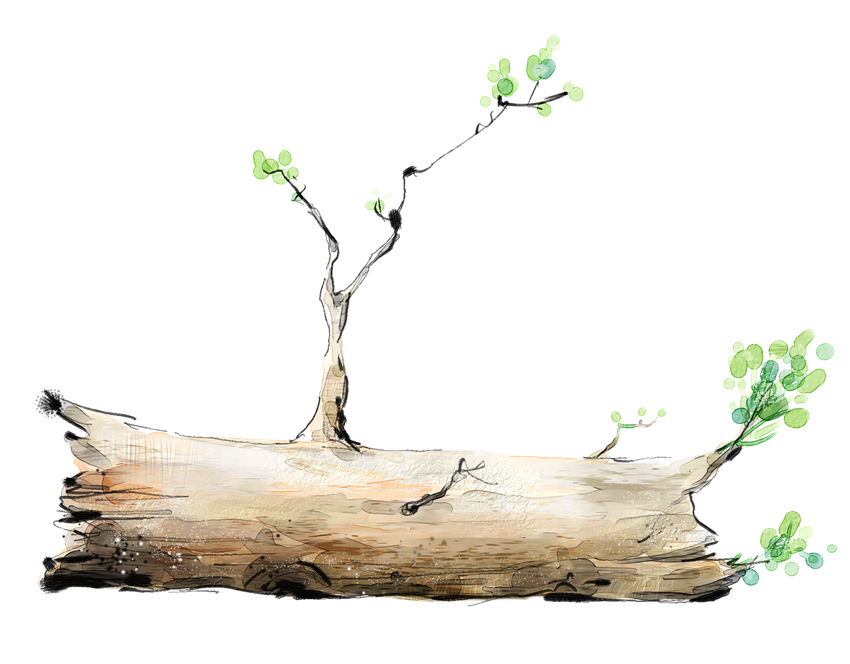 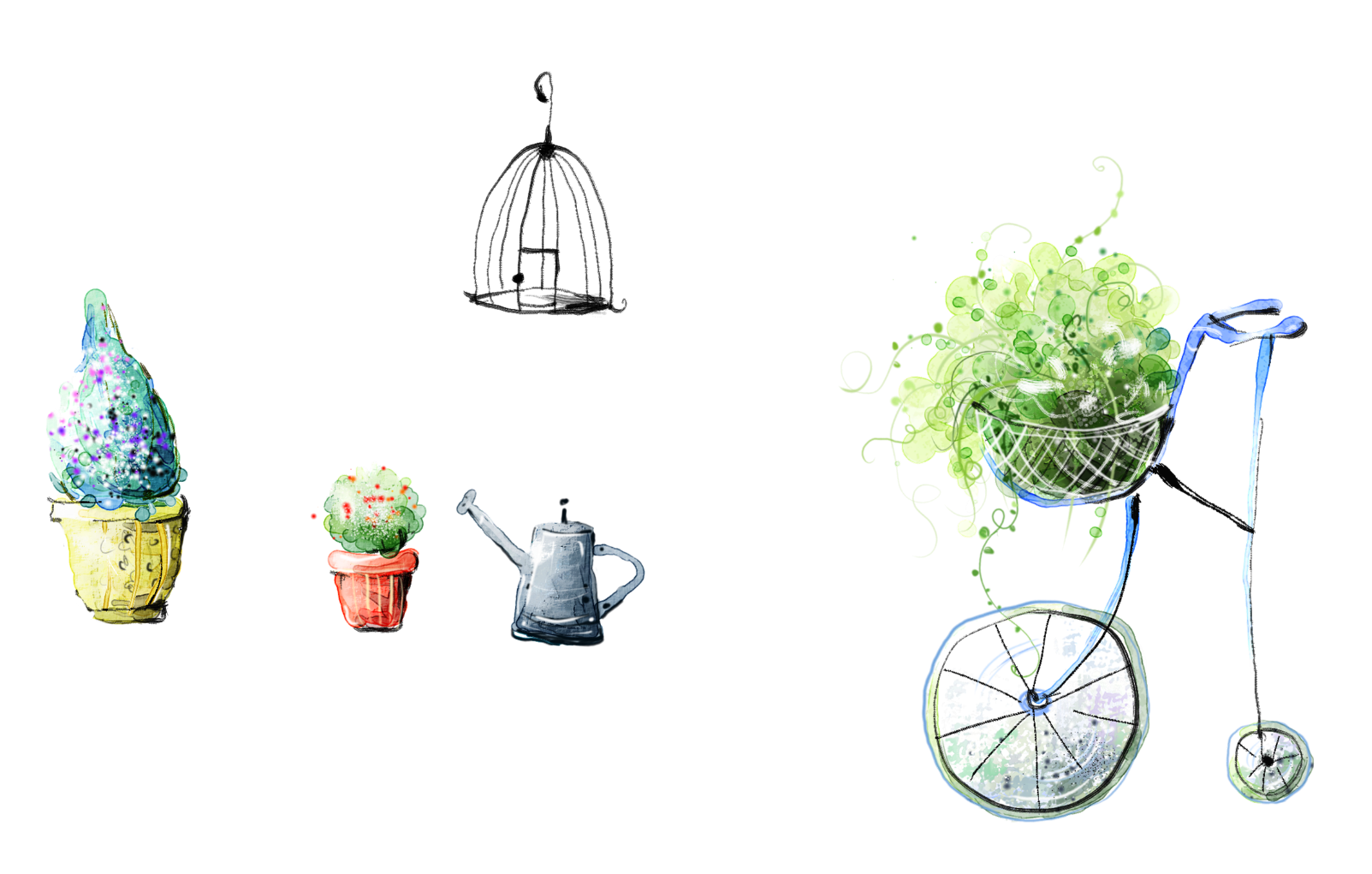 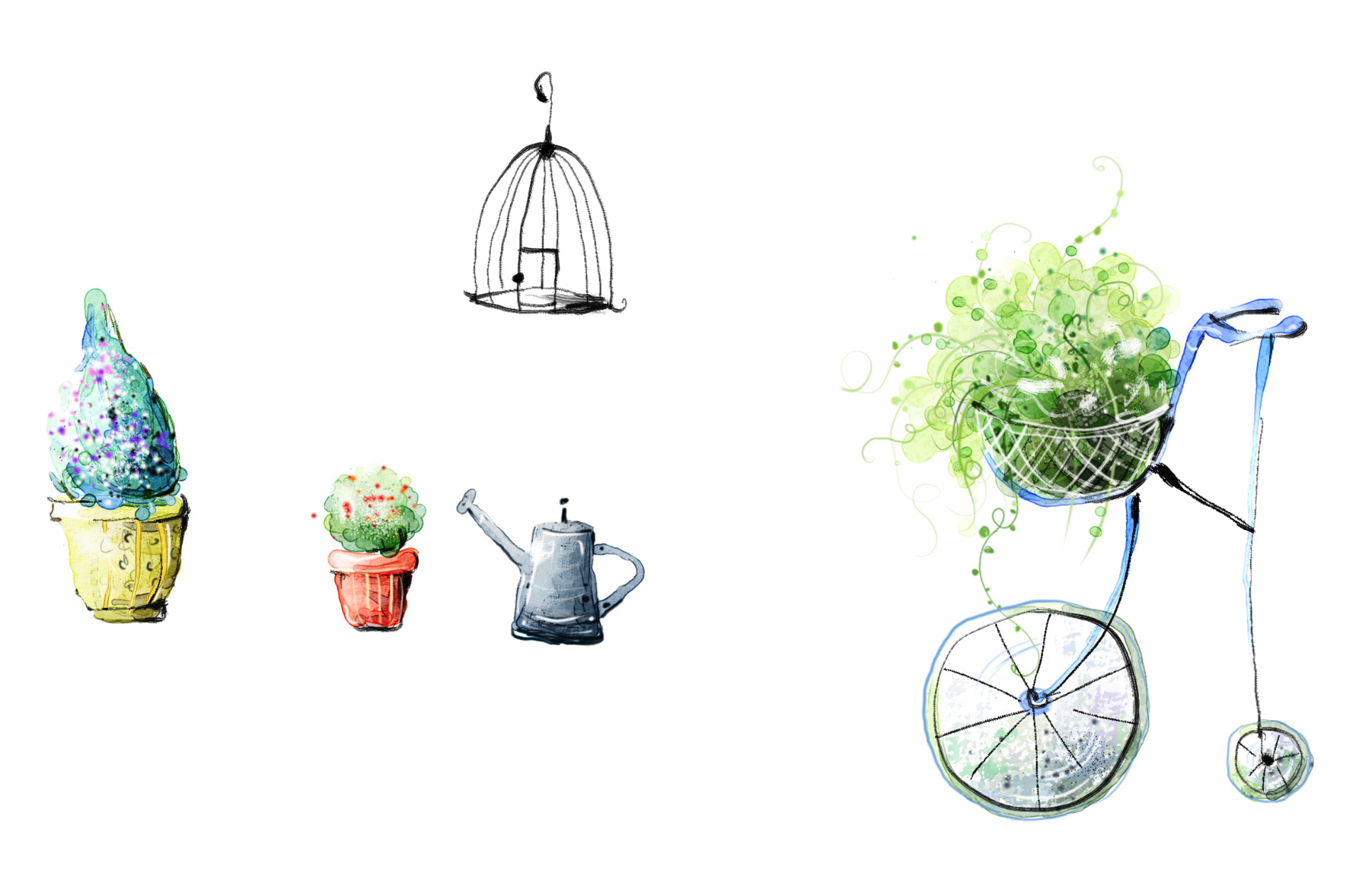 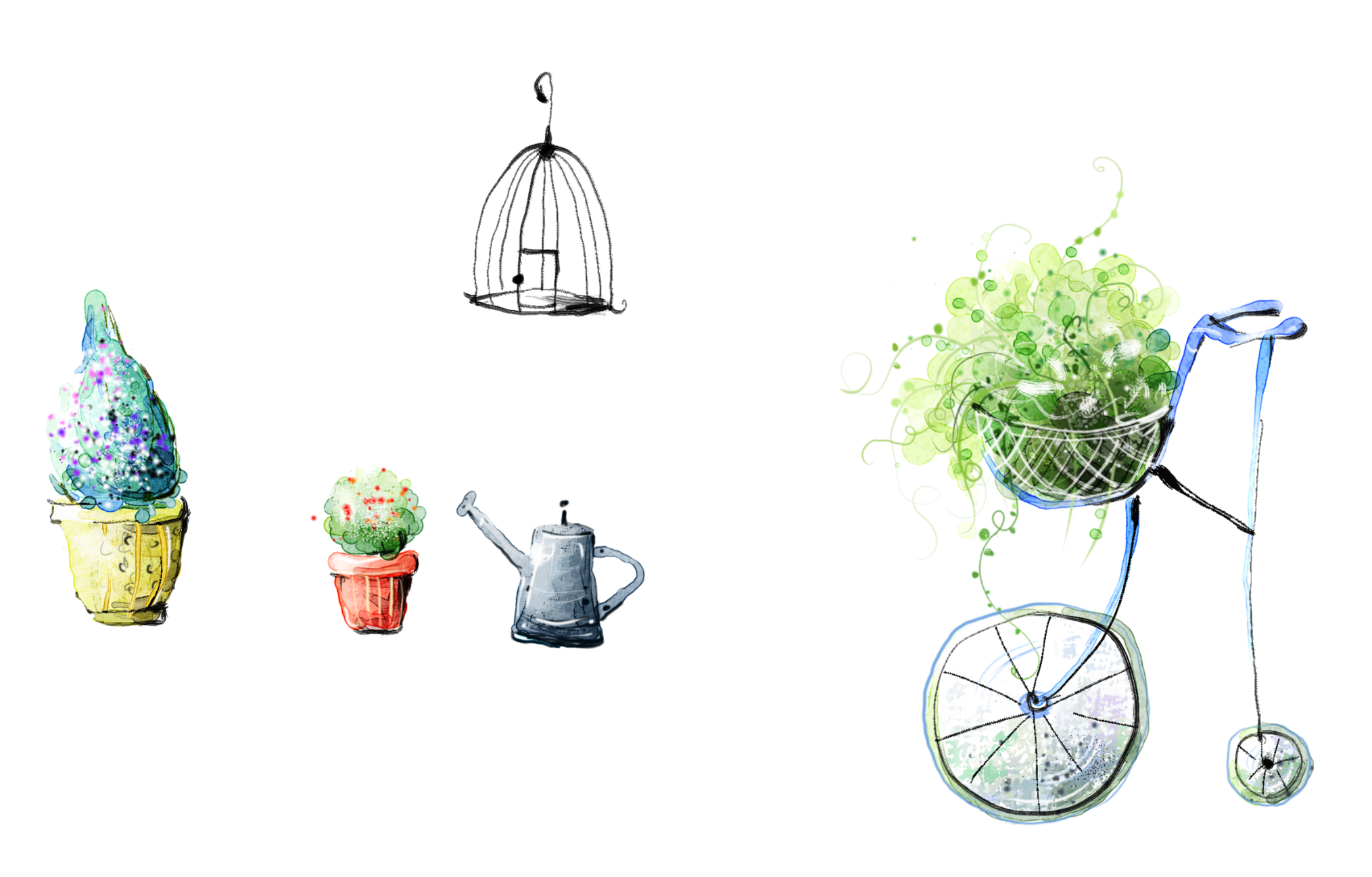 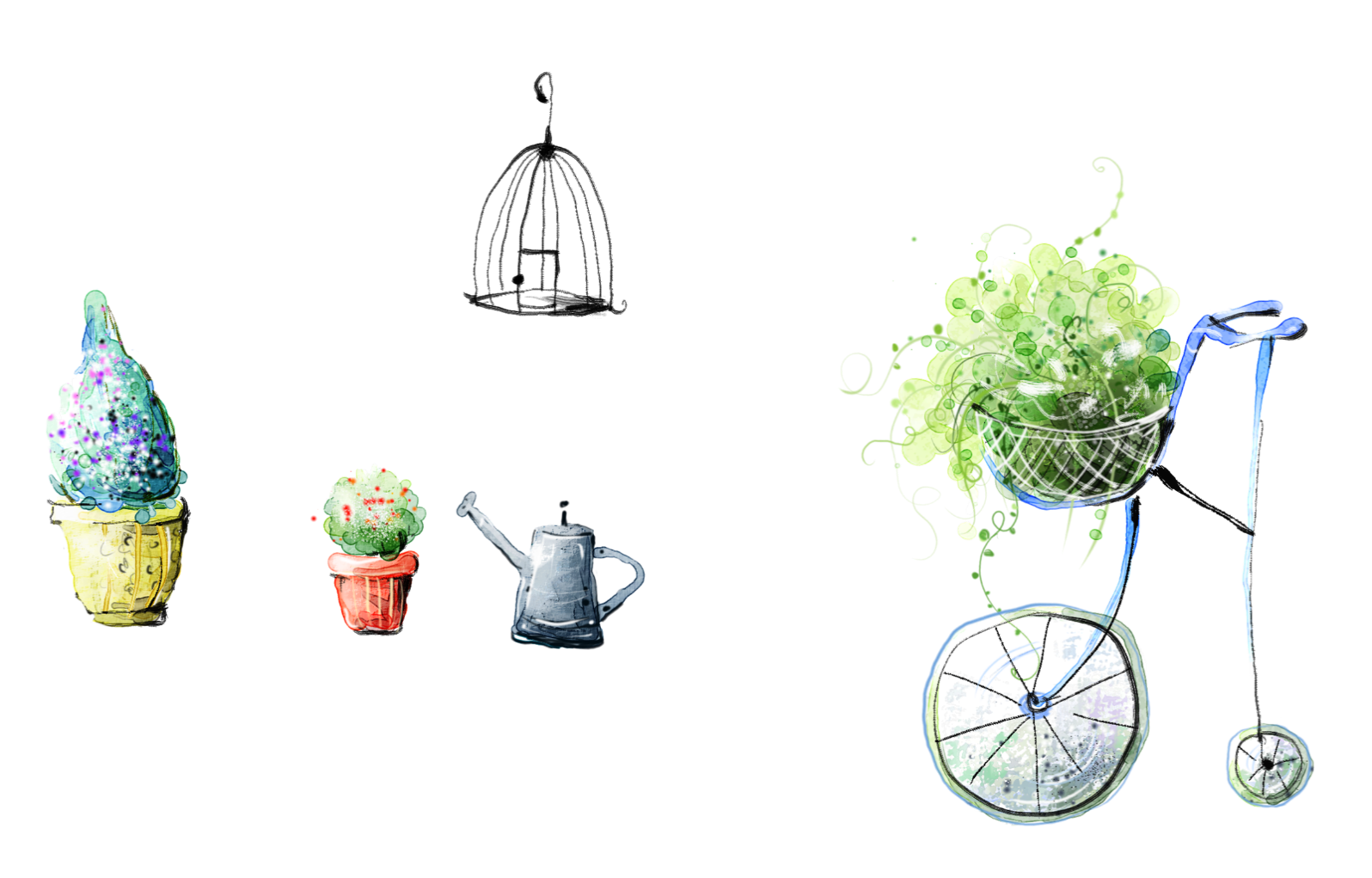